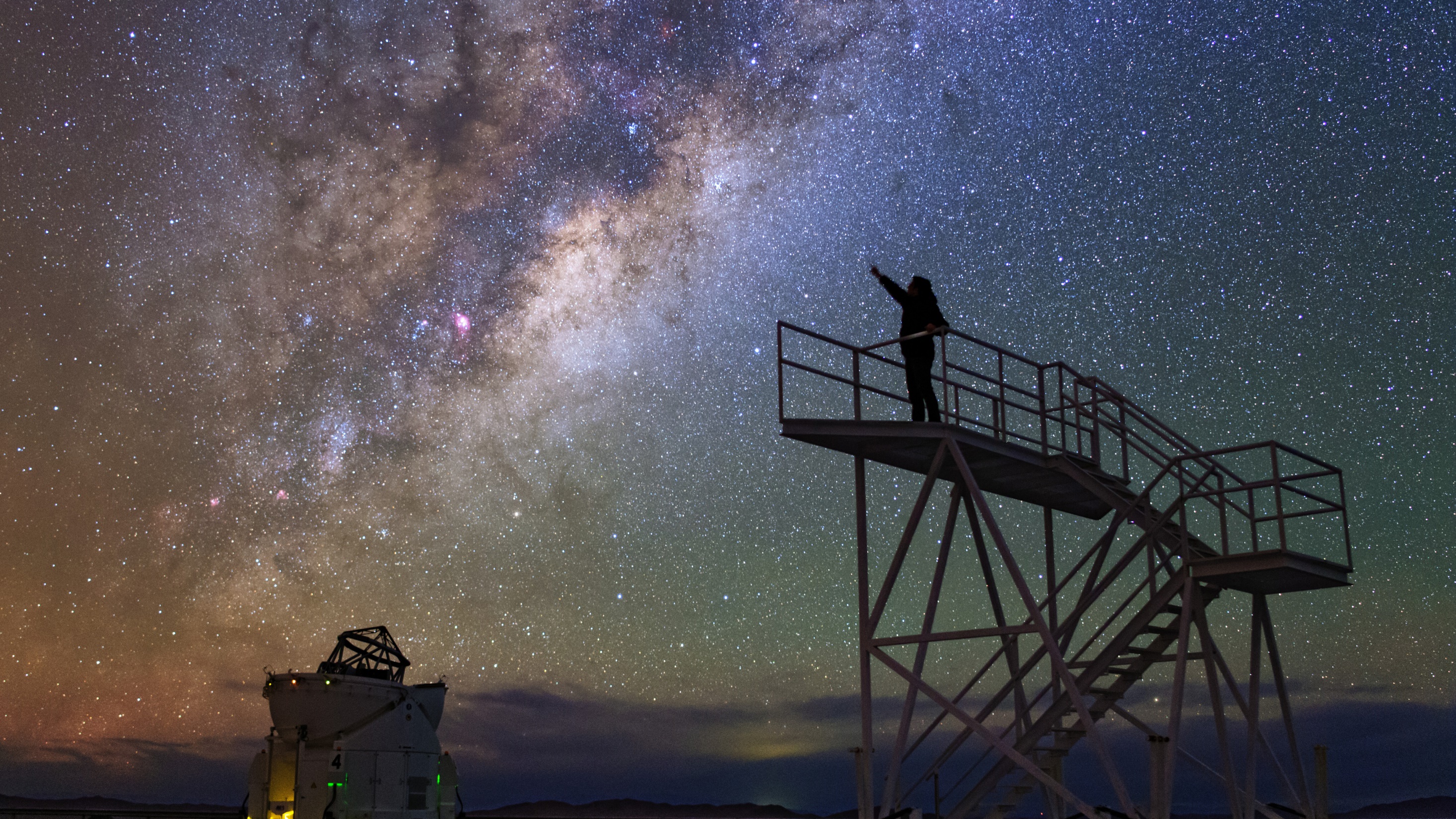 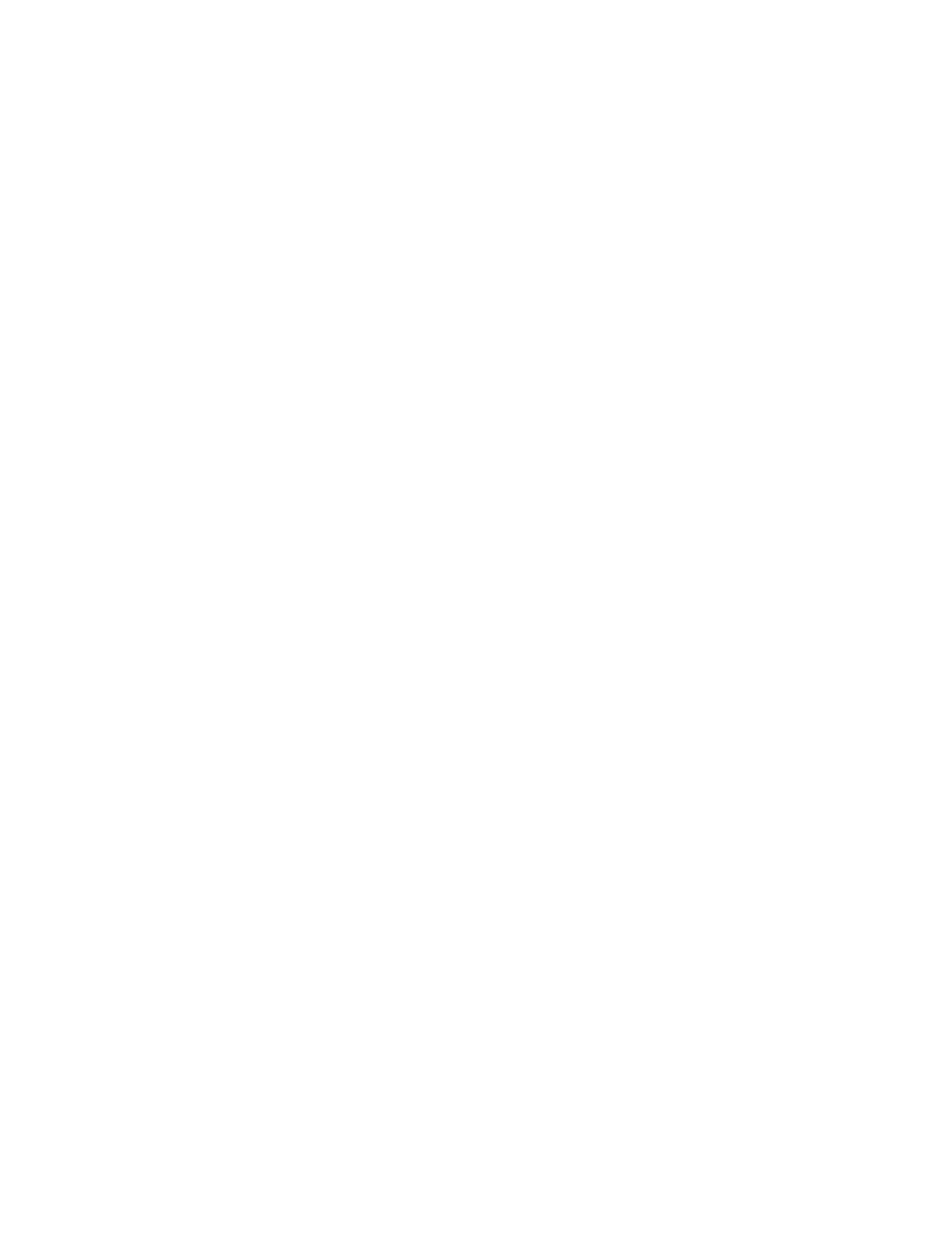 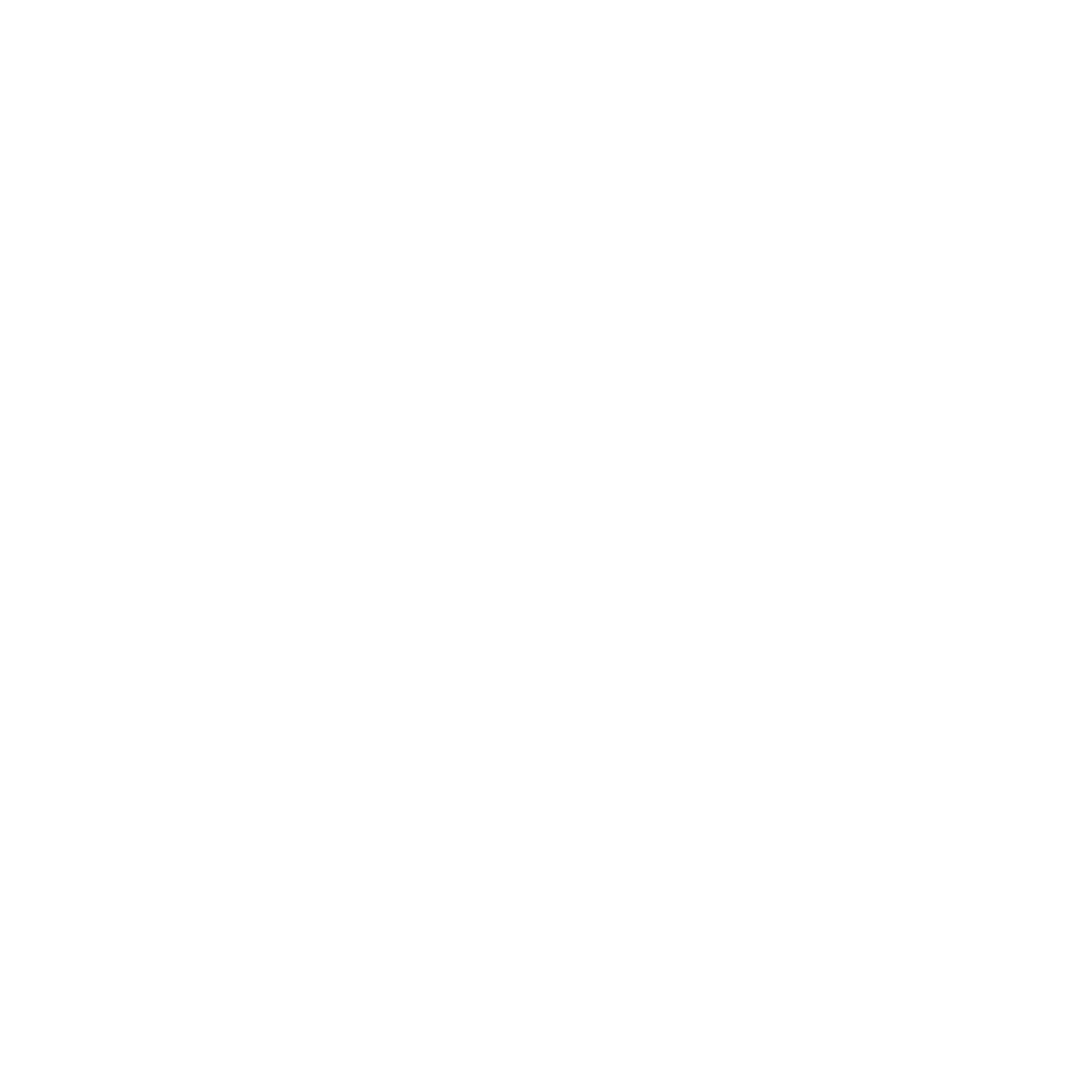 The European Southern Observatory
Add your name, 
date and occasion 
here or remove
Credit: ESO/B. Tafreshi (twanight.org)
ESO PUBLIC
1
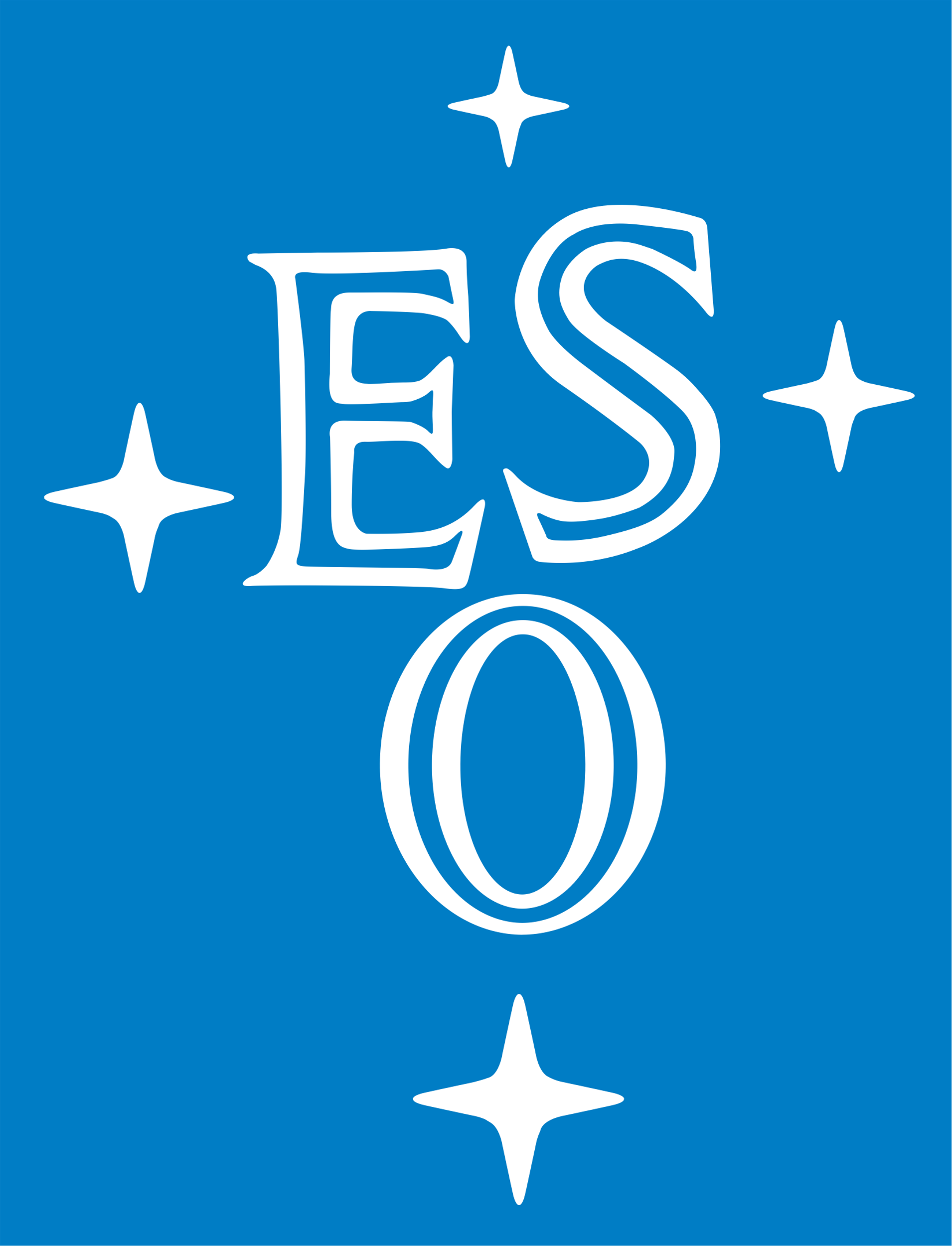 This is ESO
ESO PUBLIC
Your Name, Date, Occasion
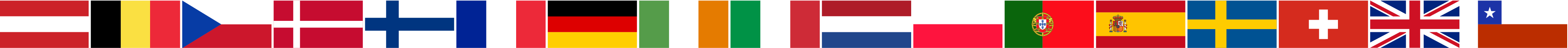 Here the section title Author and Occasion in Italics
2
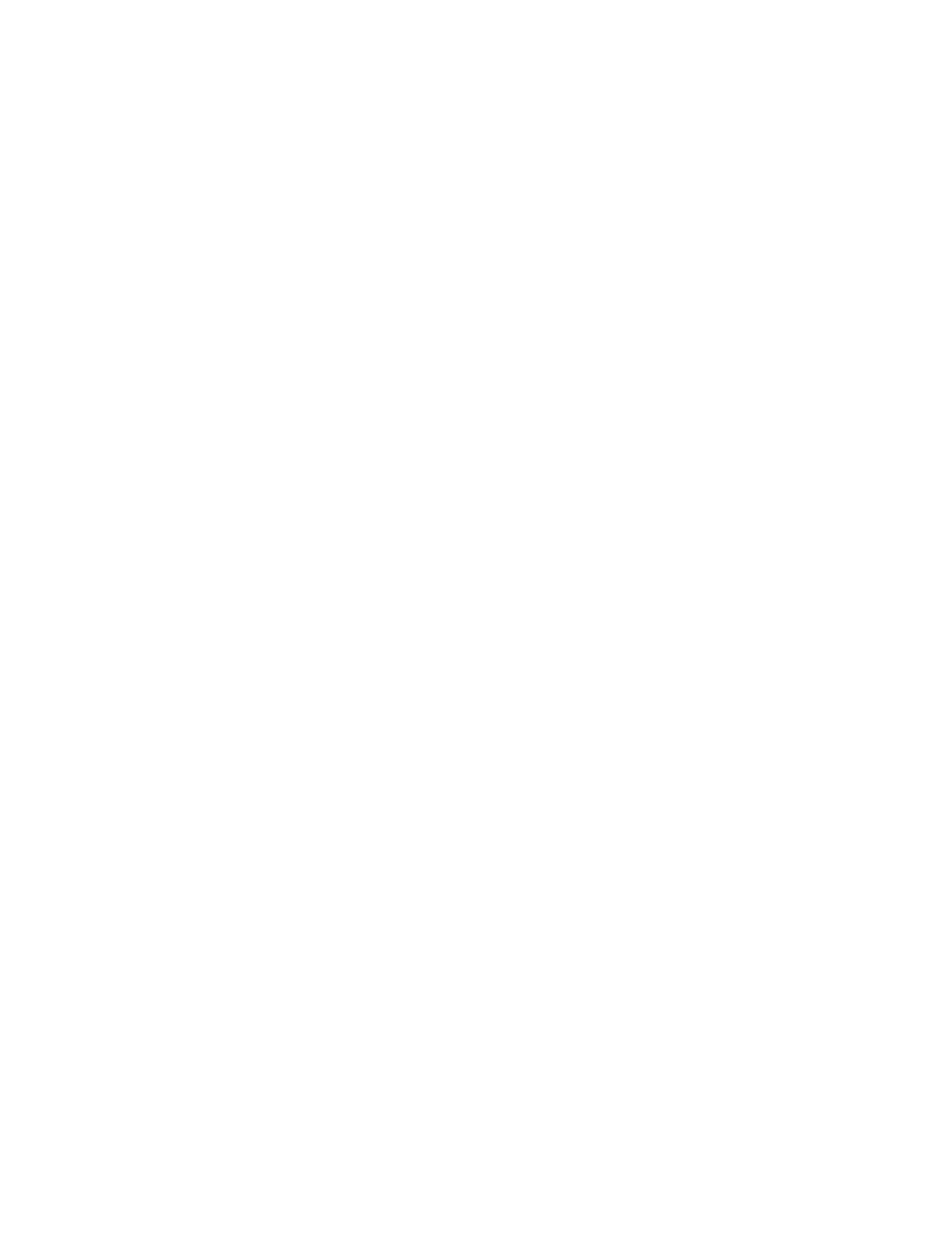 IntroductionQuestions and answers
ESO PUBLIC
3
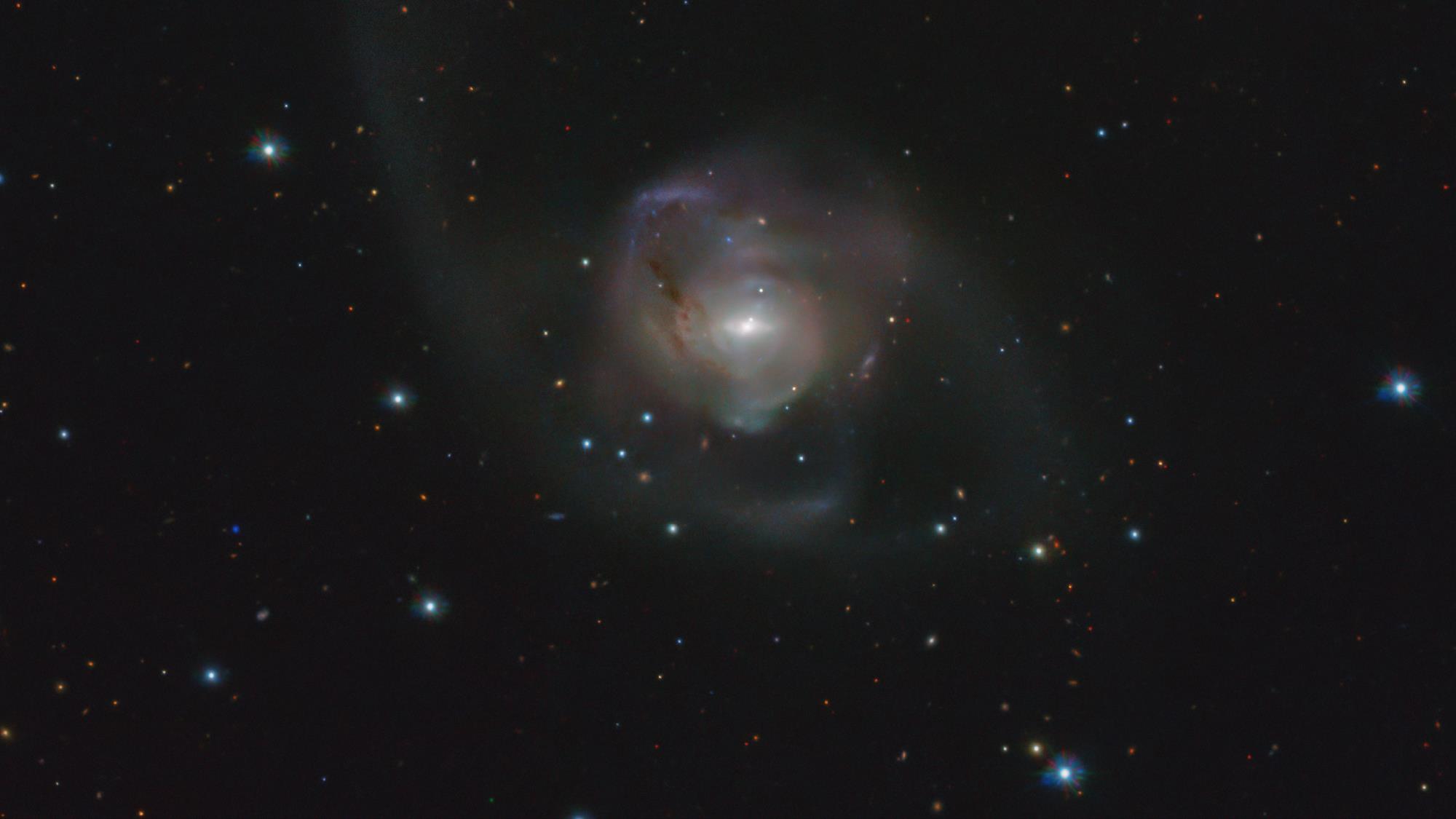 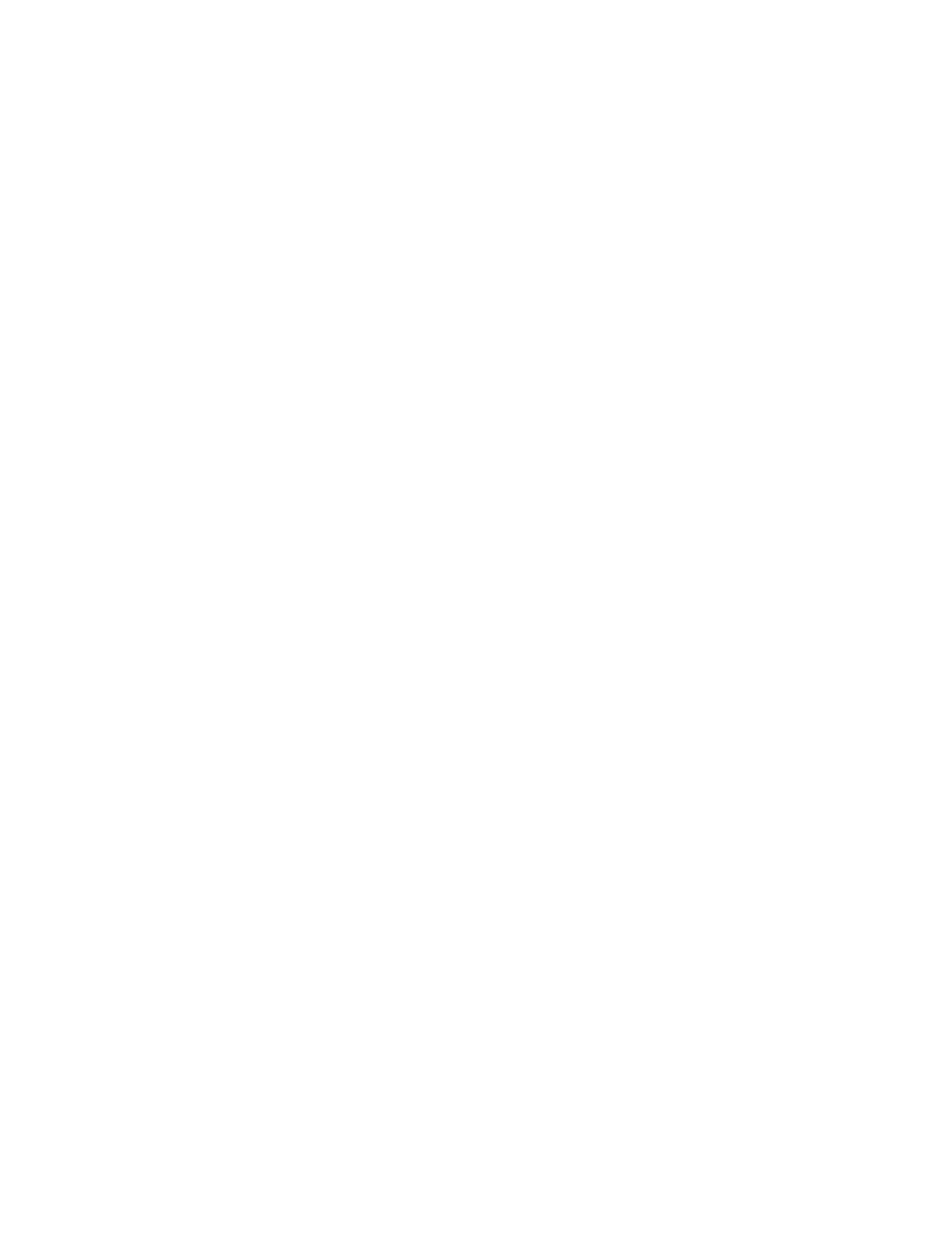 Credit: ESO/VST ATLAS team. Acknowledgement: Durham University/CASU/WFAU
ESO PUBLIC
How do we know
the expansion of the Universe is accelerating?
4
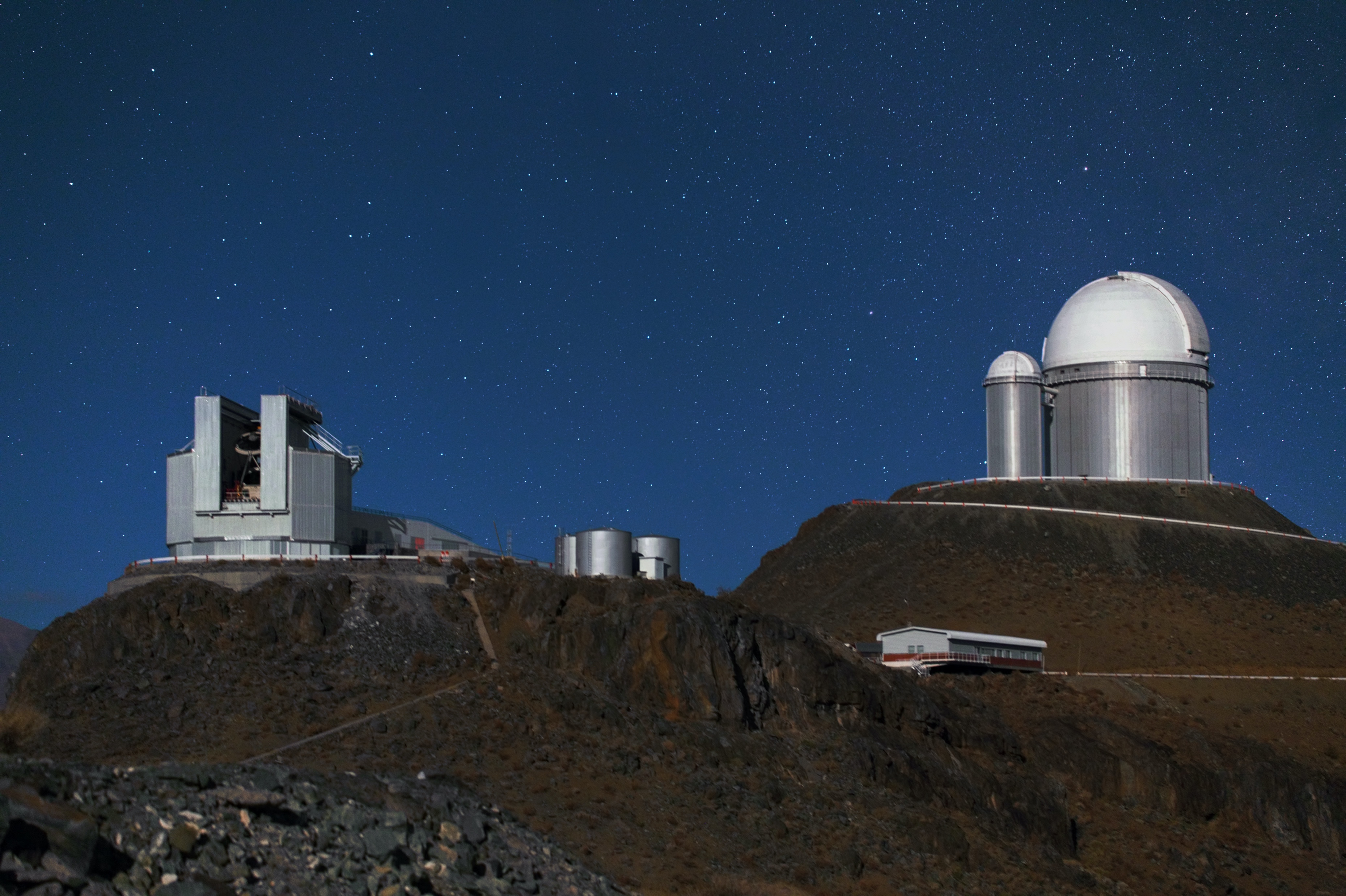 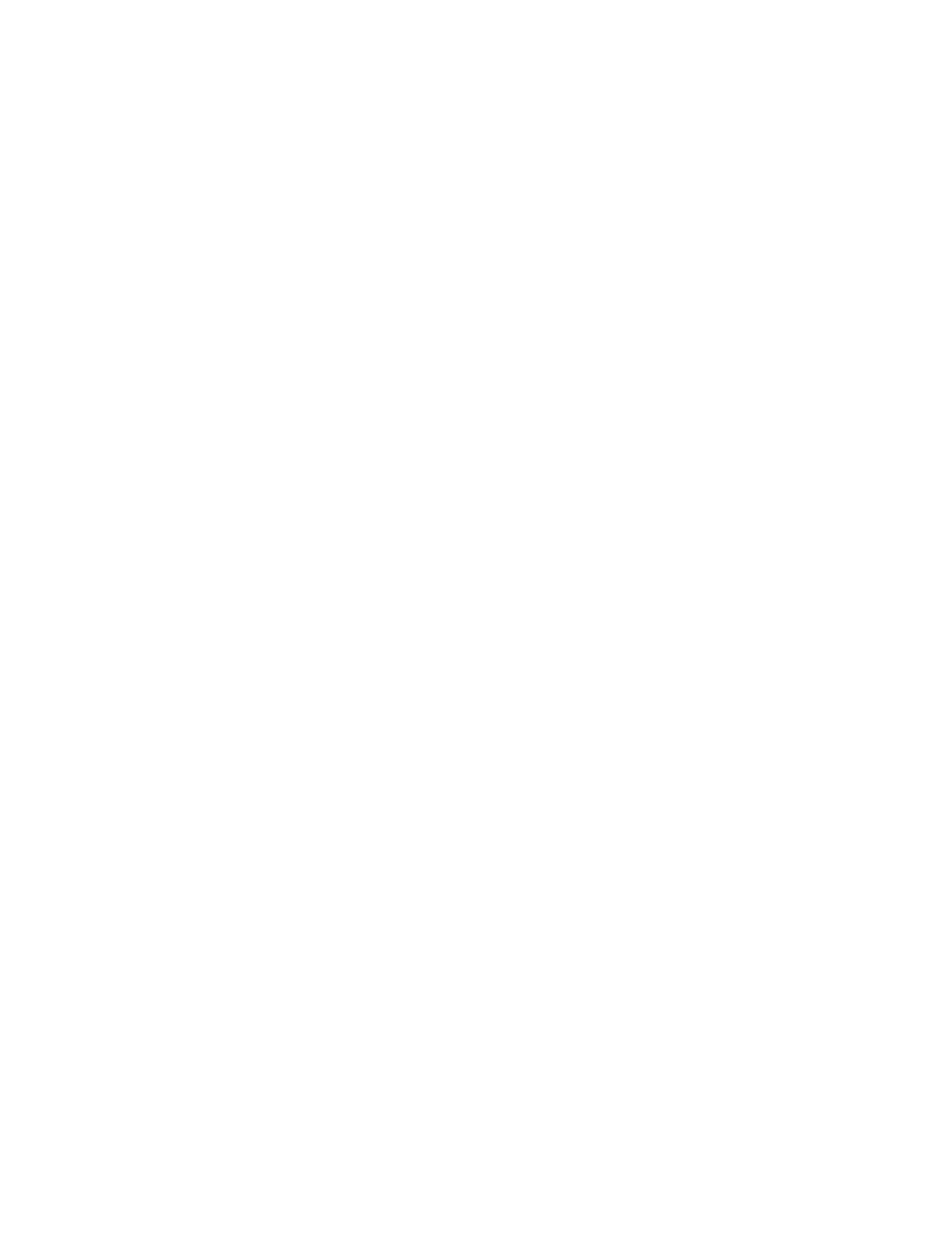 Credit: Y. Beletsky (LCO)/ESO
ESO PUBLIC
ESO’s NTT helped to discover the accelerating expansion of the Universe by making observations of distant supernovae
Nobel Prize in Physics 2011
5
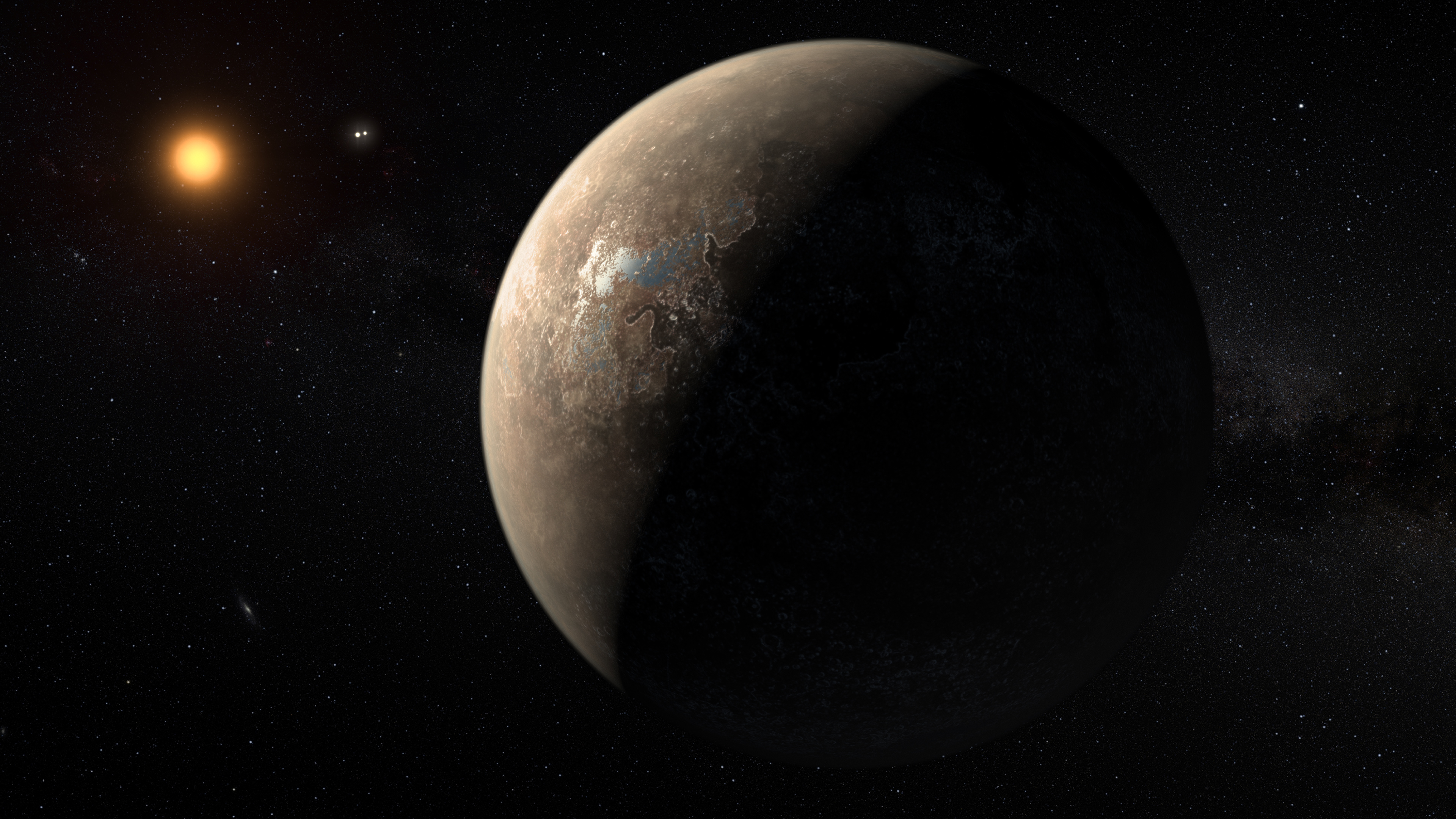 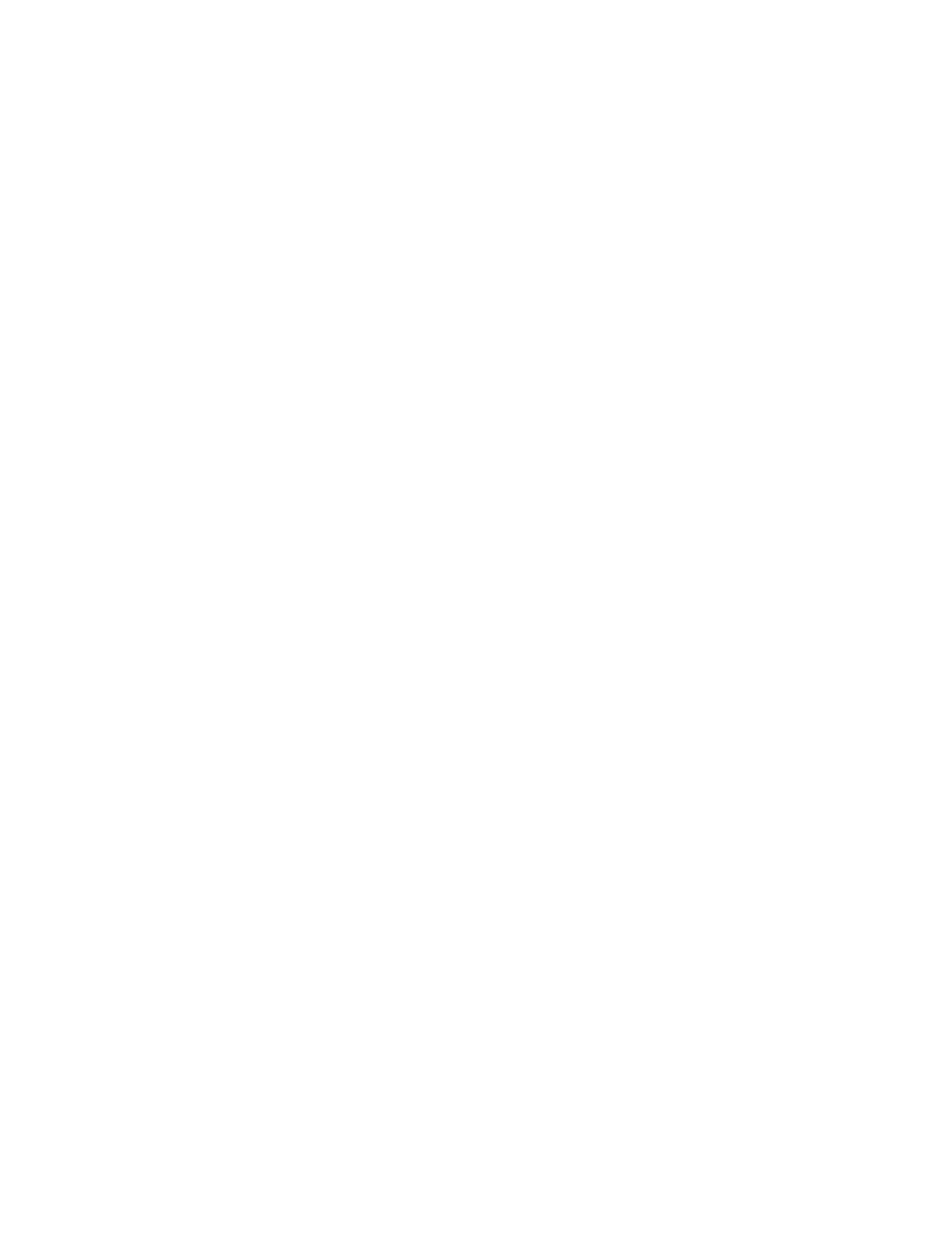 Credit: ESO/M. Kornmesser
What planets are out there?
ESO PUBLIC
6
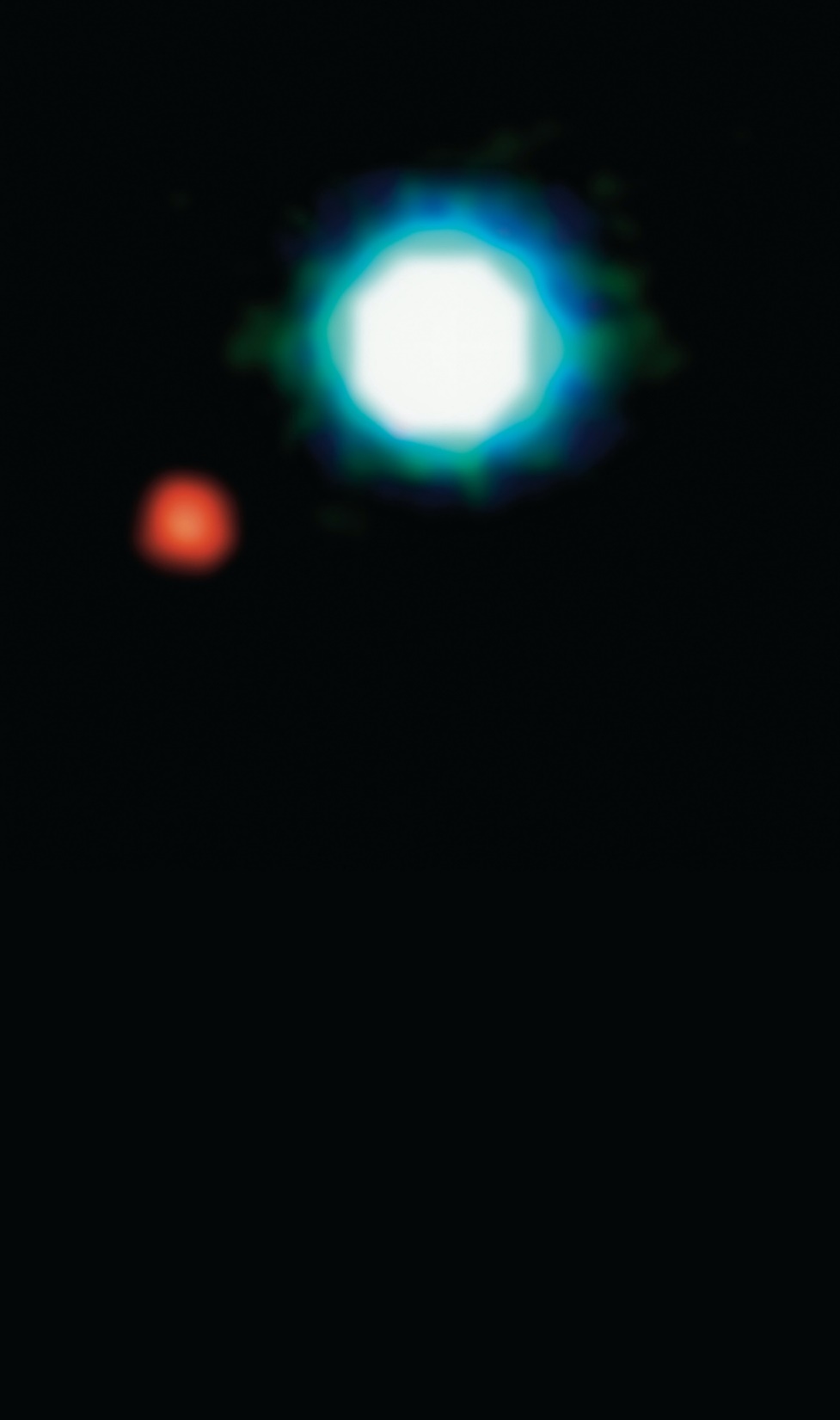 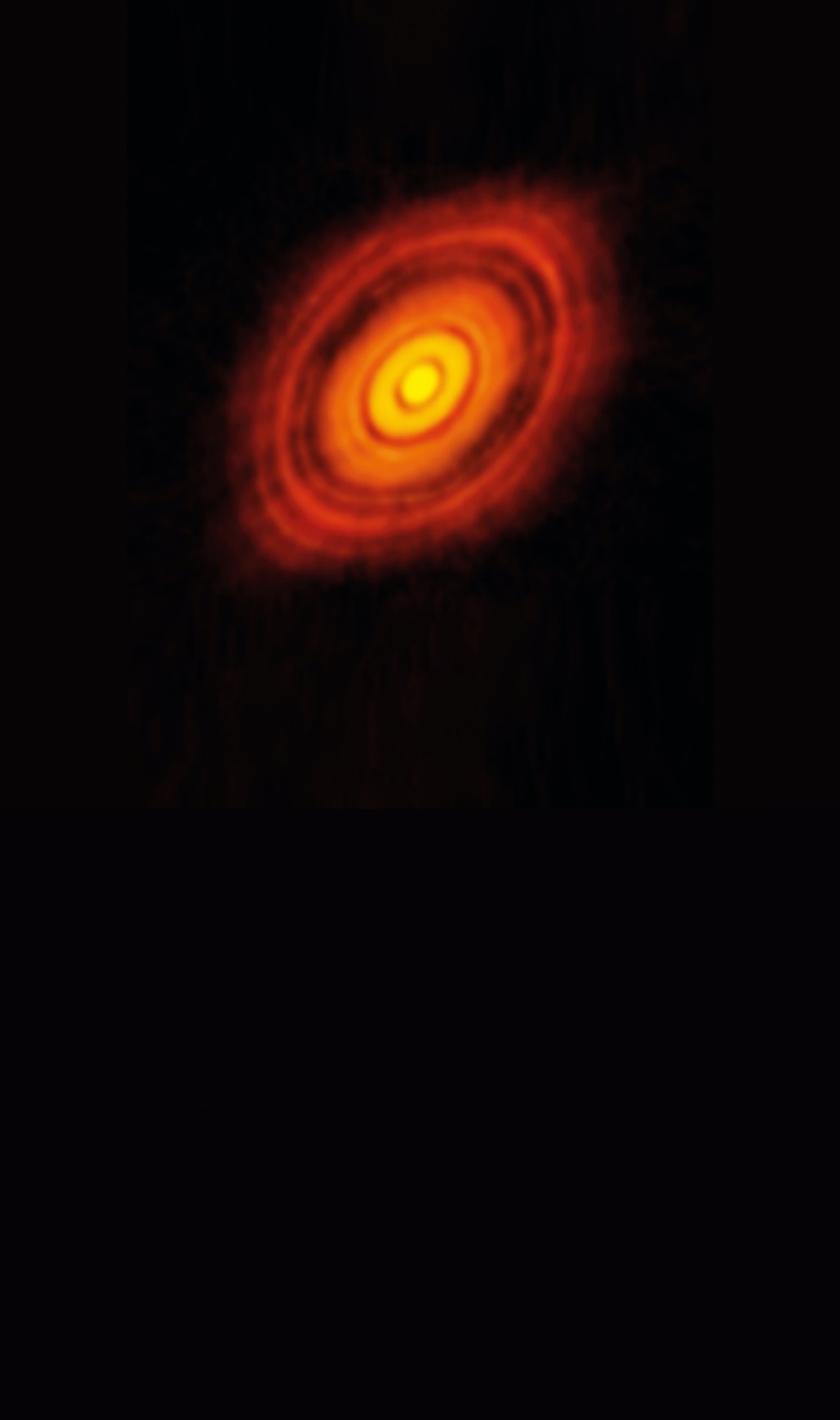 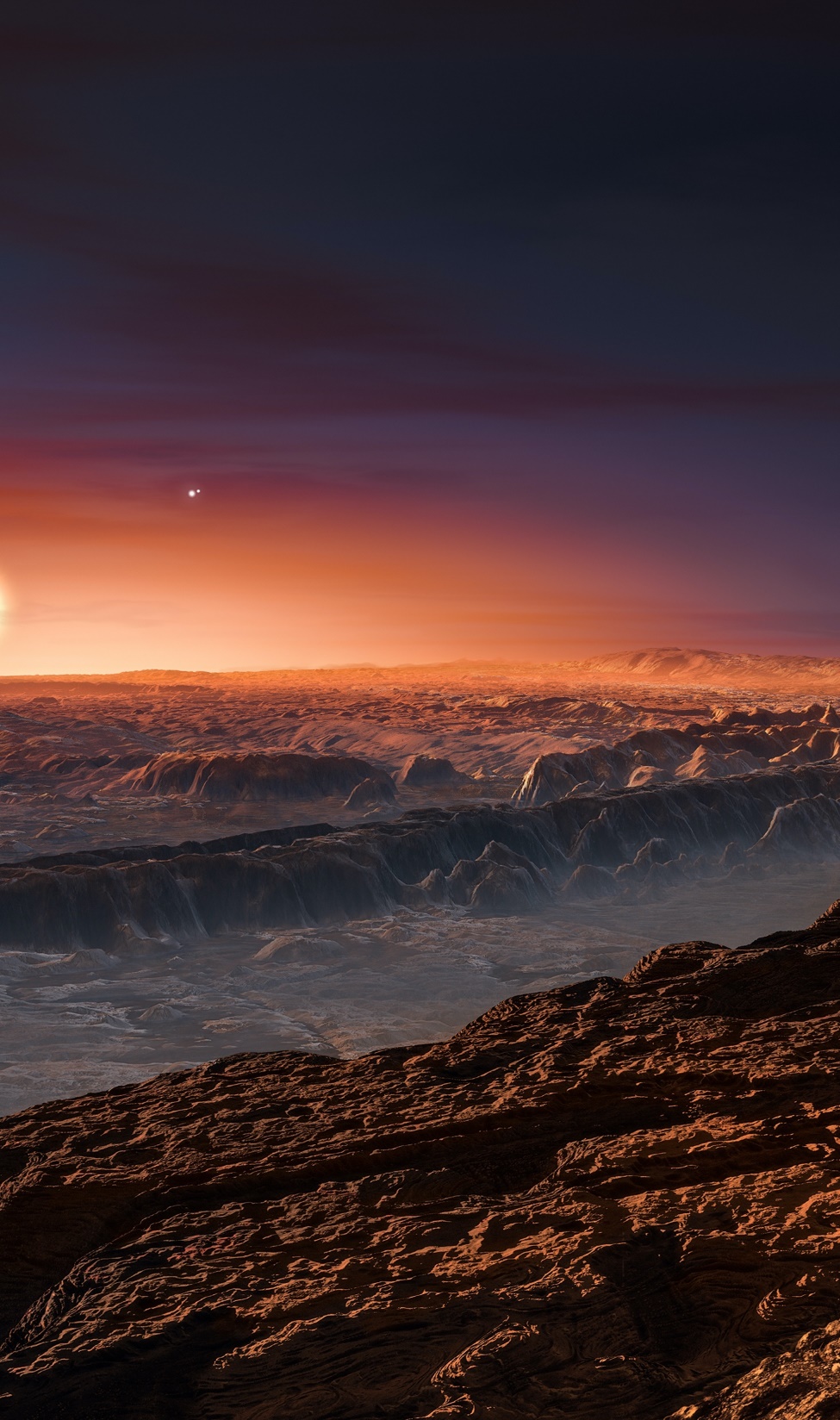 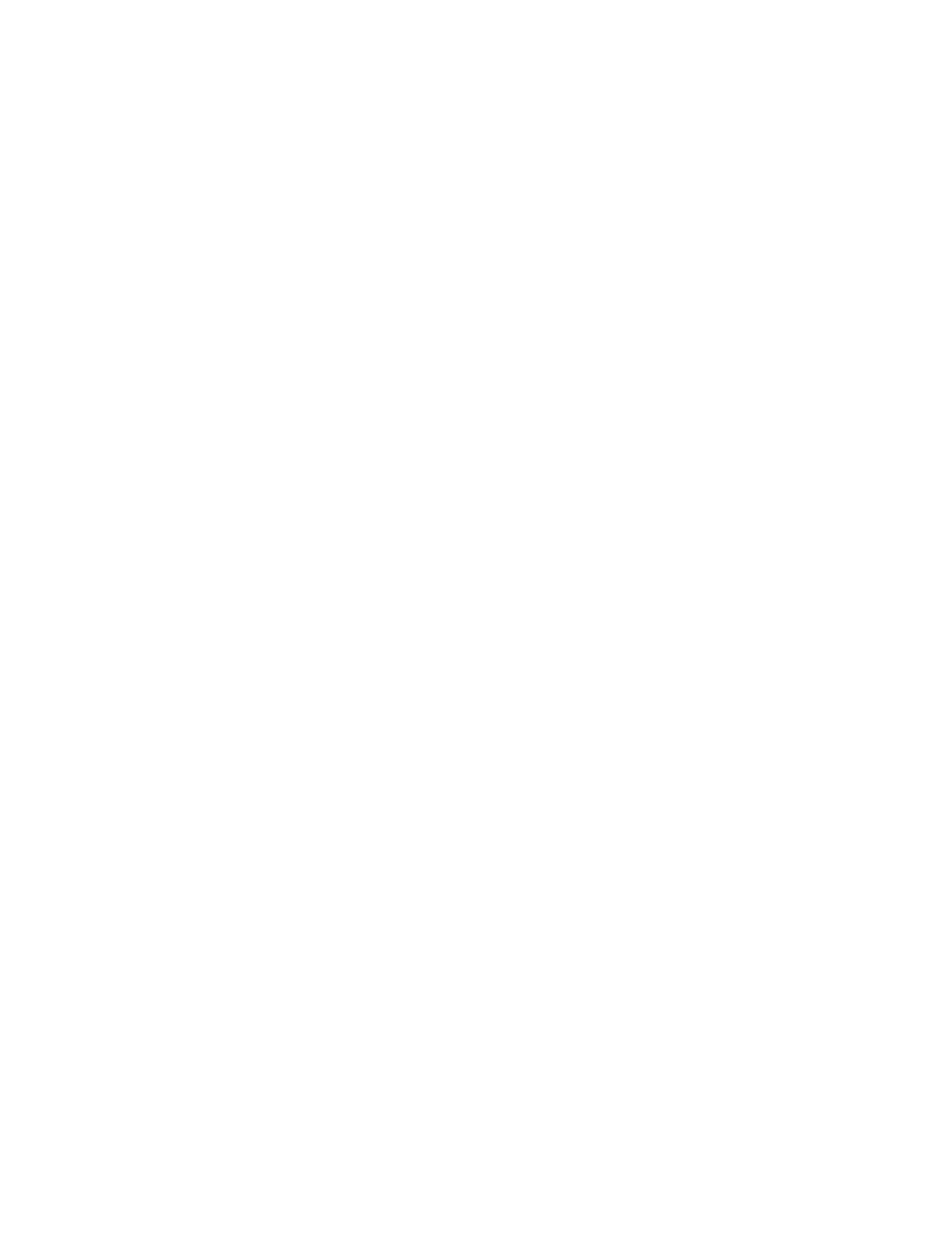 Credit: ALMA (ESO/NAOJ/NRAO)
Credit: ESO/M. Kornmesser
ESO PUBLIC
2004
ESOs VLT took the first direct image of a planet outside our Solar System
2014
ALMA imaged the birth of planets
2016
ESO’s 3.6-m telescope revealed that Proxima Centauri hosts a planet in its habitable zone
7
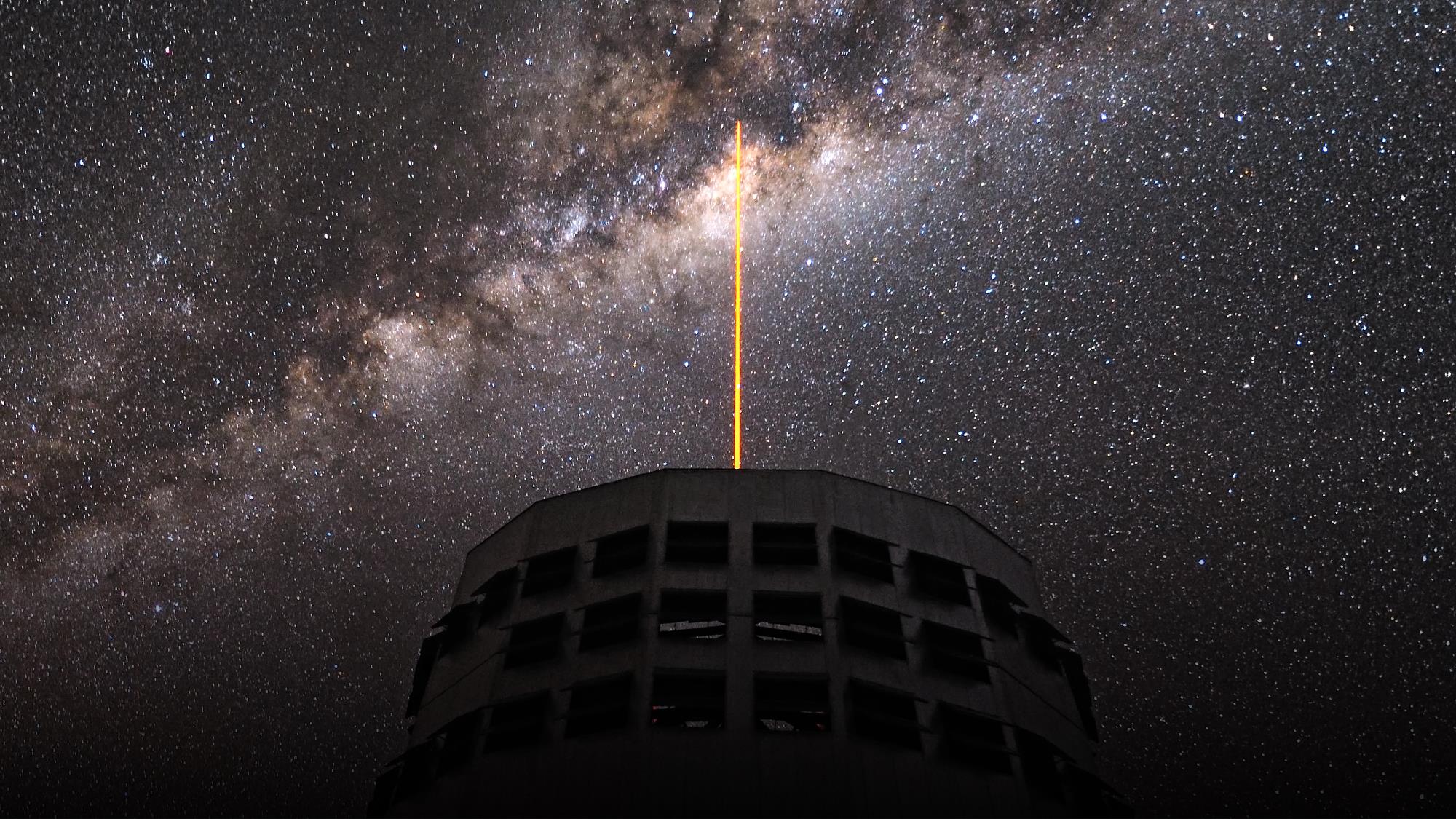 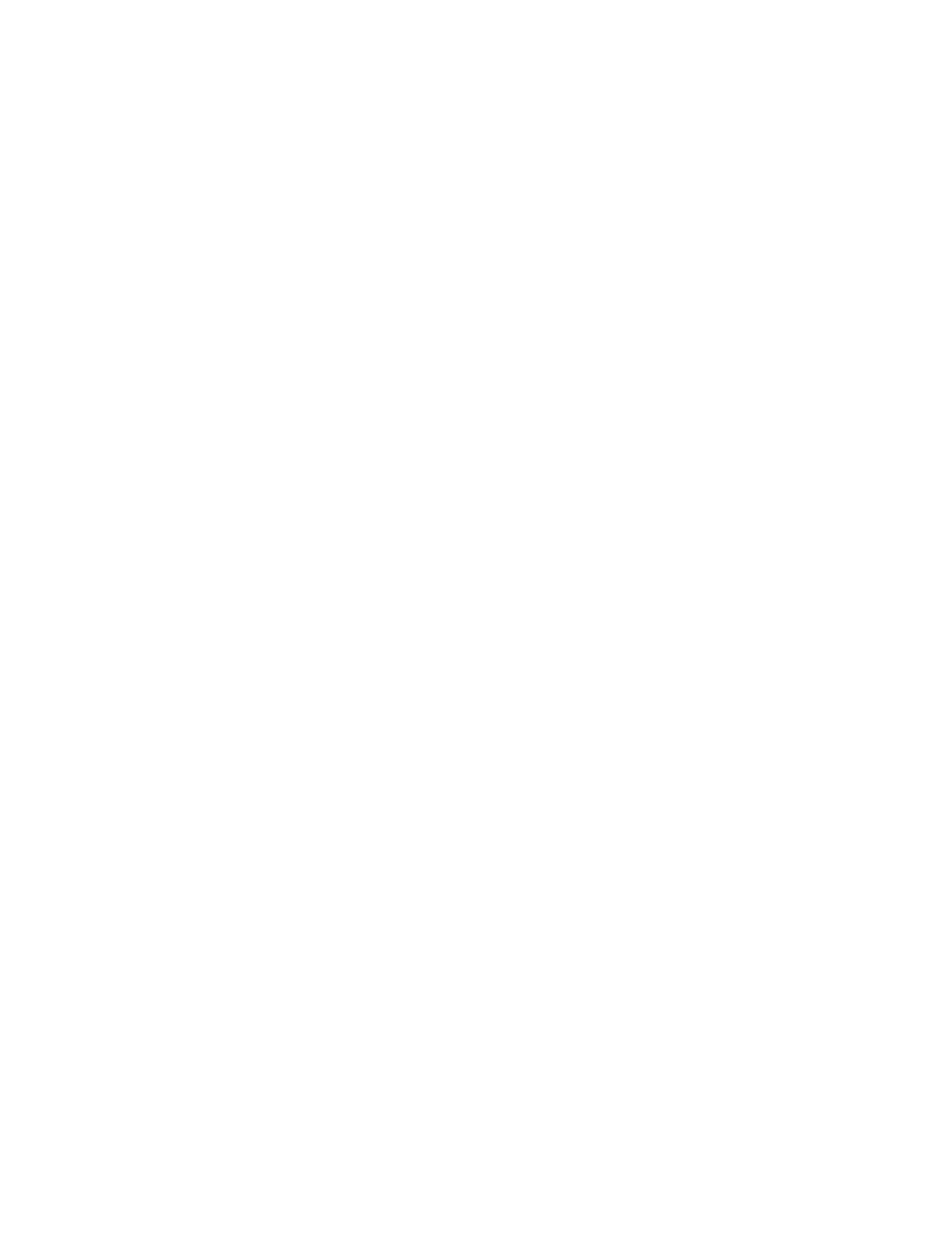 Credit: G. Hüdepohl (atacamaphoto.com)/ESO
ESO PUBLIC
How do we know 
there is a black hole at the centre of our galaxy?
8
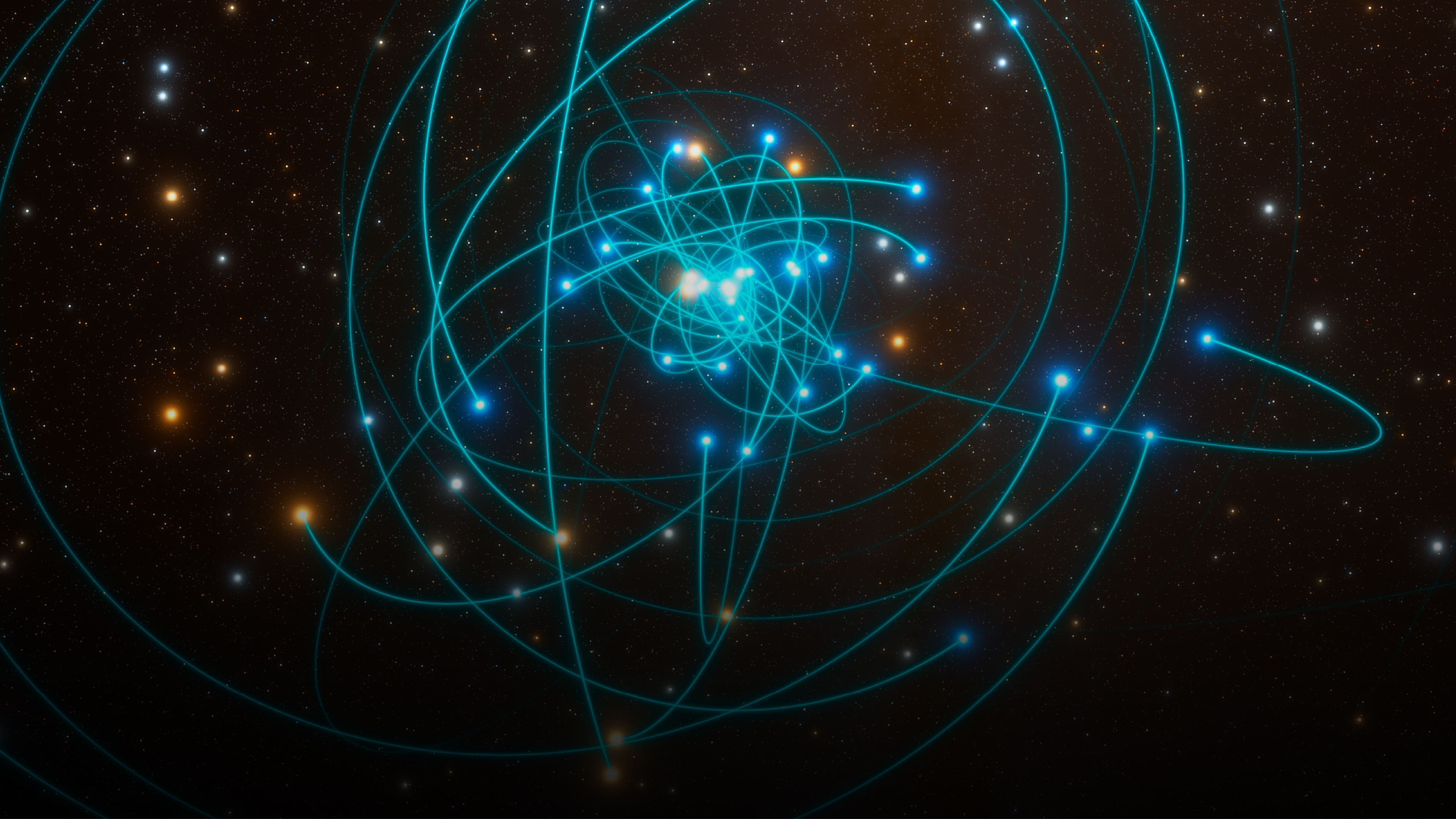 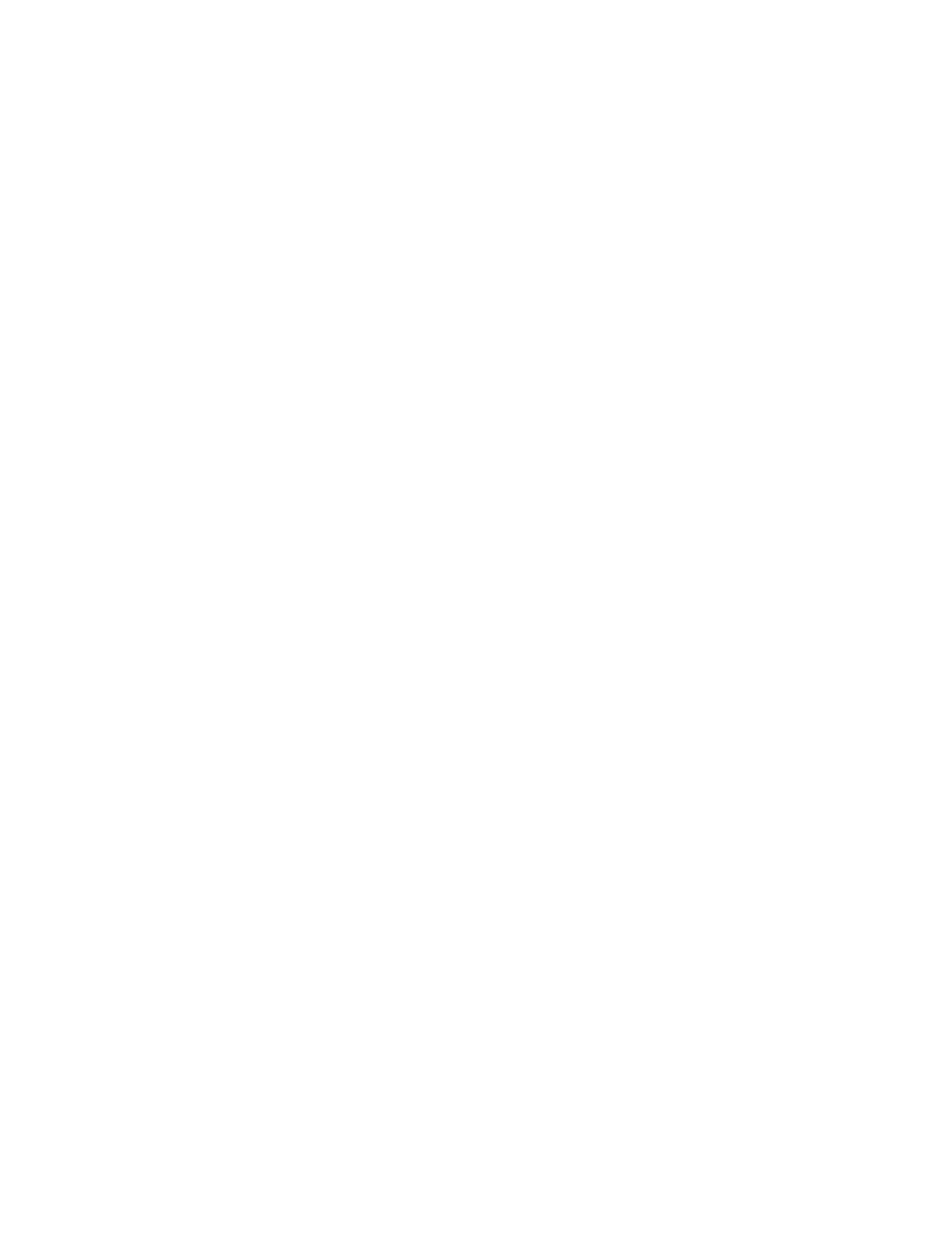 Credit: ESO/L. Calçada/spaceengine.org
ESO PUBLIC
30 years of observations with various ESO telescopes 
led to the discovery of a supermassive compact object 
at the centre of our galaxy

Nobel Prize in Physics 2020
9
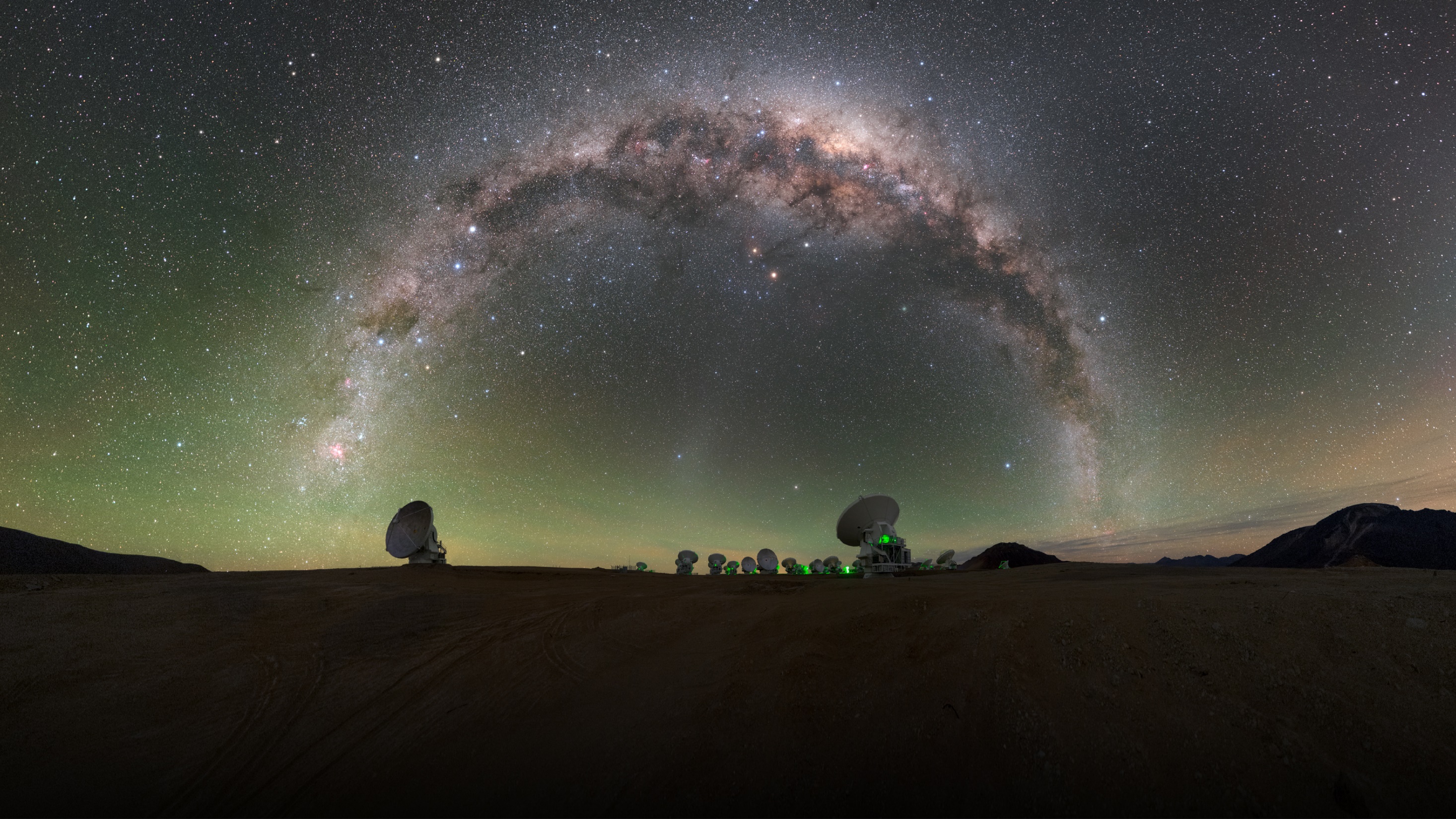 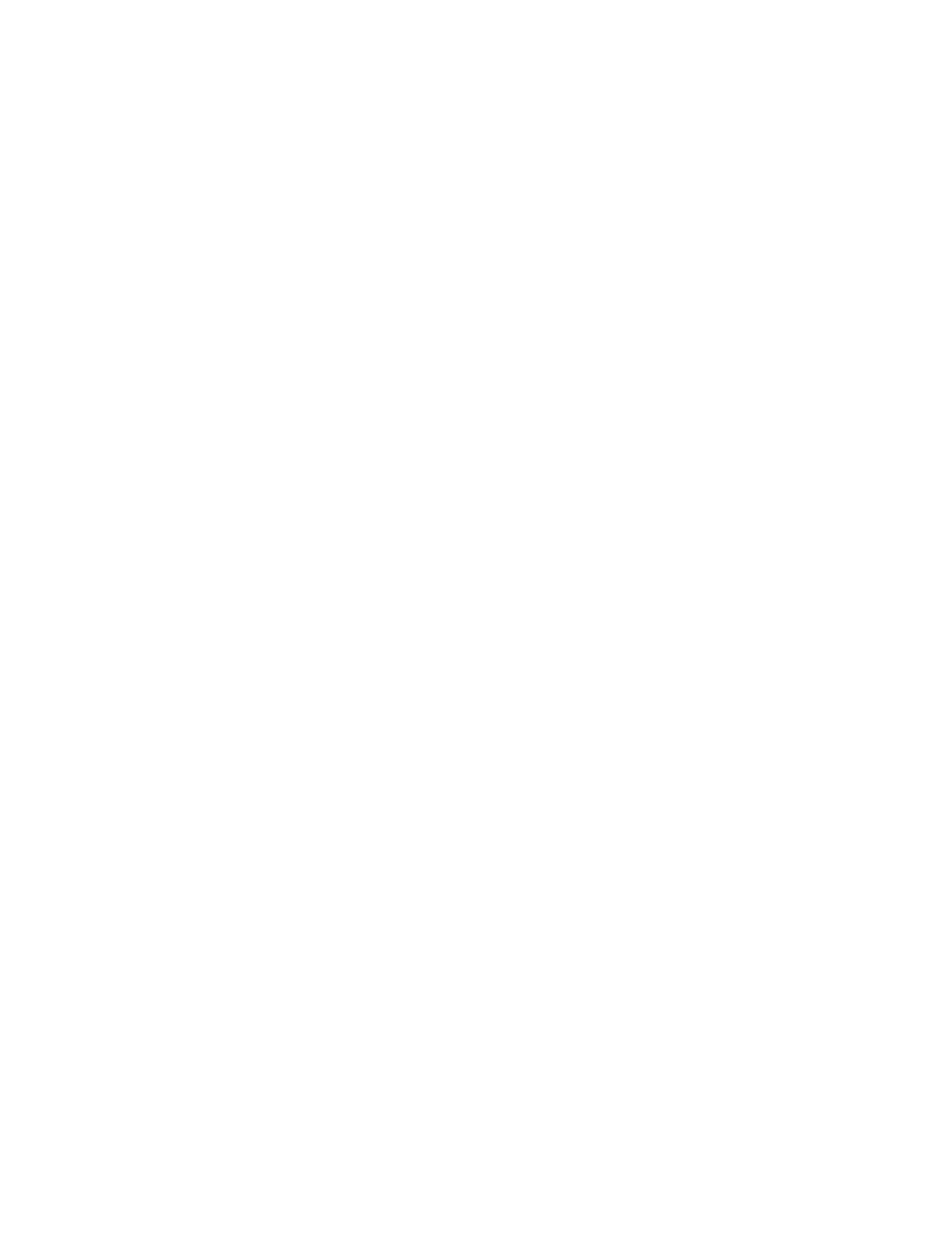 Credit: P. Horálek/ESO
ESO PUBLIC
And what does it look like?
10
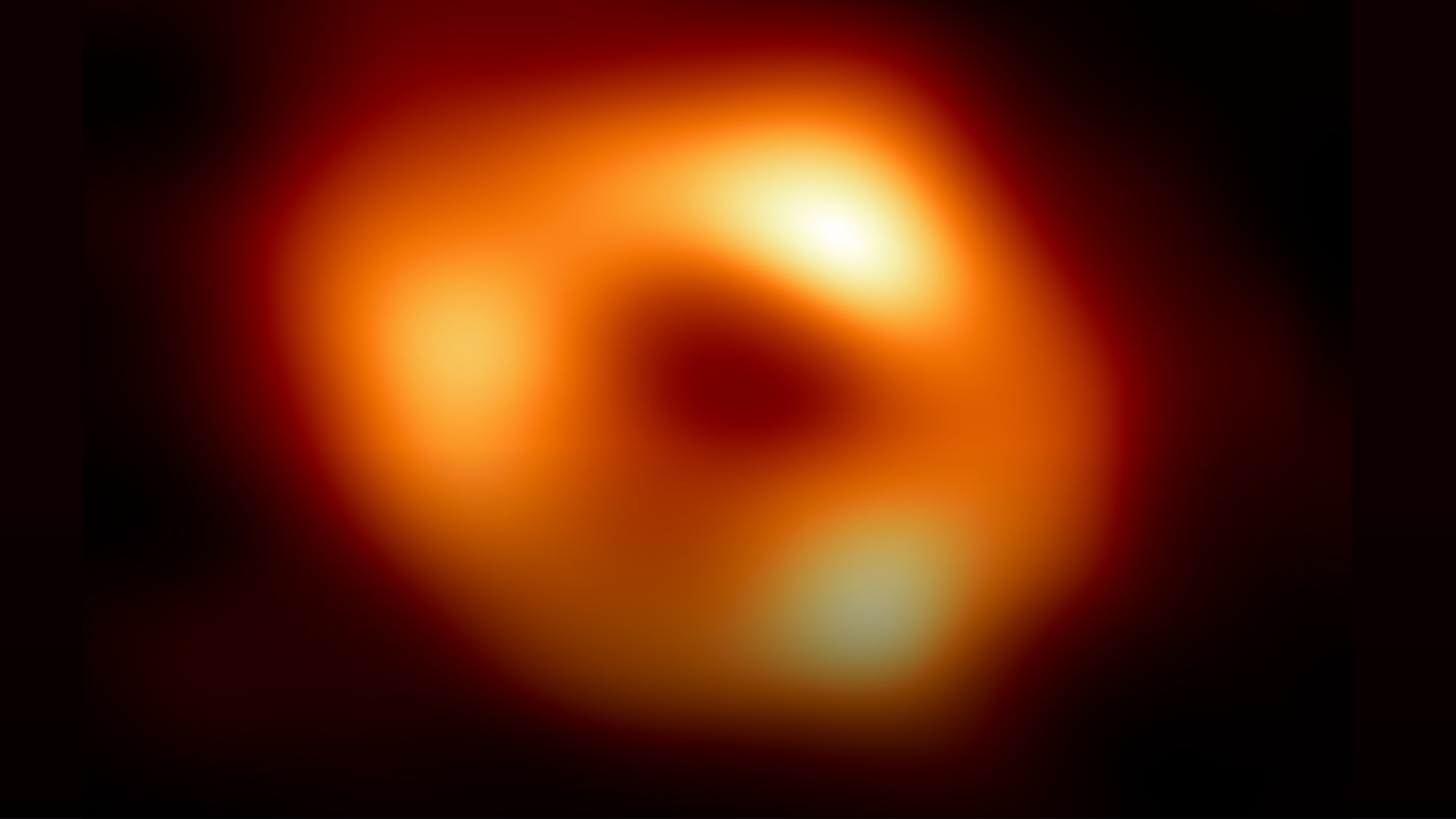 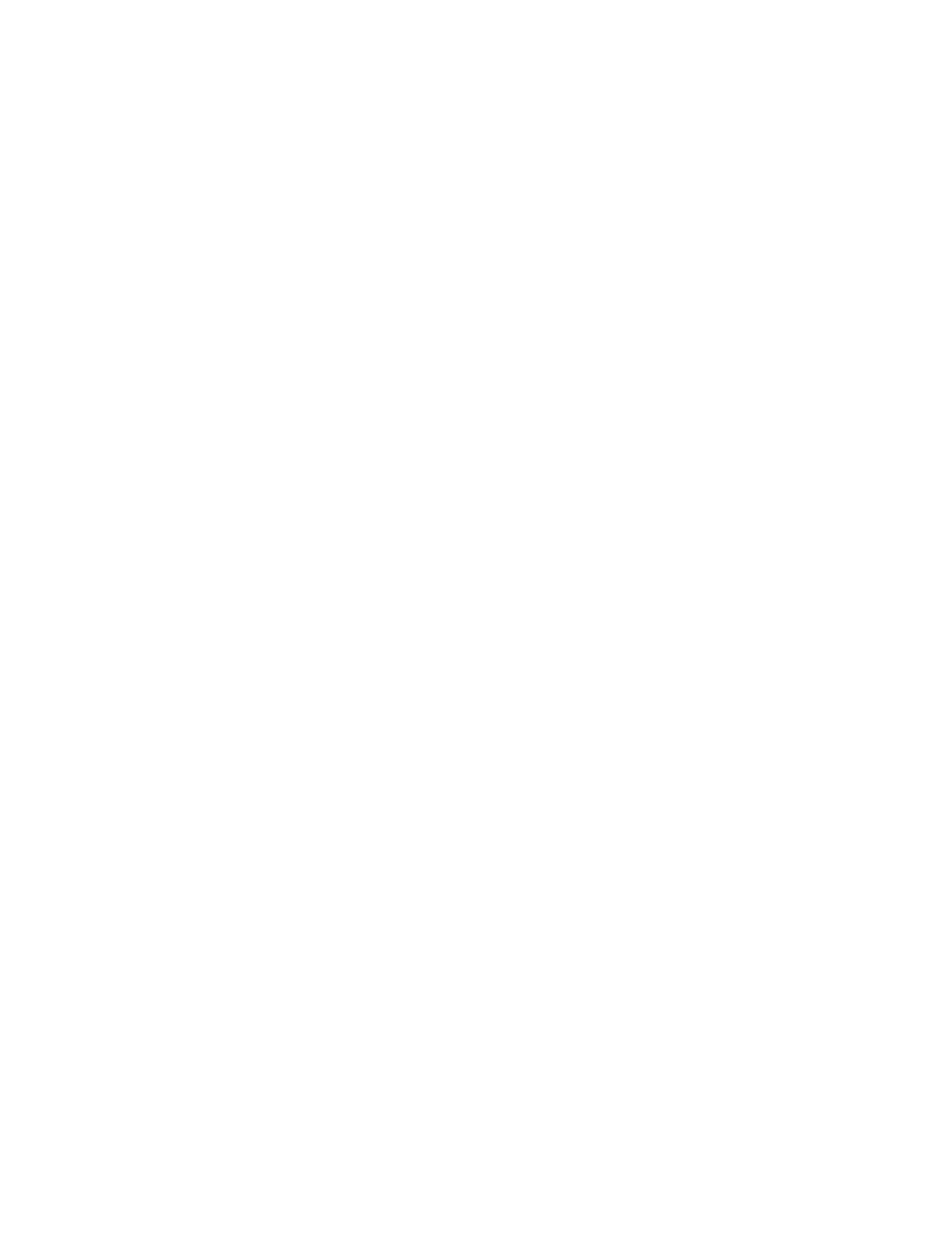 Credit: EHT Collaboration
ESO PUBLIC
2022
First image of Sagittarius A*
the black hole at the centre of the Milky Way
11
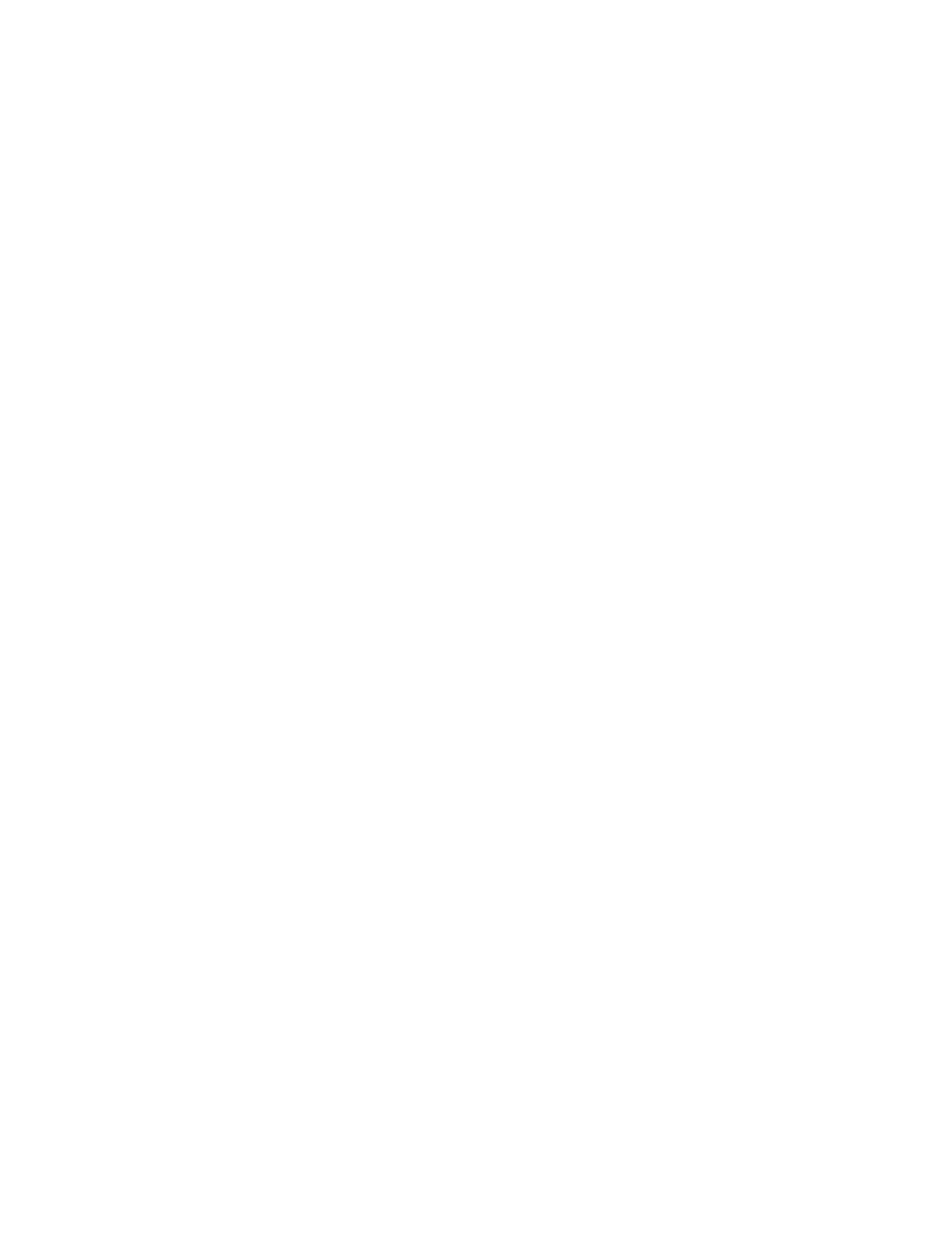 AstronomyLife, the Universe and everything
ESO PUBLIC
12
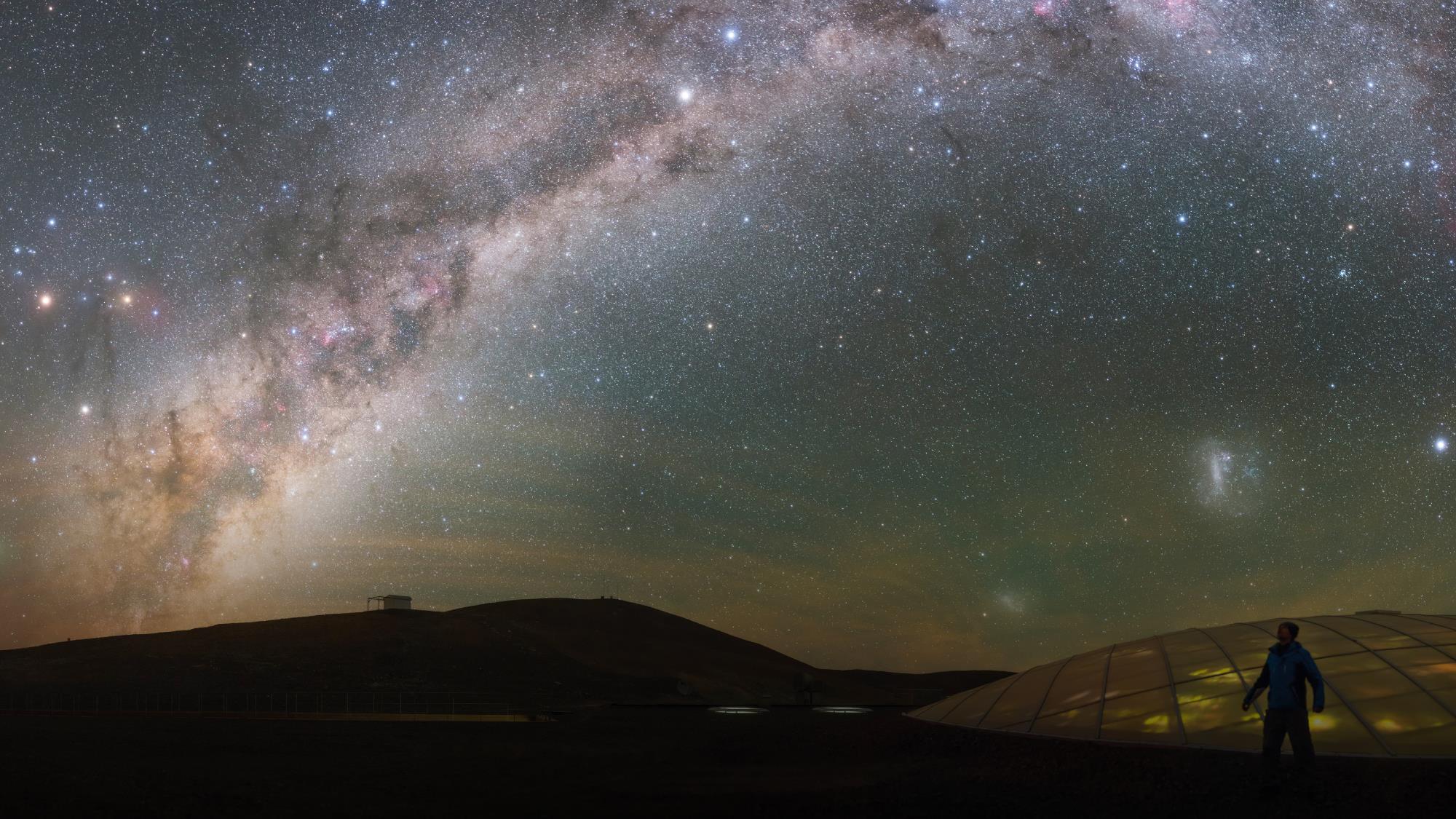 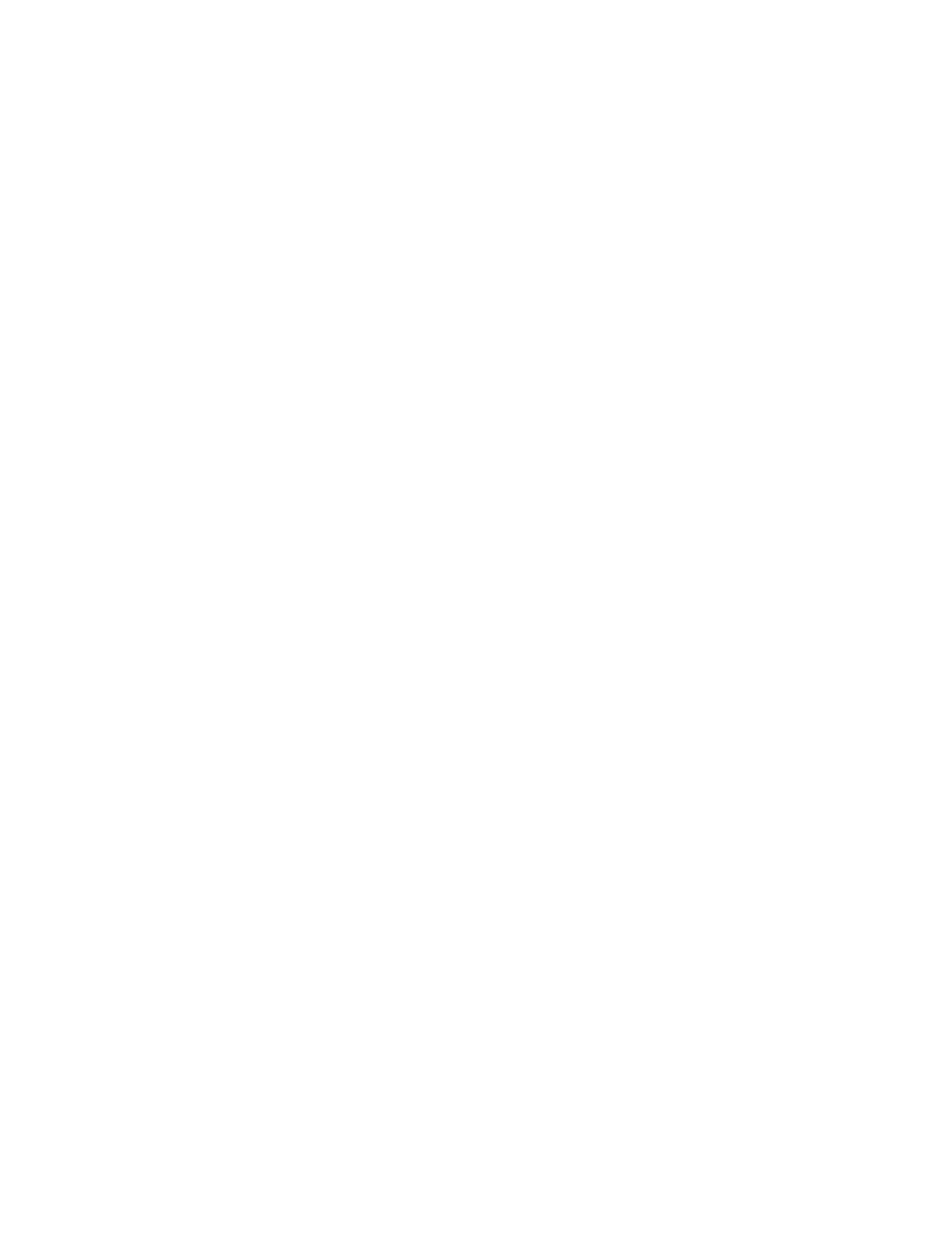 “Man must rise above Earth,to the top of the atmosphere and beyond, for only then will he fully understandthe world in which he lives.”
Credit: ESO/P. Horálek
ESO PUBLIC
Socrates
13
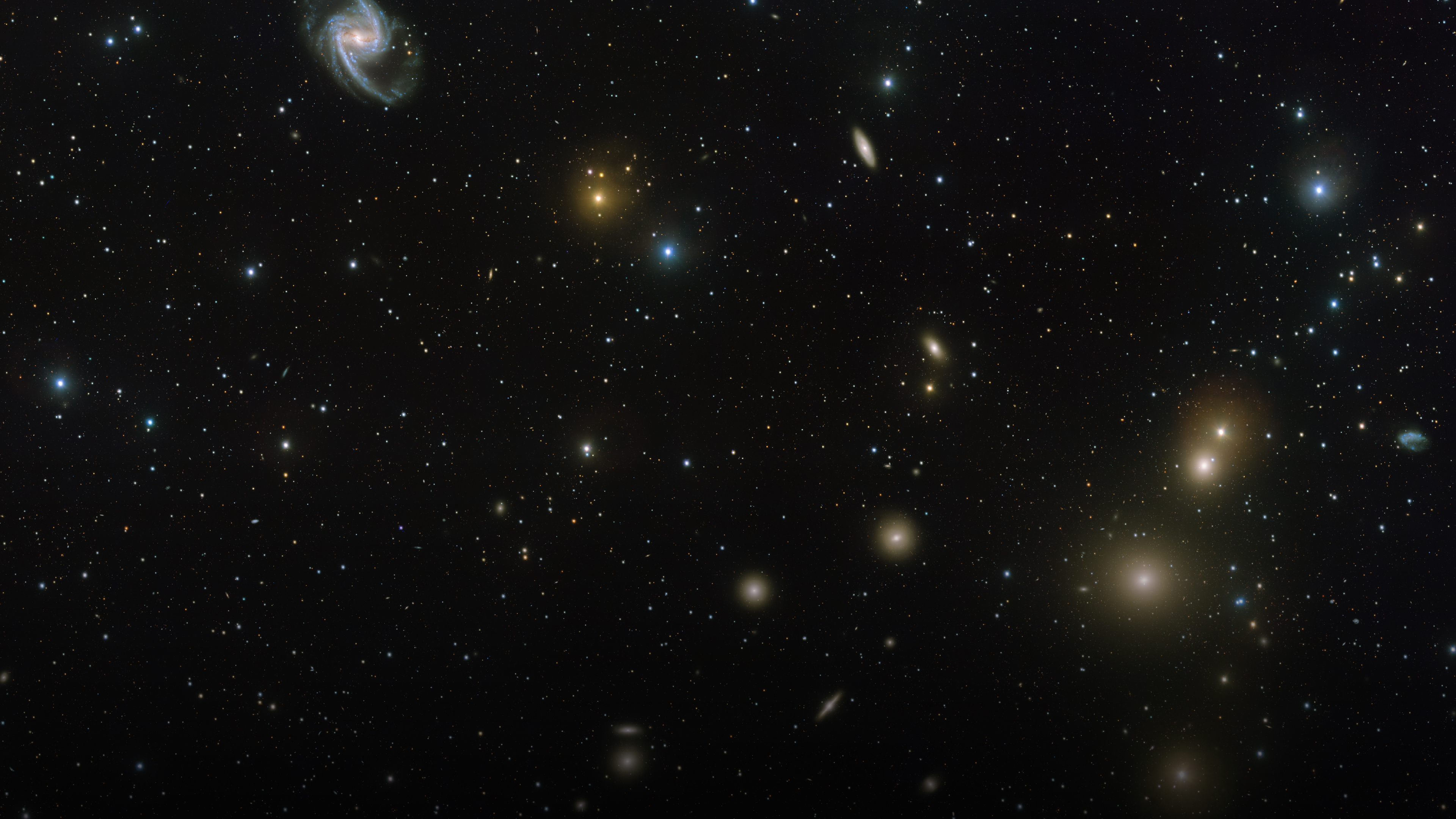 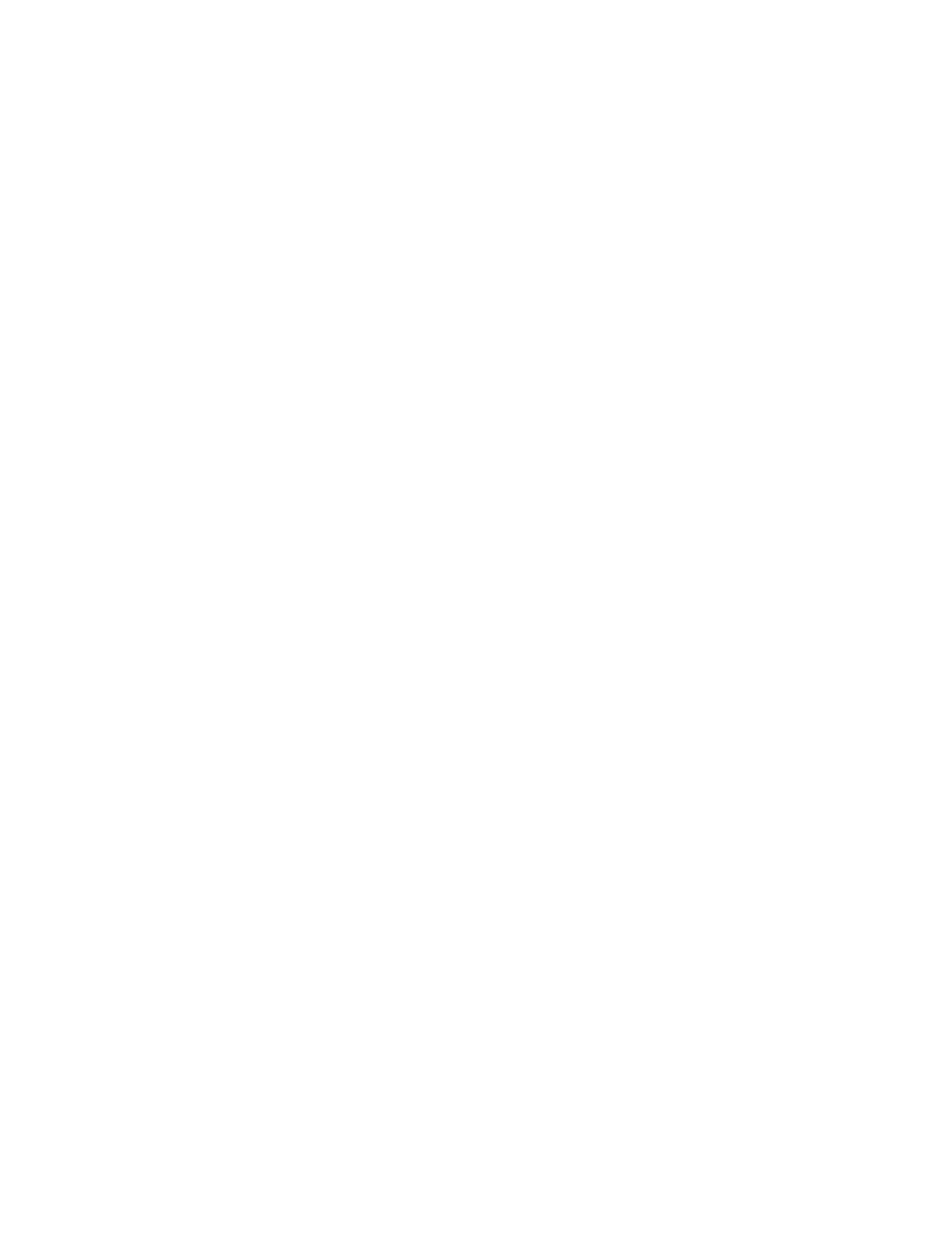 Astronomy is one of the oldest sciences. Humans have always looked up to the sky and wondered what is out there and how we came to be.
It is about asking the big questions and ESO is all about helping scientists to find answers.
Credit: ESO. Acknowledgement: Aniello Grado and Luca Limatola
ESO PUBLIC
How do we do that?
14
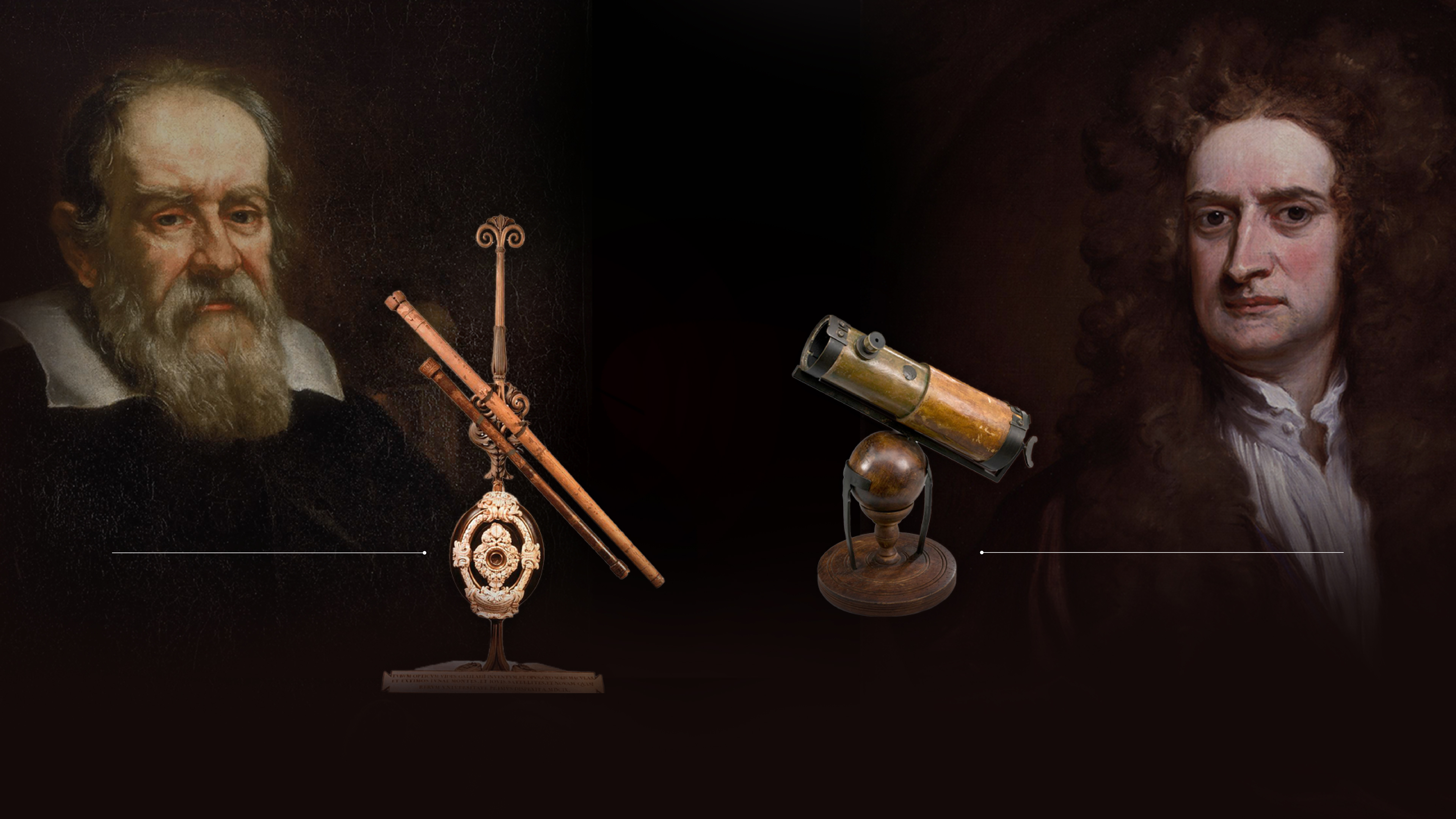 In the past, astronomers built their own equipment
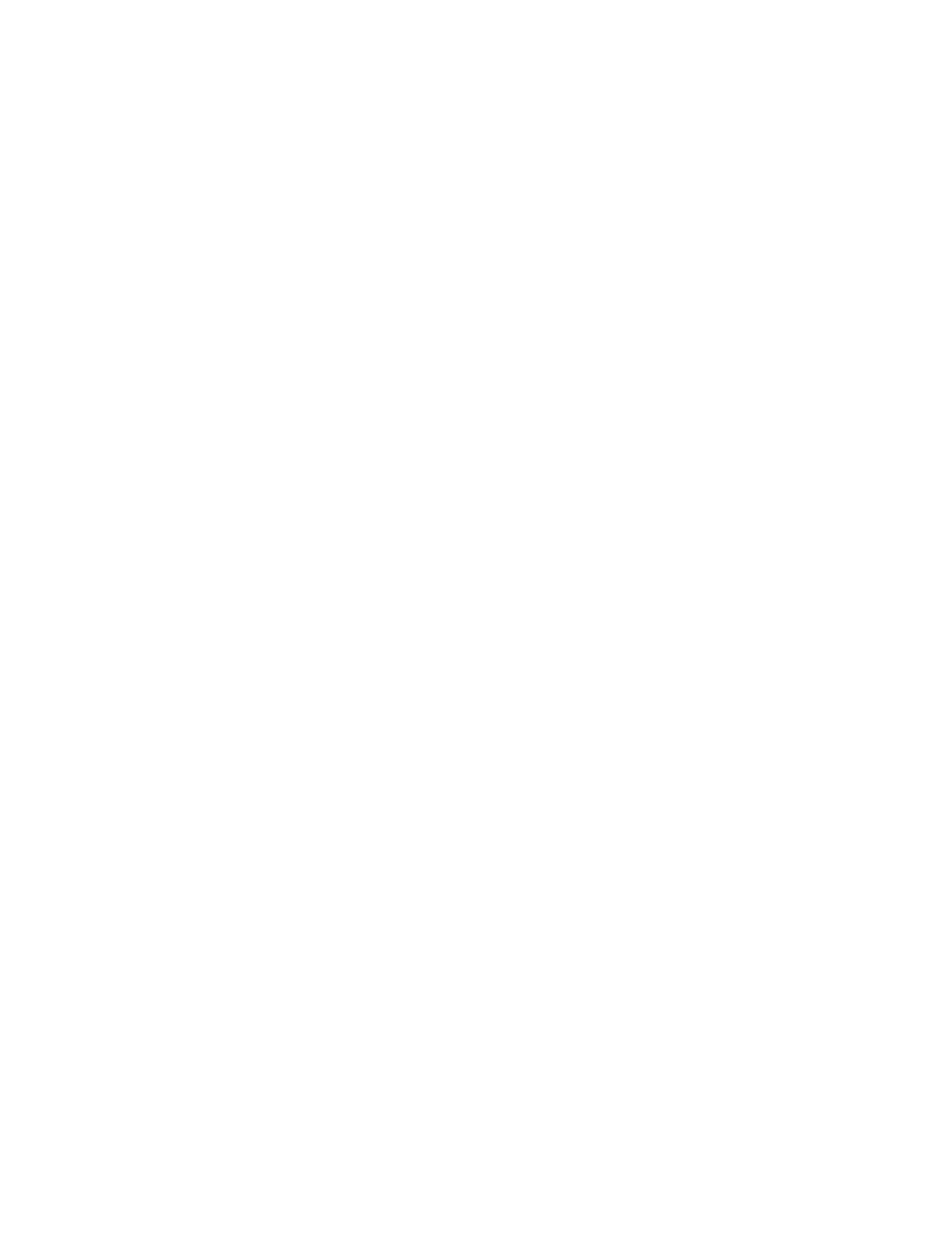 ESO PUBLIC
1609
Galileo’s Telescope
1668
Newton’s Reflector
Today, this isn’t possible anymore
15
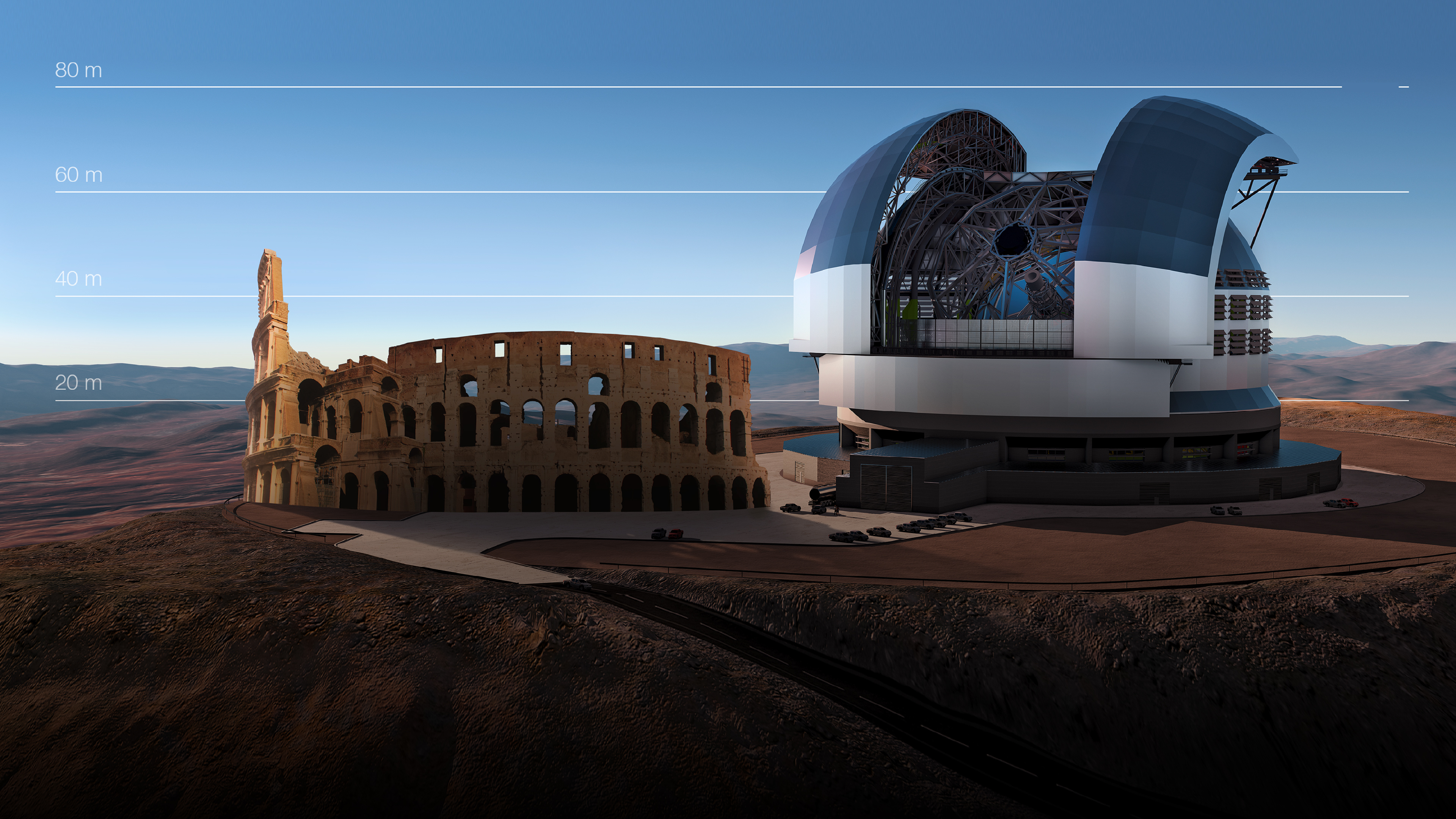 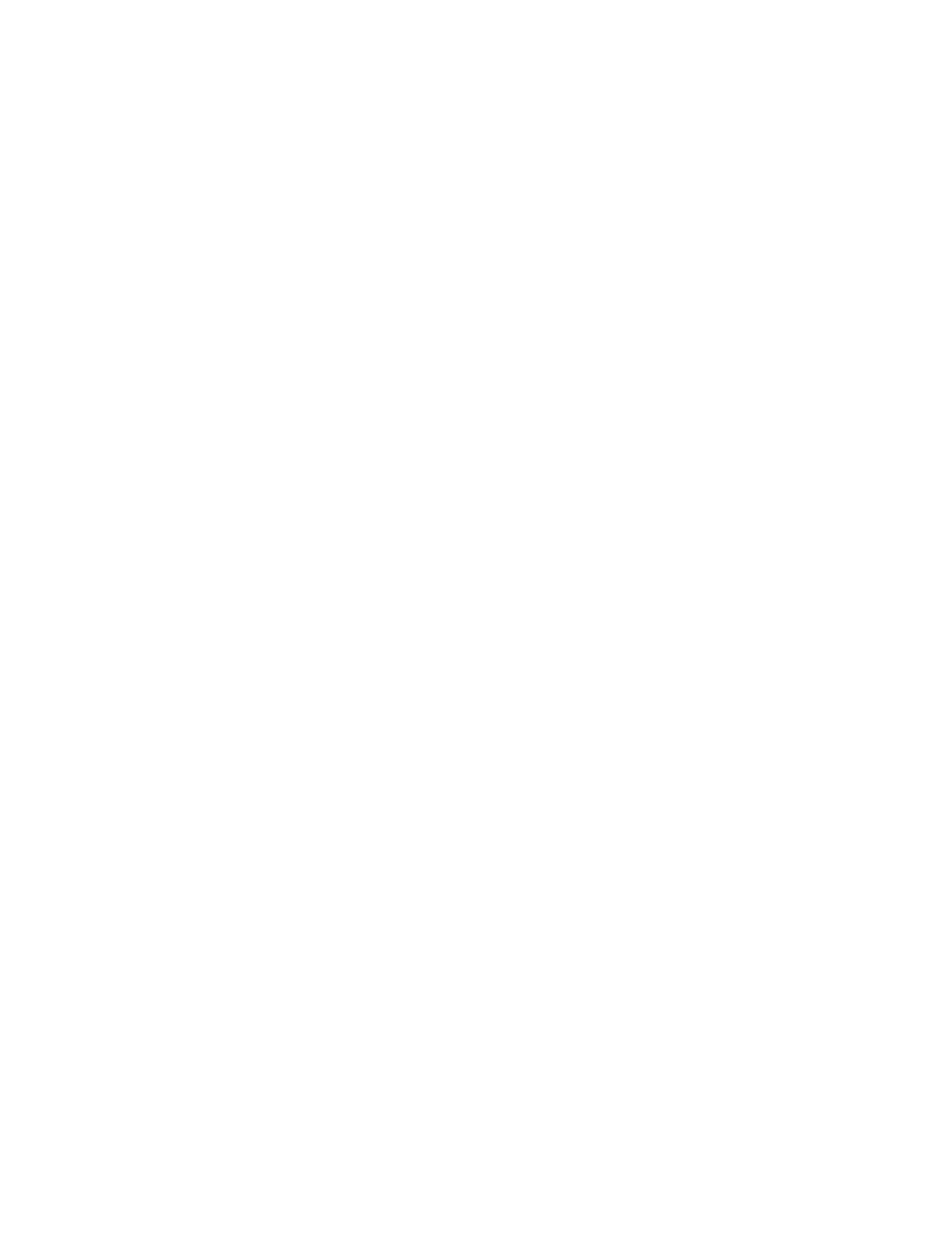 ESO PUBLIC
Telescopes have become huge science powerhouses the size of stadiums*
*The main mirror of ESO’s Extremely Large   Telescope will have a diameter of 39 m
16
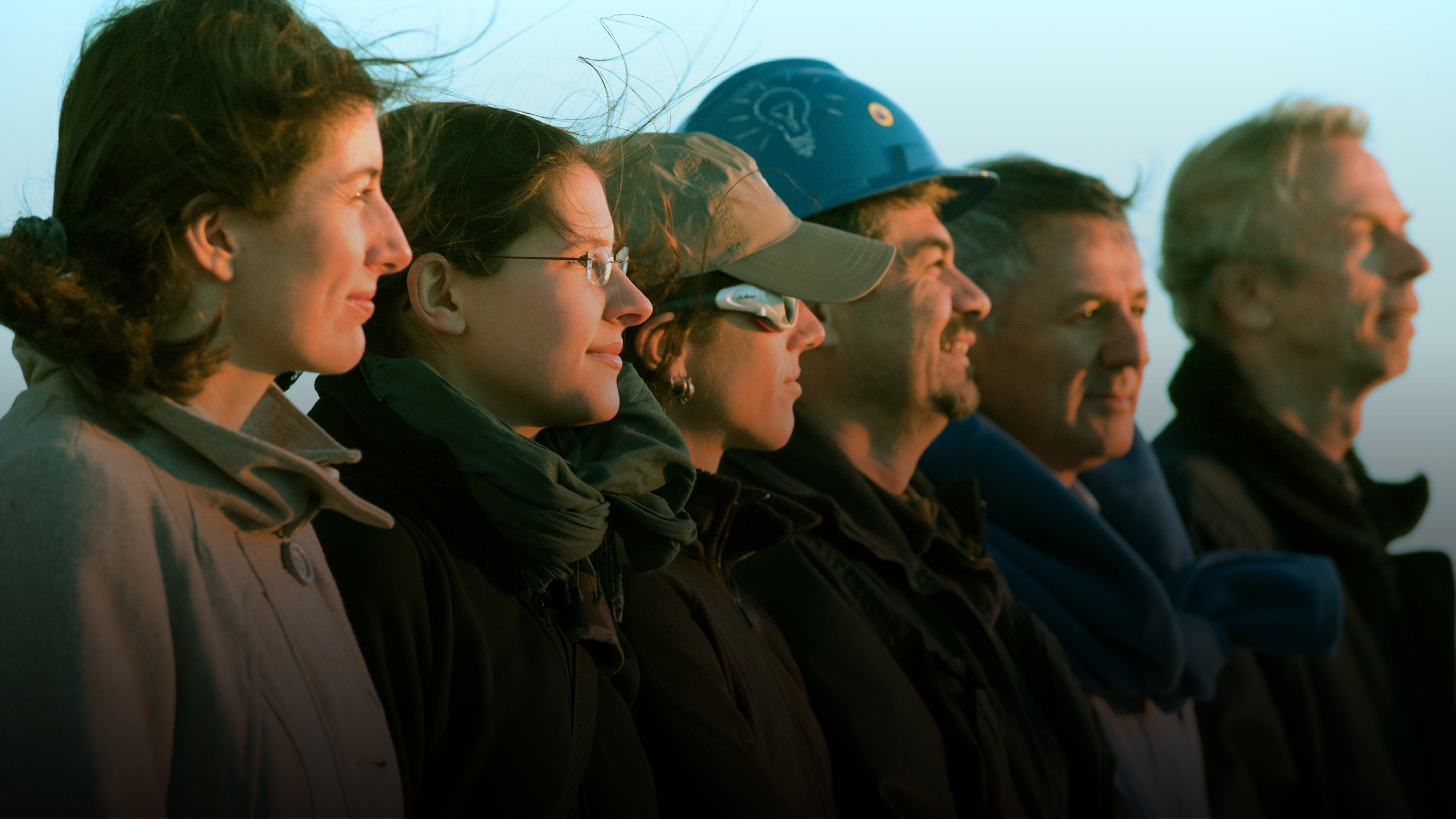 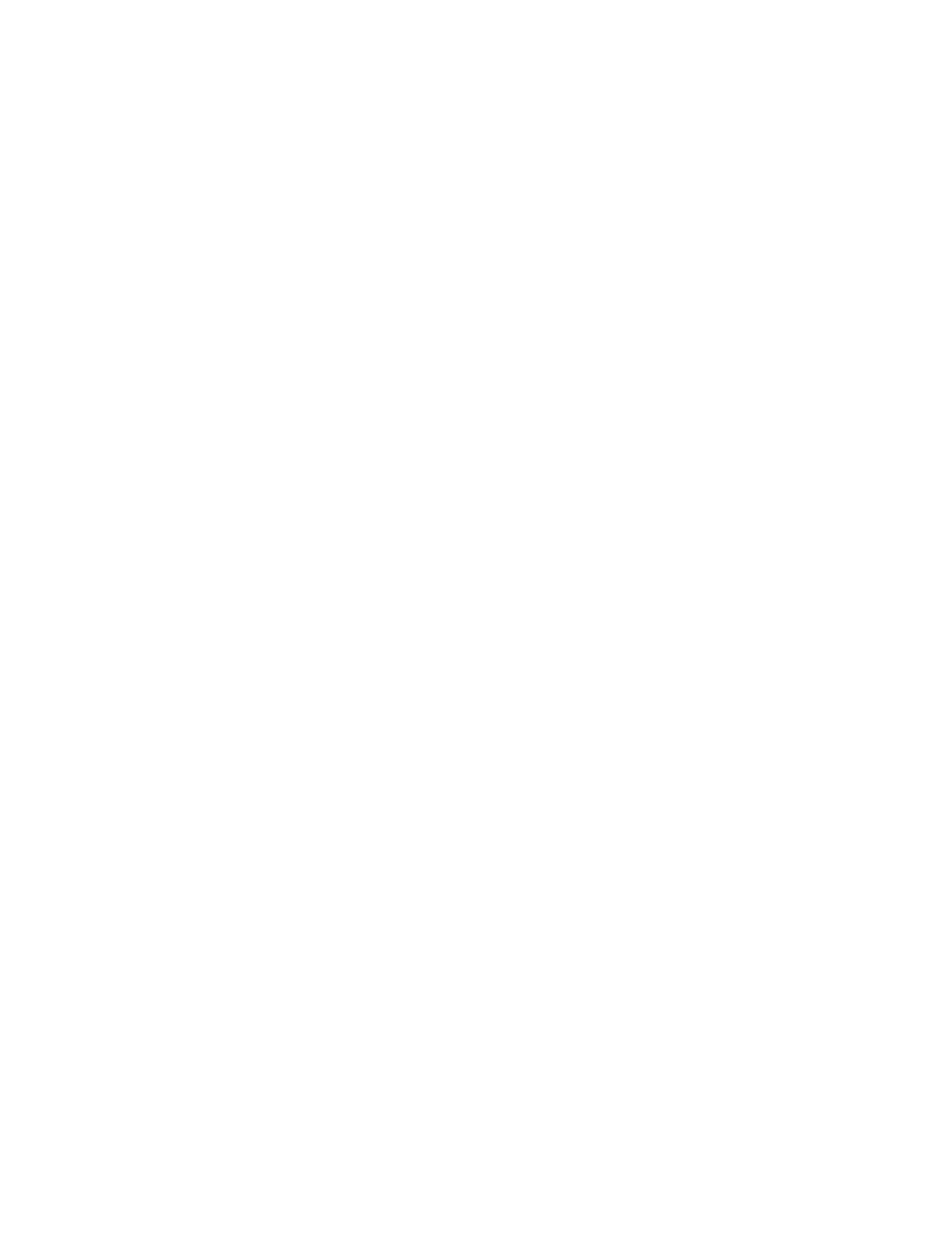 Credit: ESO/Max Alexander
ESO PUBLIC
Building them requires bringing together hundreds of scientists, engineers, construction workers and other suppliers from all over the world to work hand in hand
17
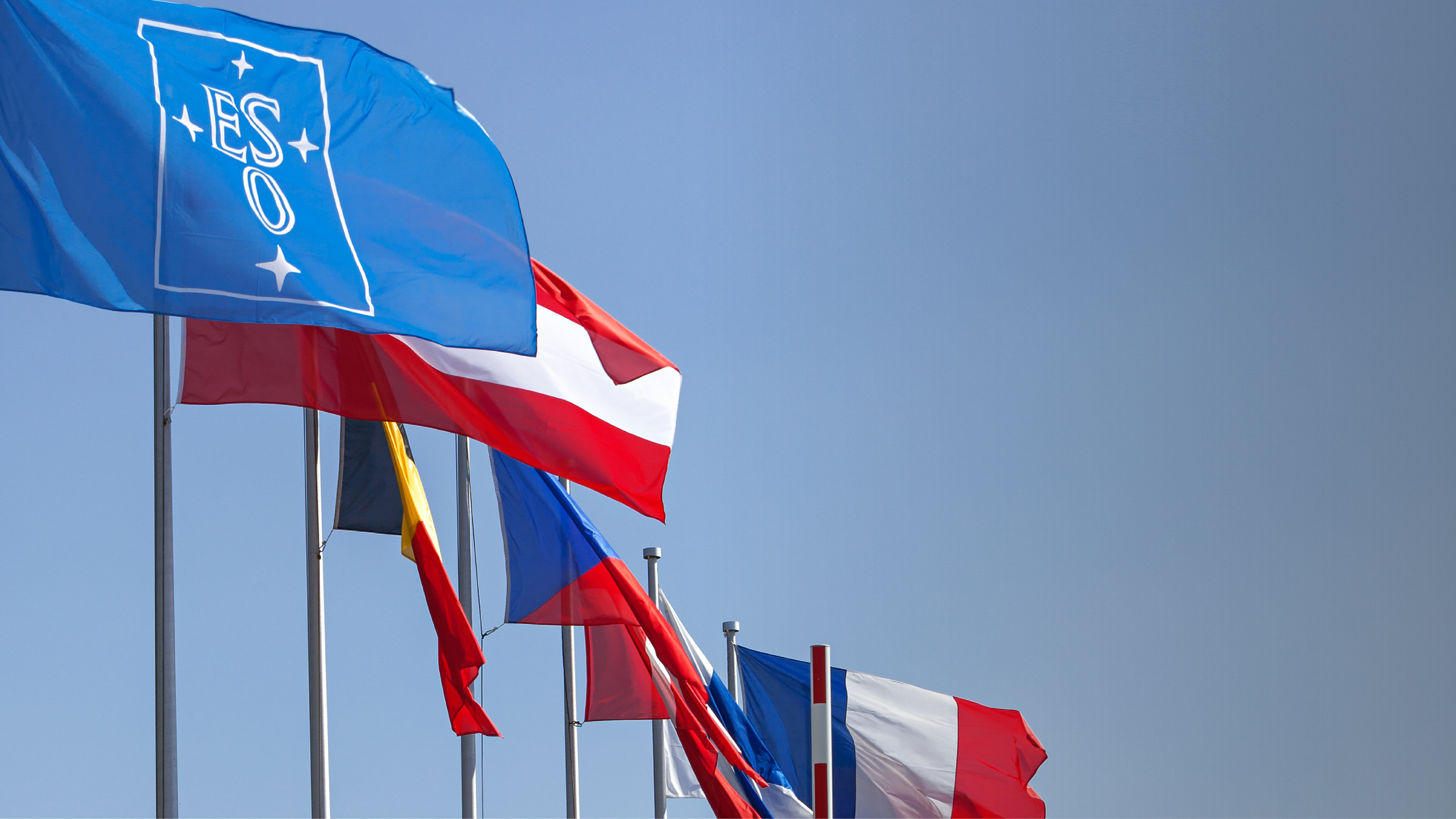 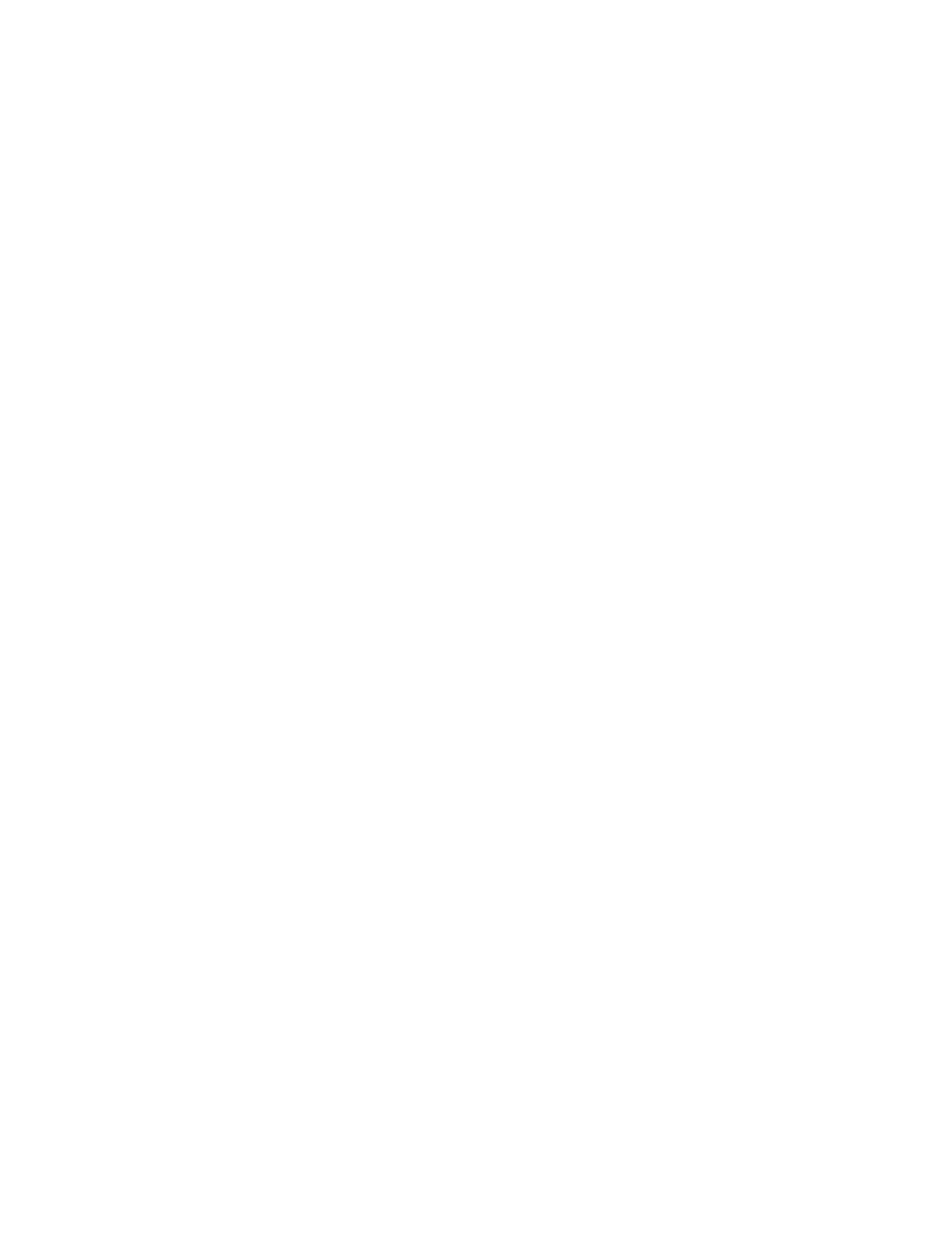 ESO stands for inherently peaceful collaboration between nations, communities and people.
Together we achieve things no Member State could do alone. 
We build bridges between society, science and technology for the benefit of all humankind.
ESO PUBLIC
18
Our Mission
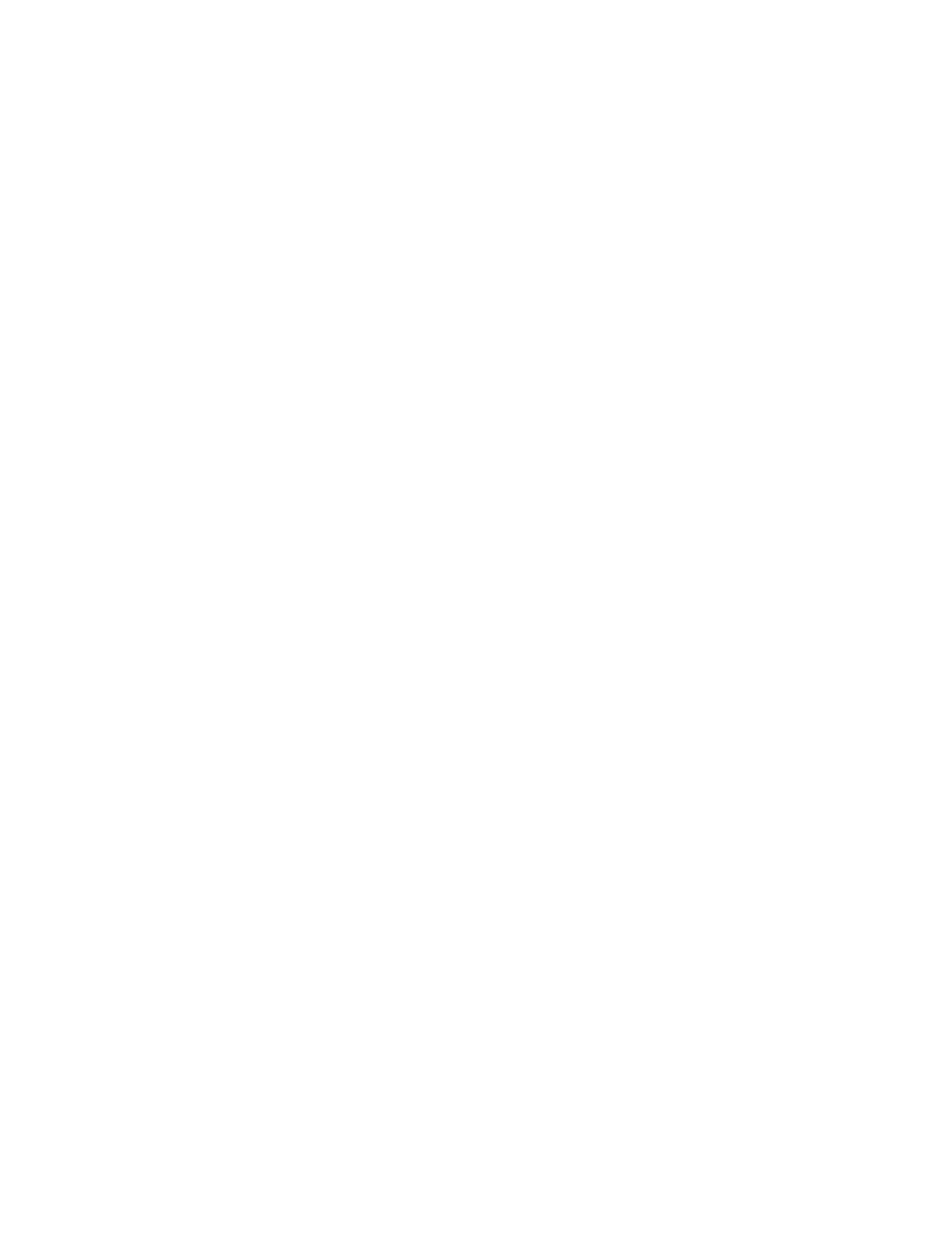 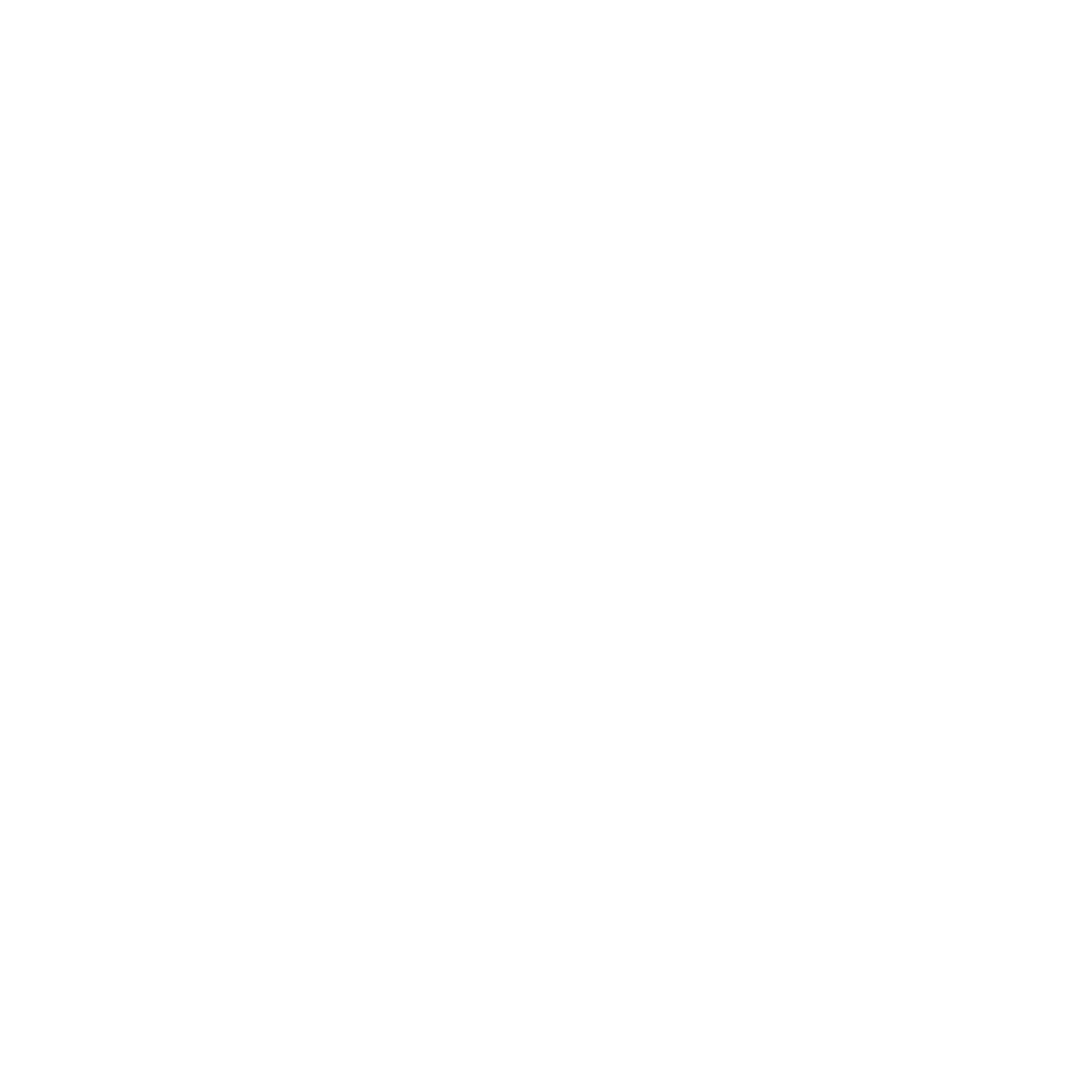 We design, build, and operate advanced ground-based observatories
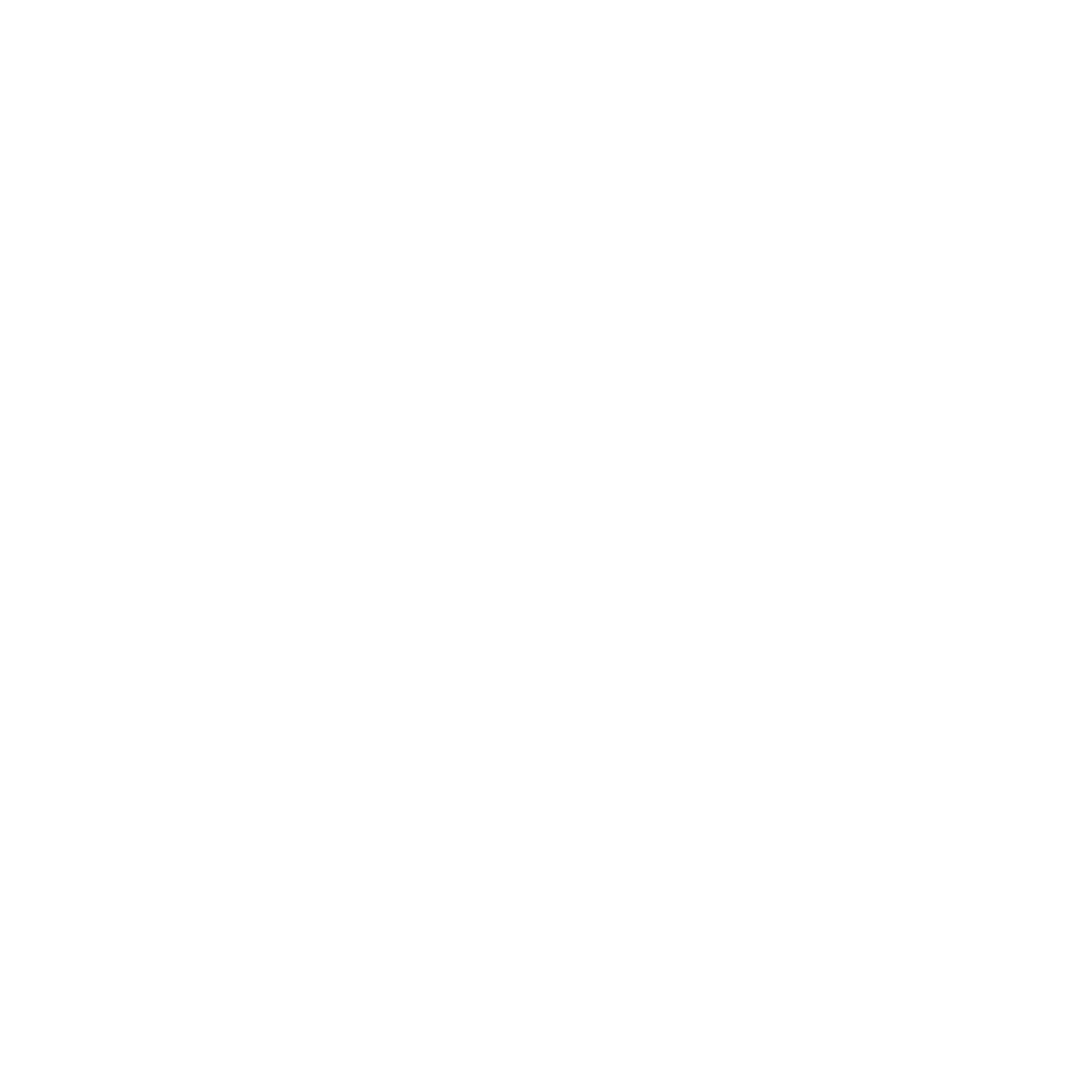 We foster international
collaboration for astronomy
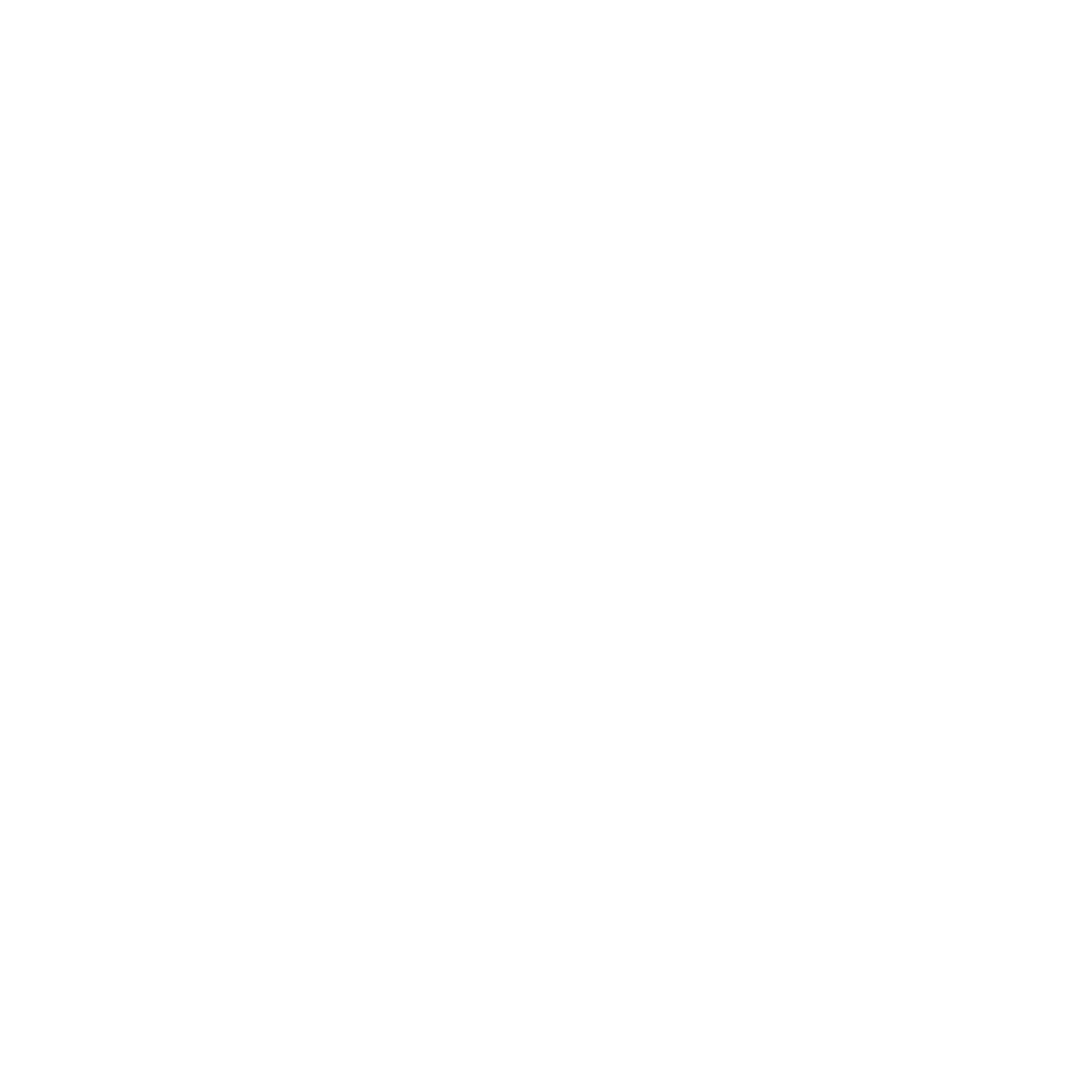 ESO PUBLIC
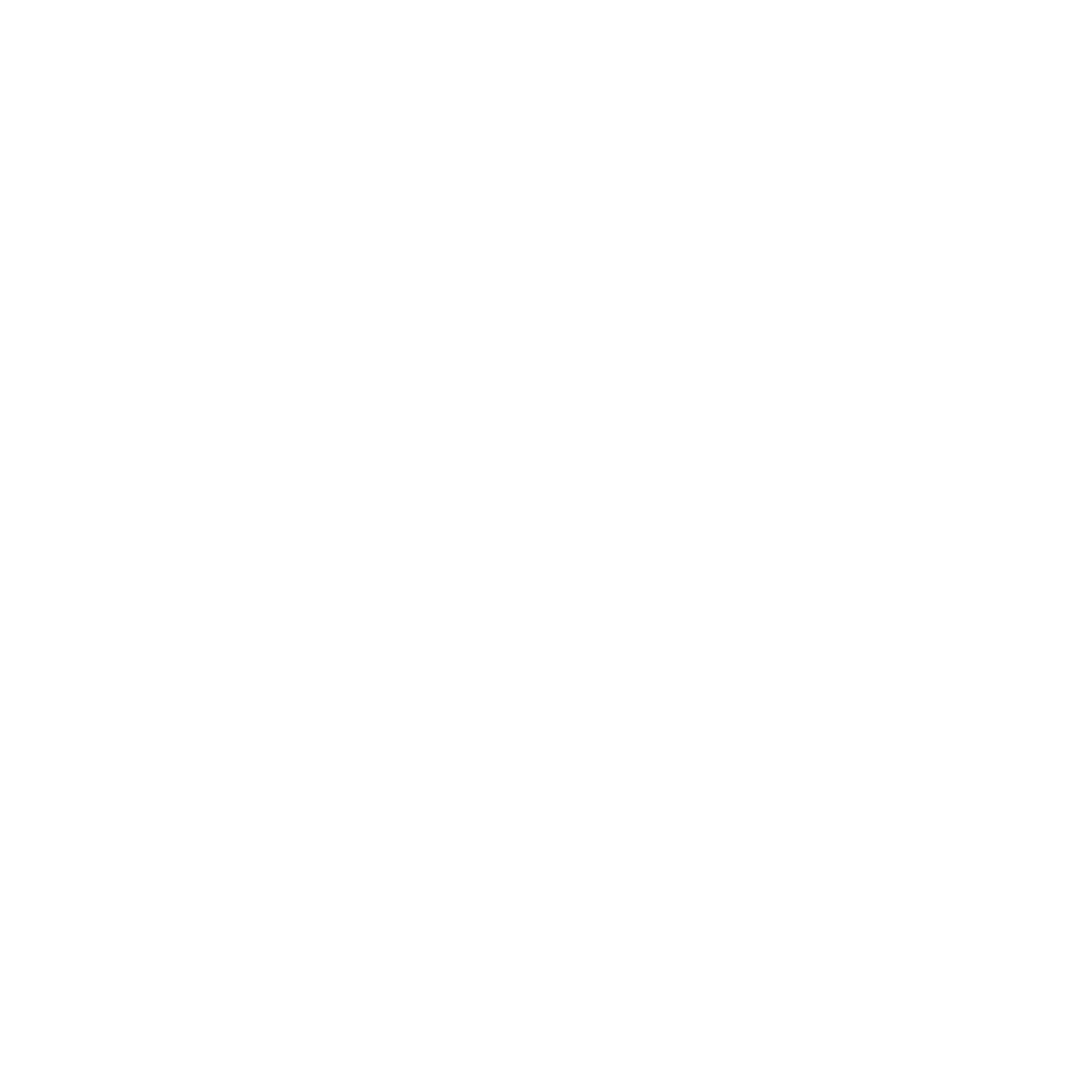 Here the section title Author and Occasion in Italics
19
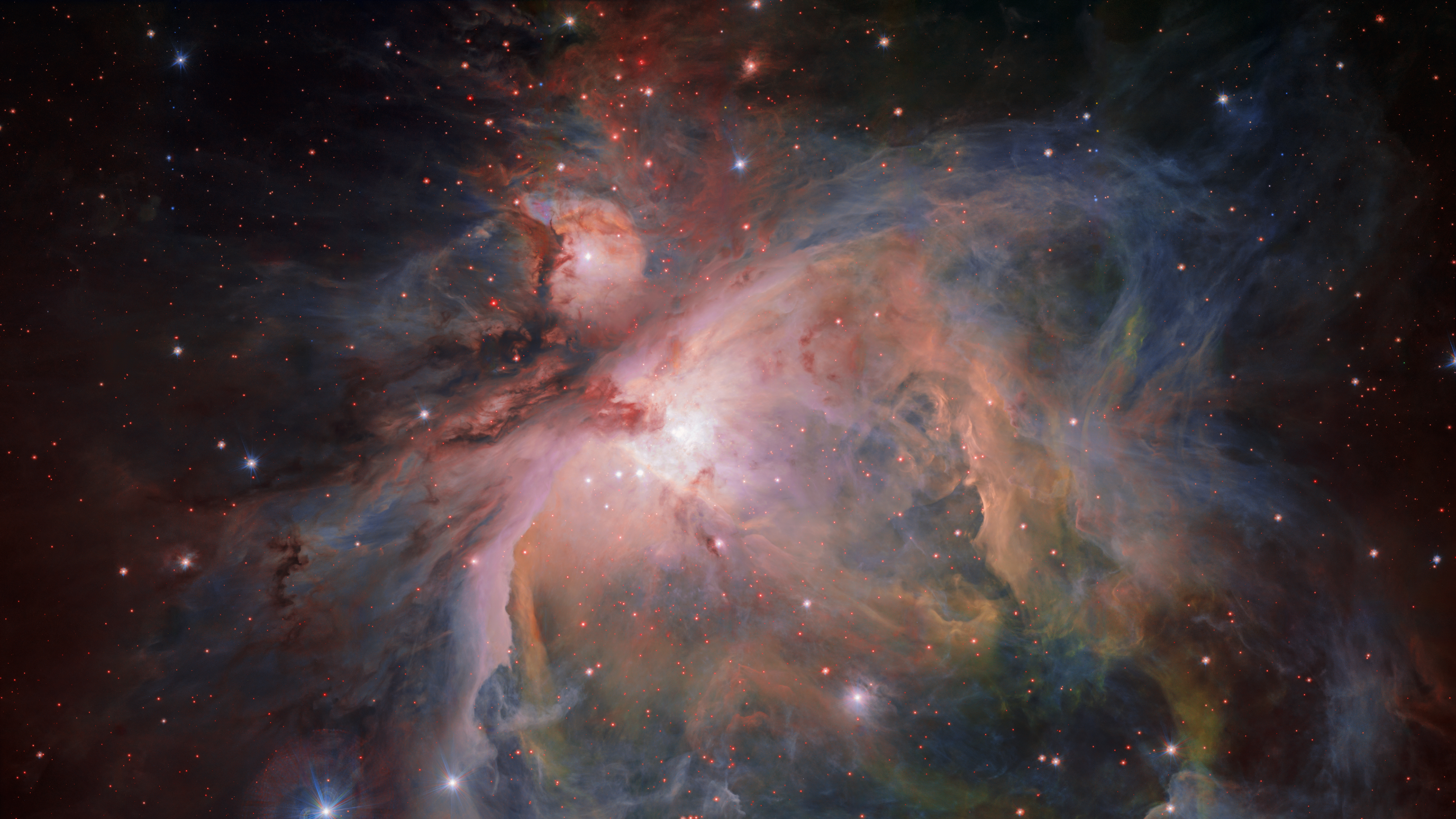 Our Vision
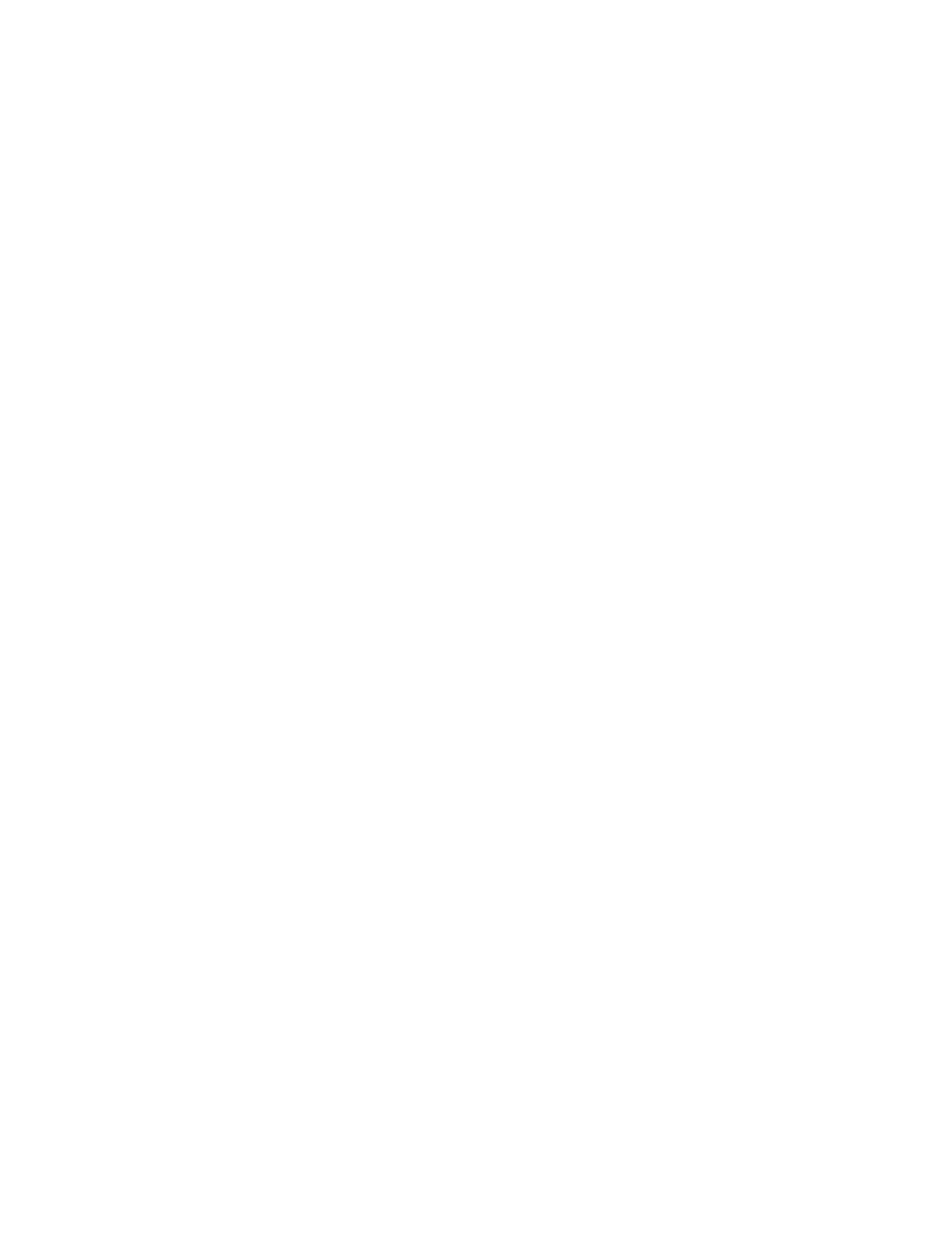 Credit: ESO/G. Beccari
ESO PUBLIC
To advance humanity’s understanding of the Universe by working with and for the astronomy community, providing it with world-leading facilities
20
Our Values
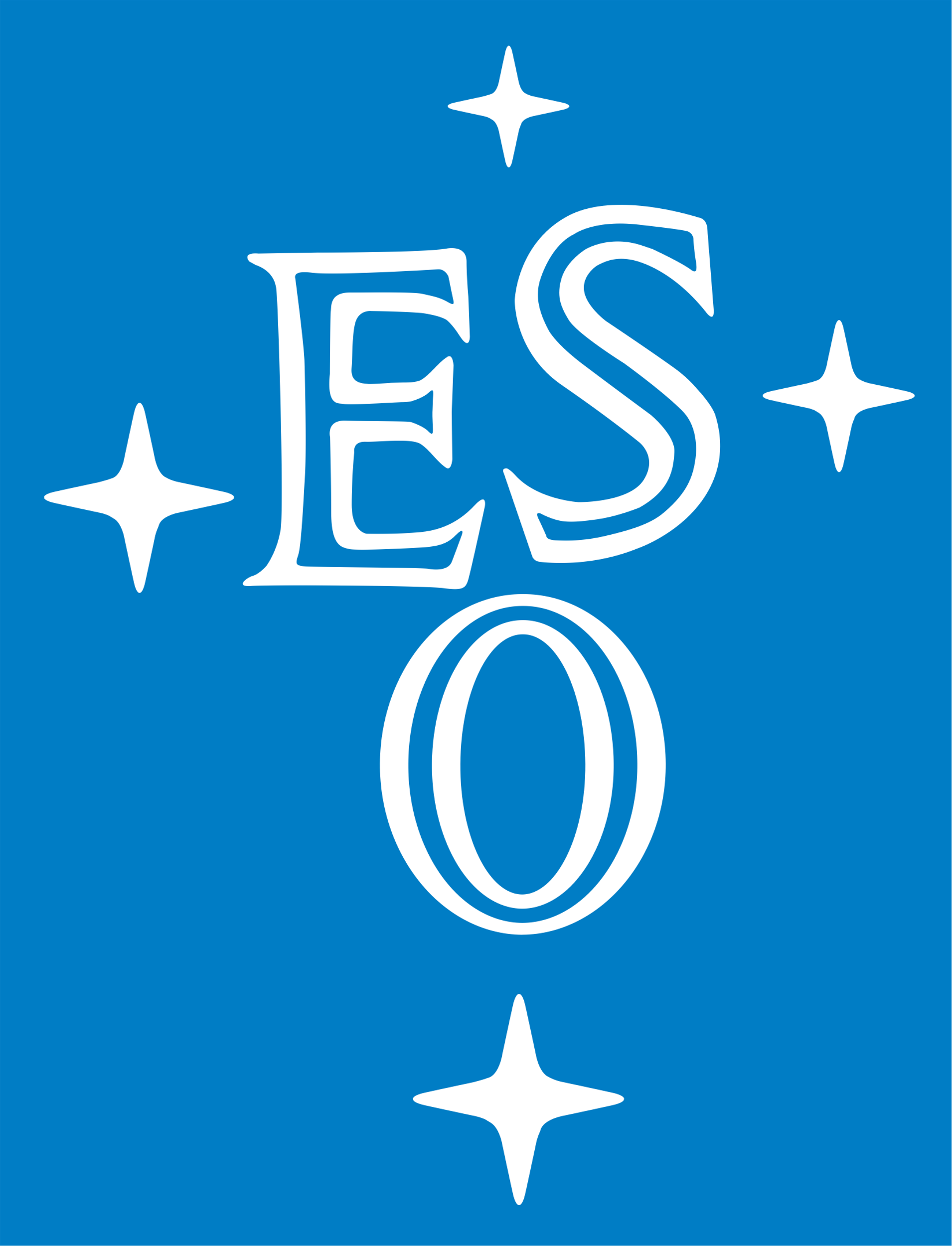 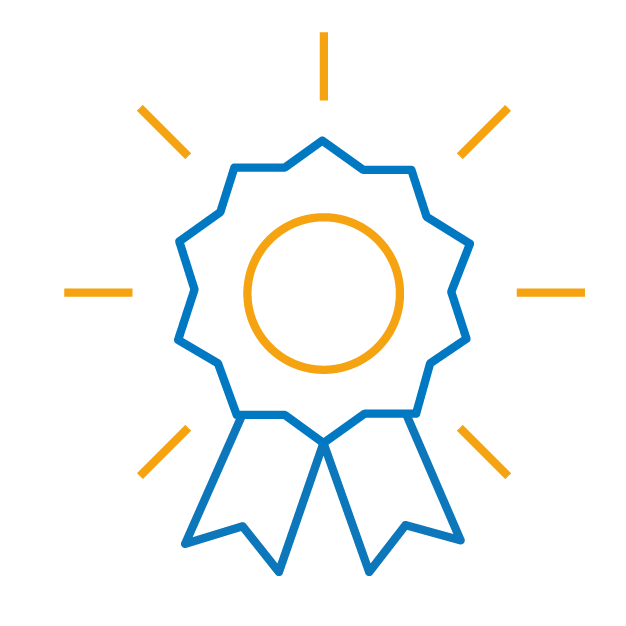 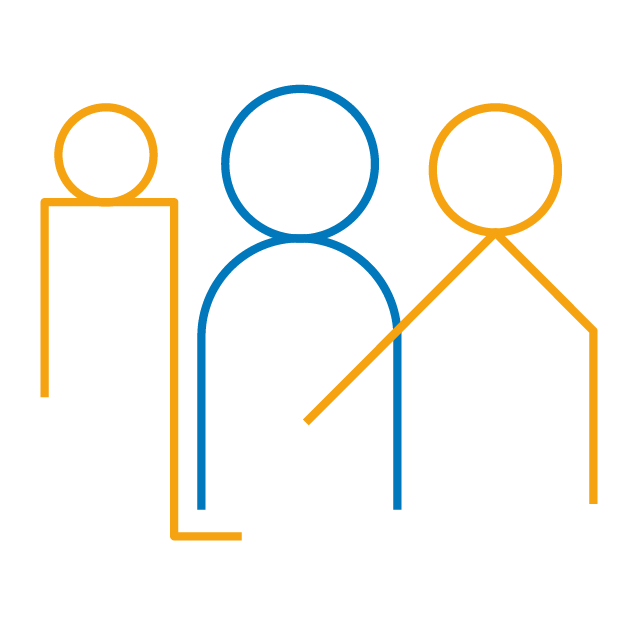 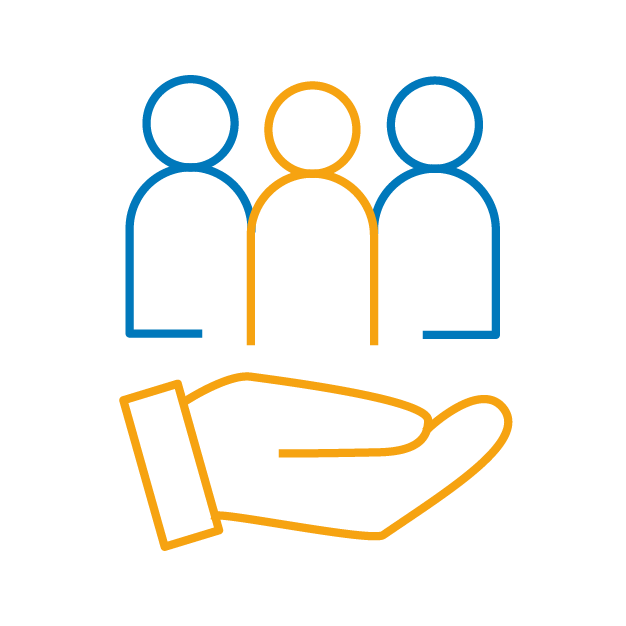 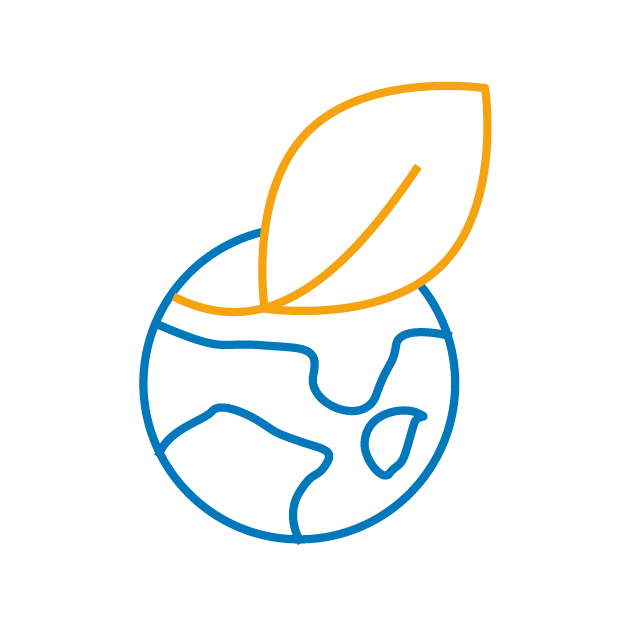 We strive for excellence through innovation
We foster diversity and inclusion
We provide outstanding services to our communities
We believe in the key role of sustainability for our future
ESO PUBLIC
These values are realised and maintained by ESO’s people
Here the section title Author and Occasion in Italics
21
Our Values
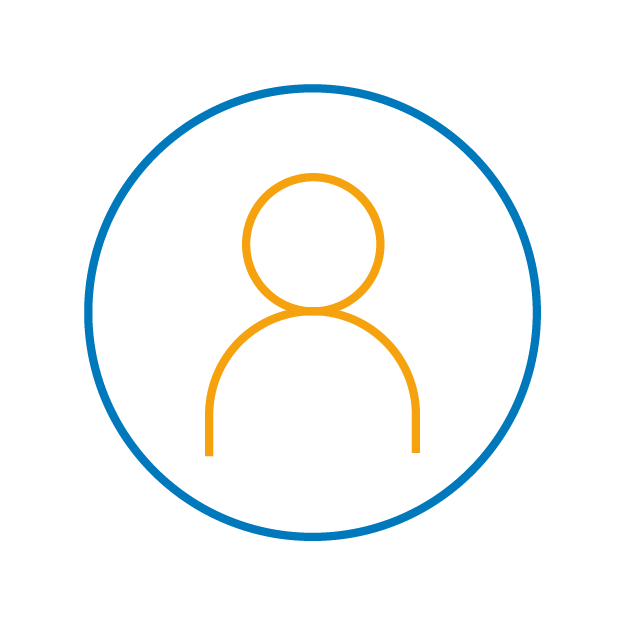 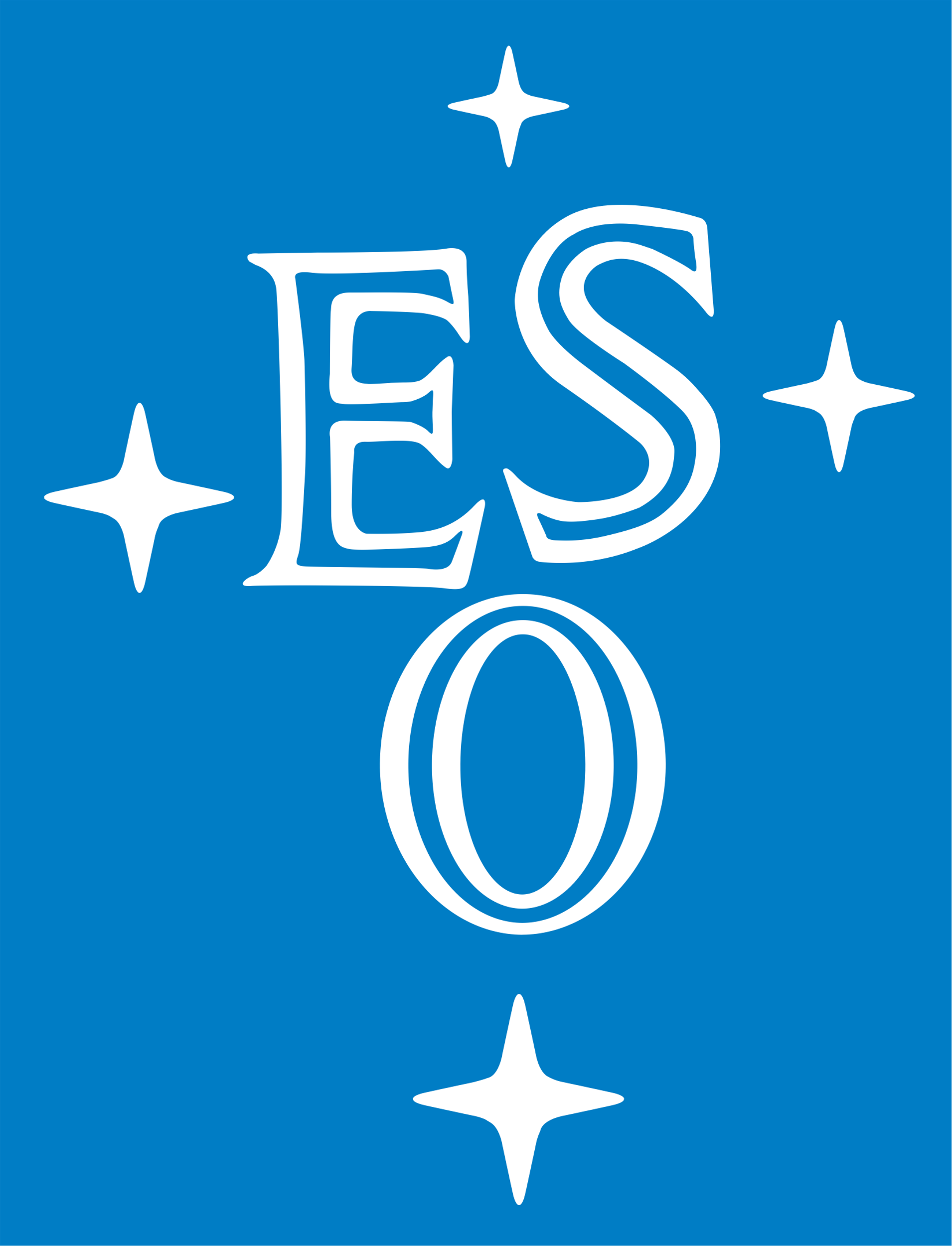 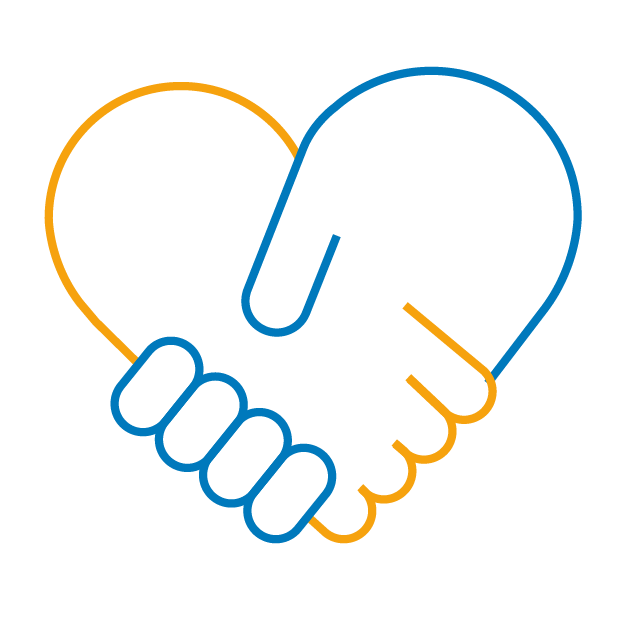 Accountability
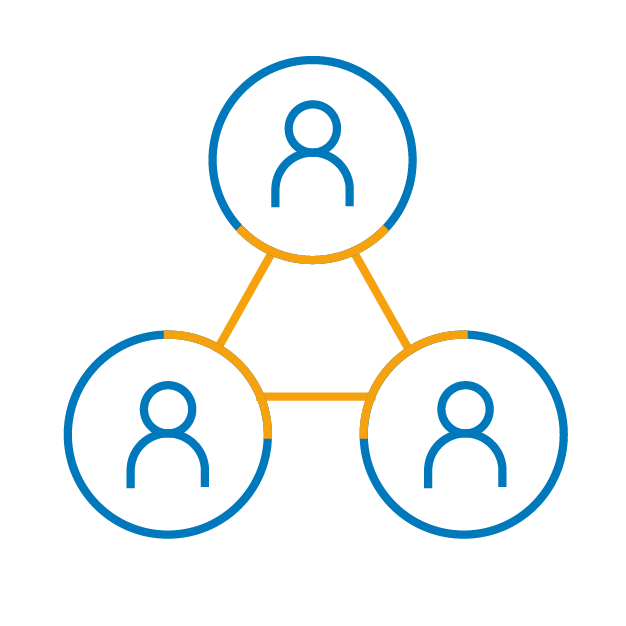 Achieving ESO’s values is only possible on the basis of personal values and attitudes
Respect
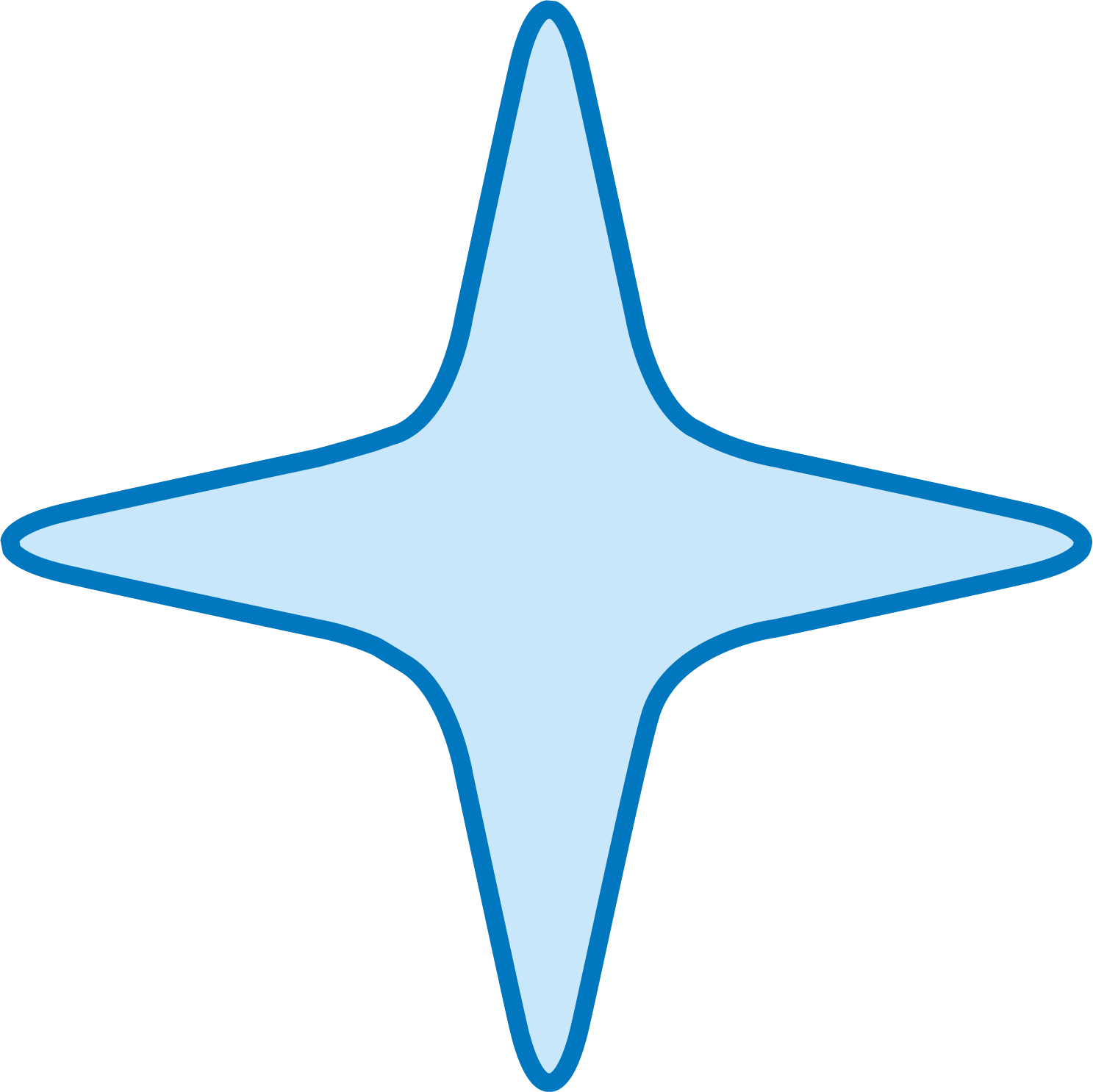 Collaboration
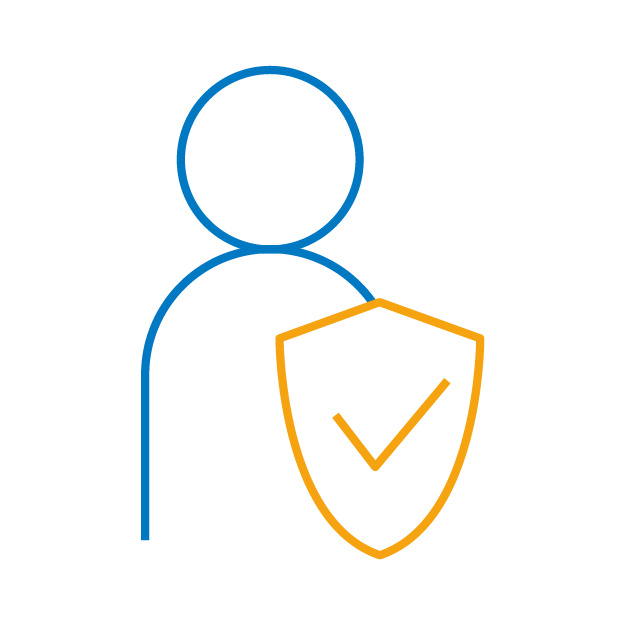 ESO PUBLIC
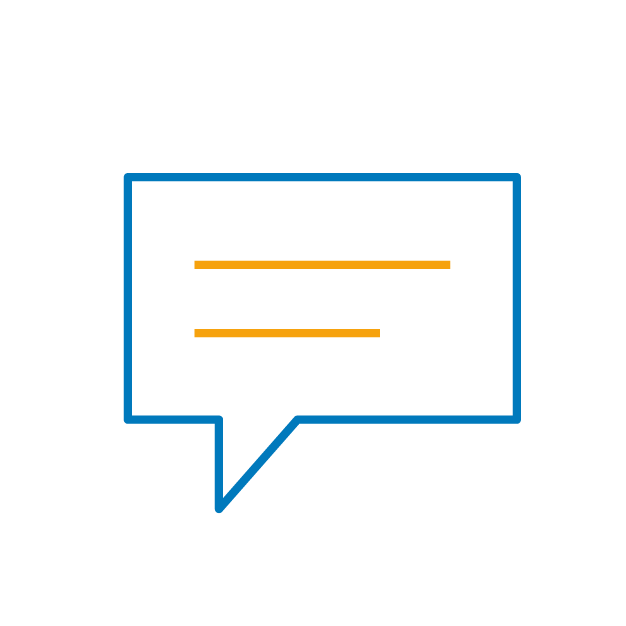 Integrity
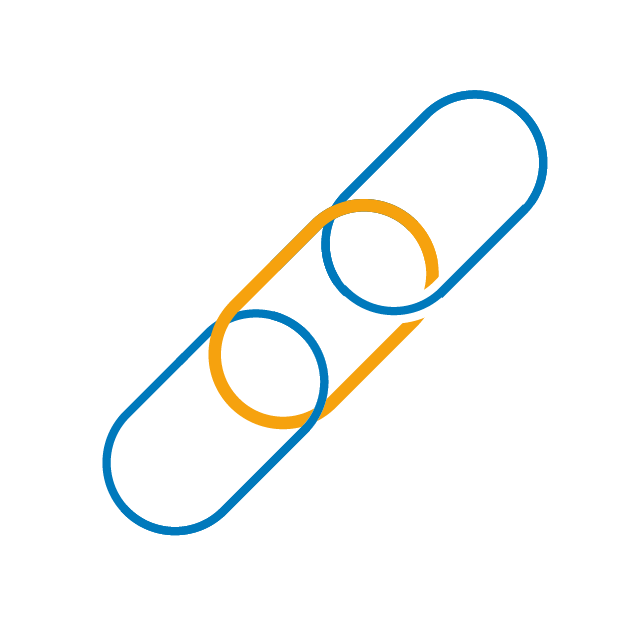 Clear and open communication
Commitment
Here the section title Author and Occasion in Italics
22
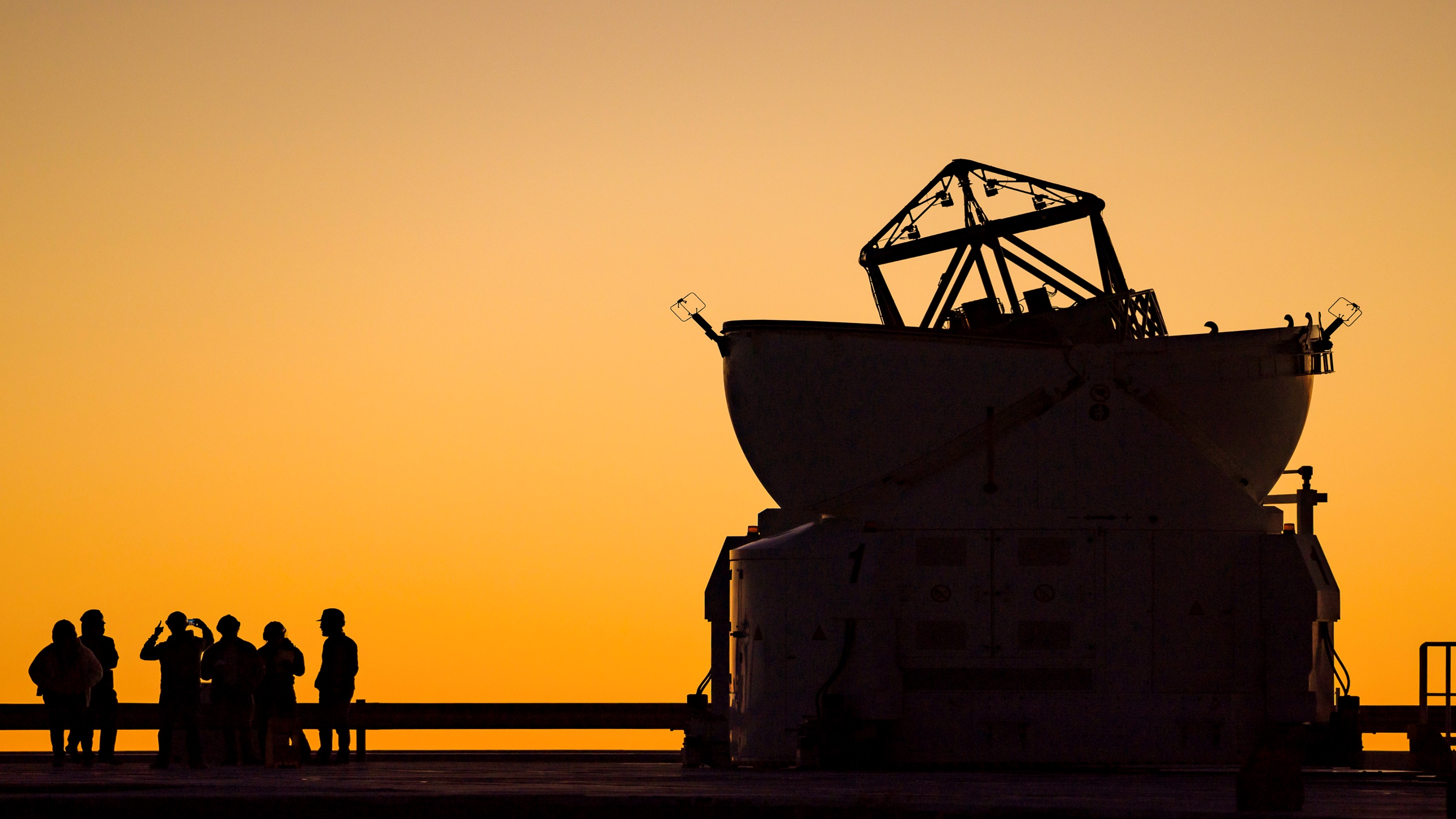 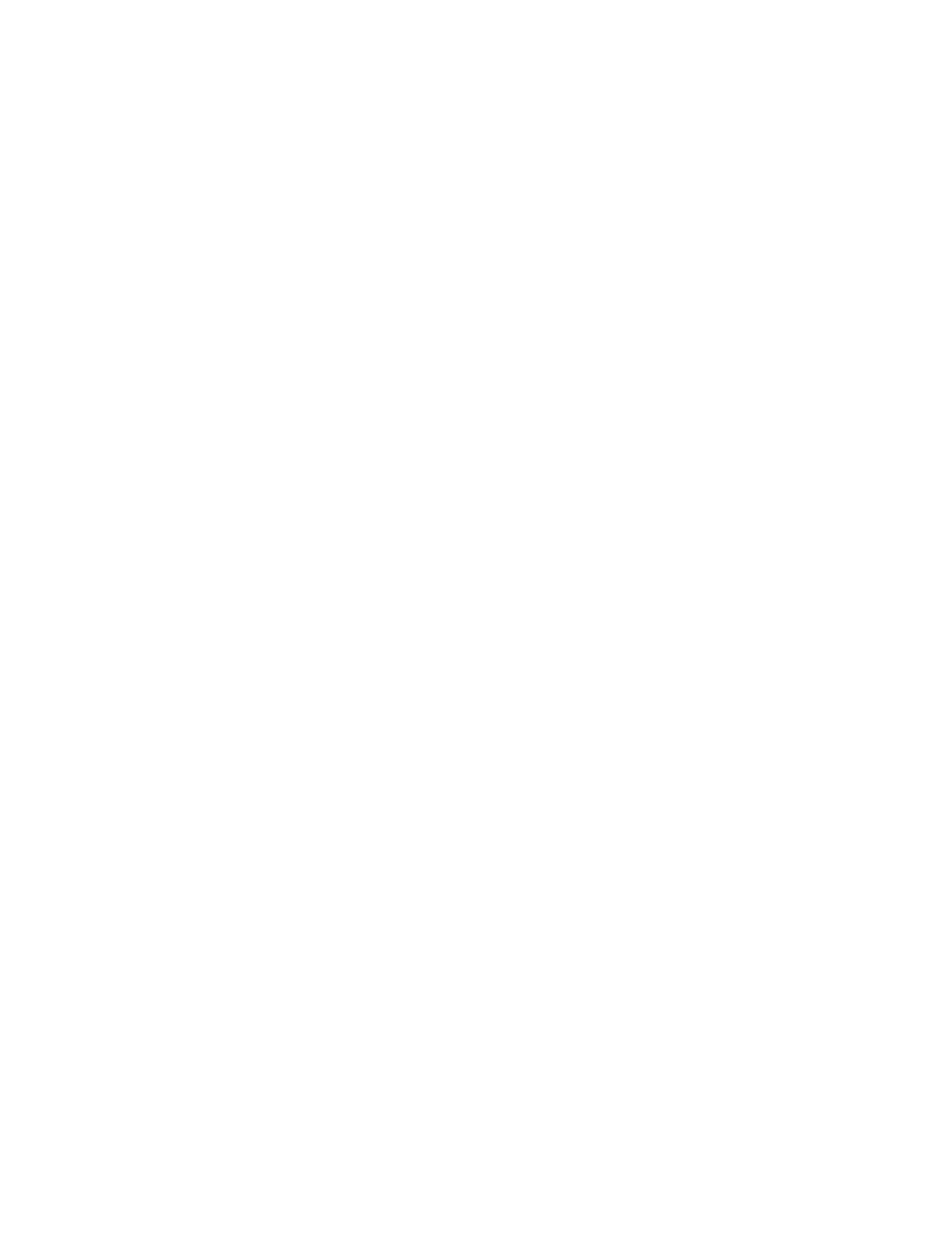 Together, we’re more than the sum of our parts
Credit: G. Hüdepohl (atacamaphoto.com)/ESO
ESO PUBLIC
23
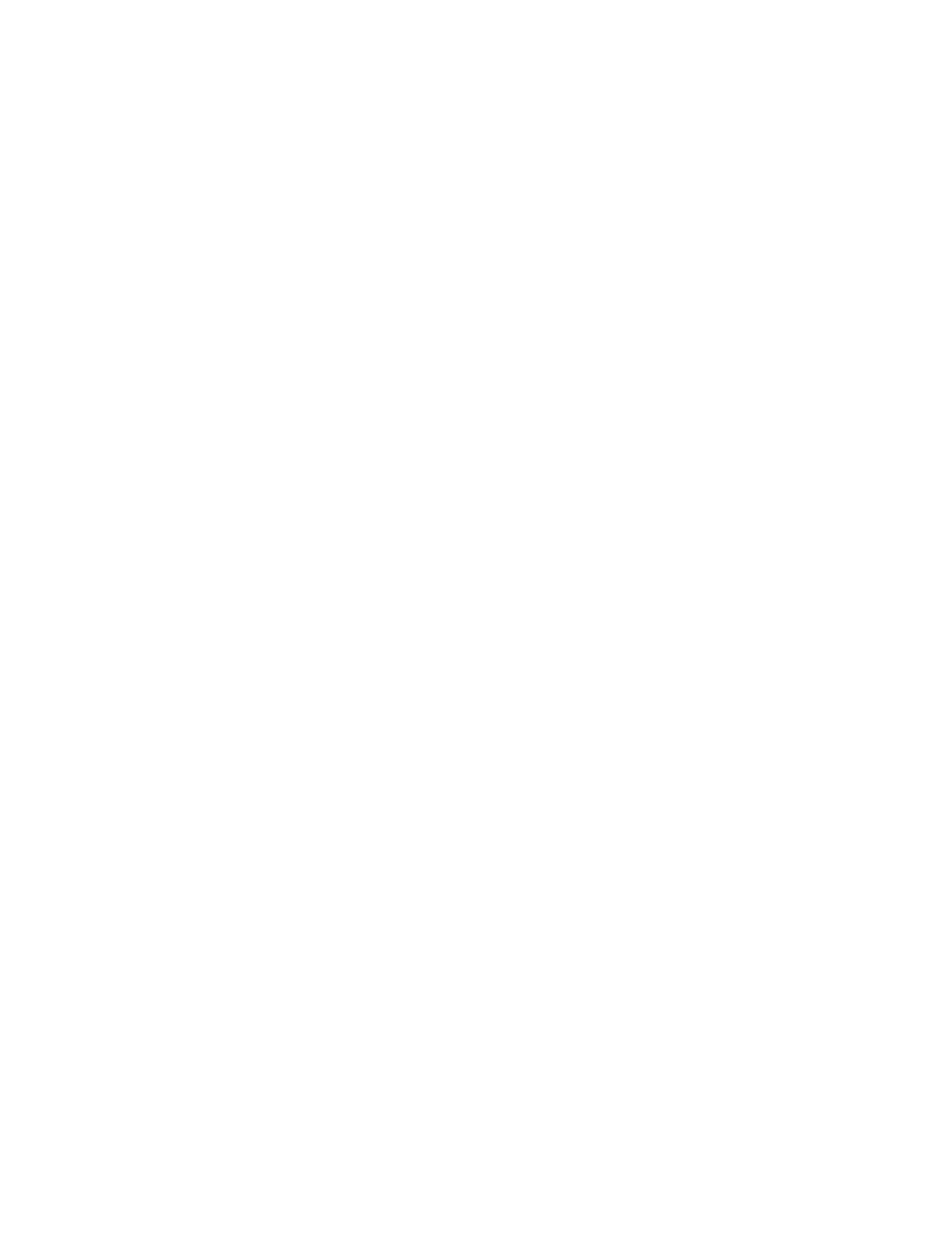 ESO in a nutshell
ESO PUBLIC
24
Founding Member States
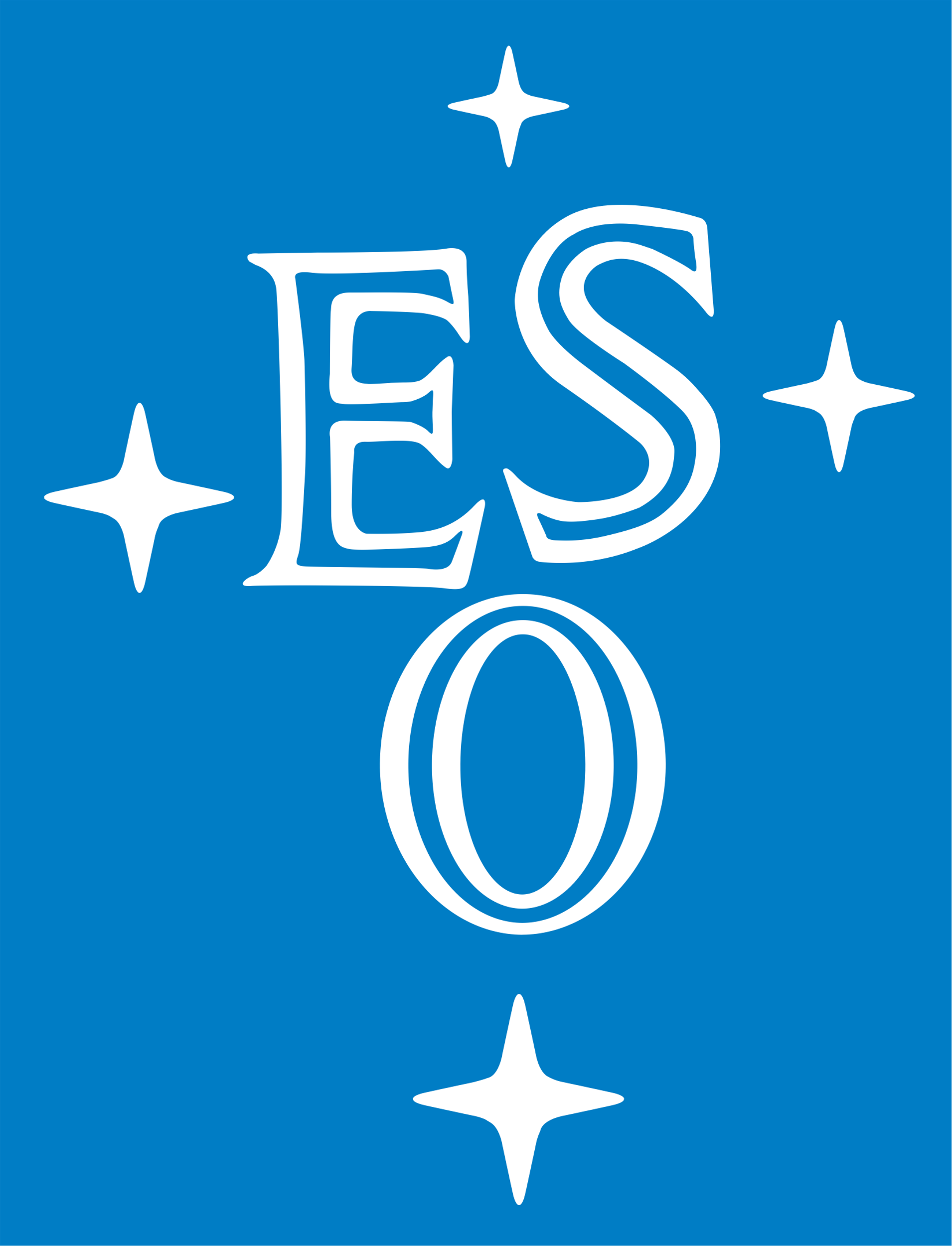 ESO PUBLIC
Intergovernmental Treaty 
Organisation, founded in 1962 
by five Member States
Here the section title Author and Occasion in Italics
25
Member States and Partners
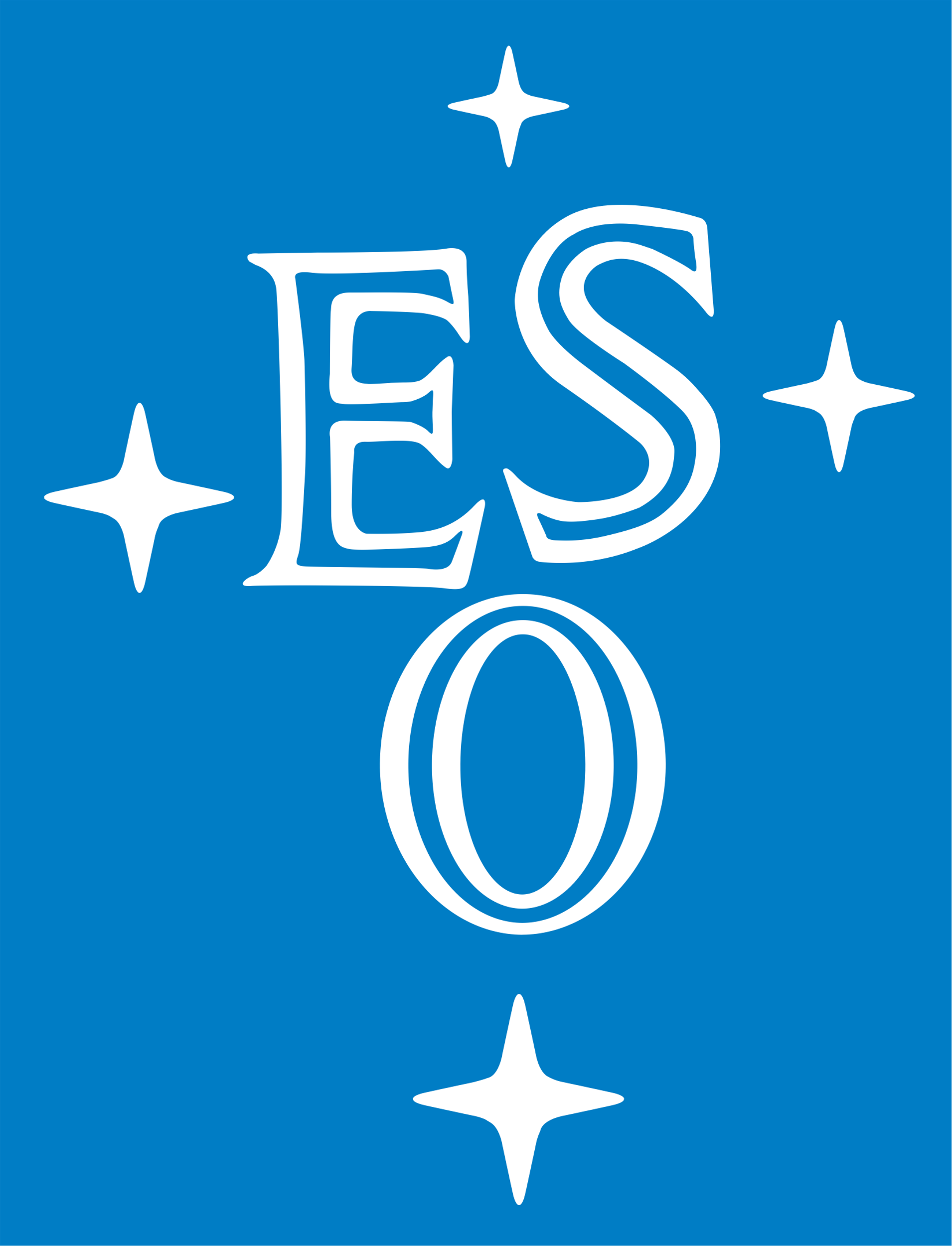 ESO PUBLIC
Today ESOencompasses 16 Member States
Chile is the host state to ESO’s telescopes and Australia is a strategic partner
Here the section title Author and Occasion in Italics
26
Annual contributions
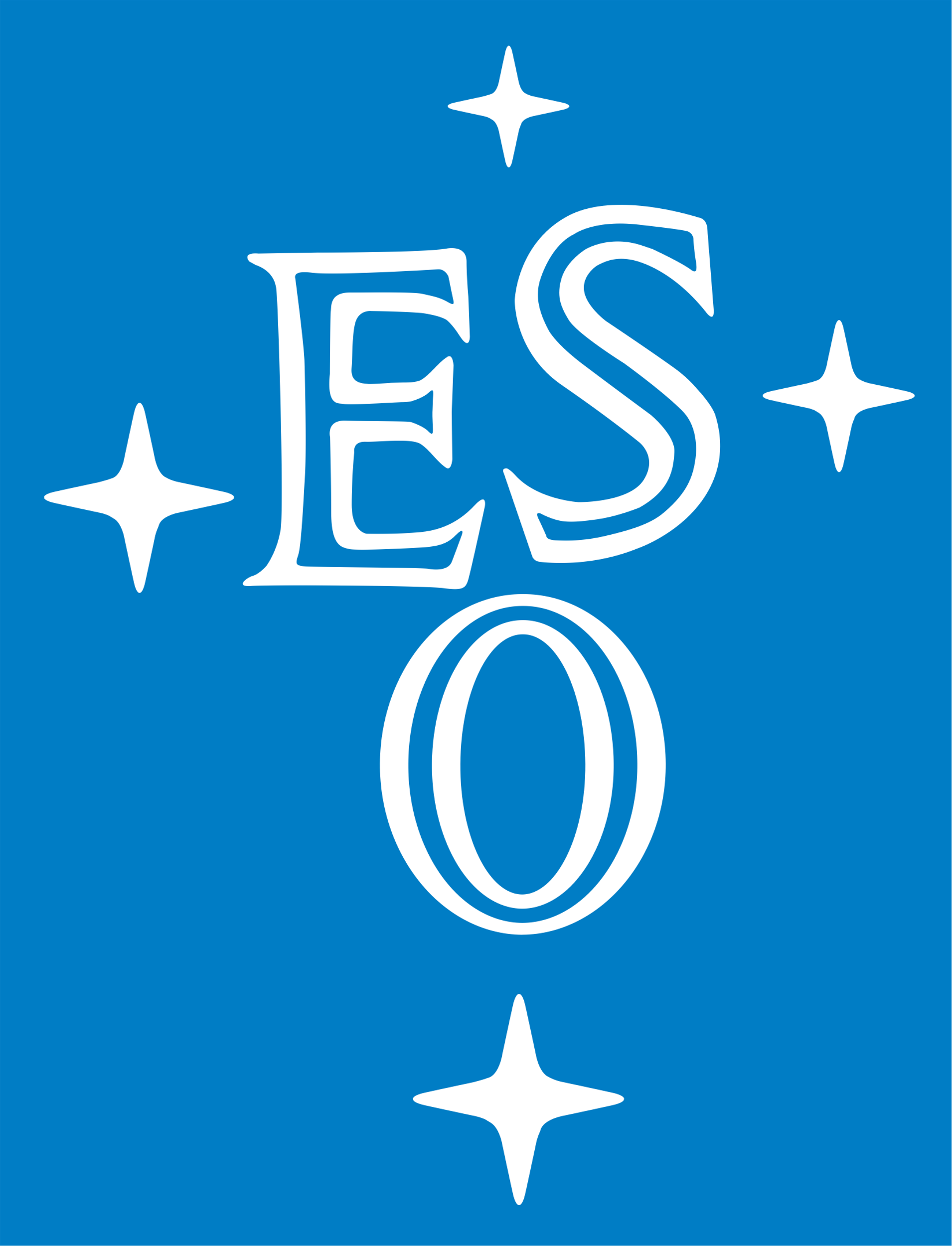 The annual Member States’ contribution to ESO is approximately 220 million Euros, or 0.50 Euros per person in Europe per year*
ESO PUBLIC
*About one large caffè latte to go in a decade
Here the section title Author and Occasion in Italics
27
ESO telescopes
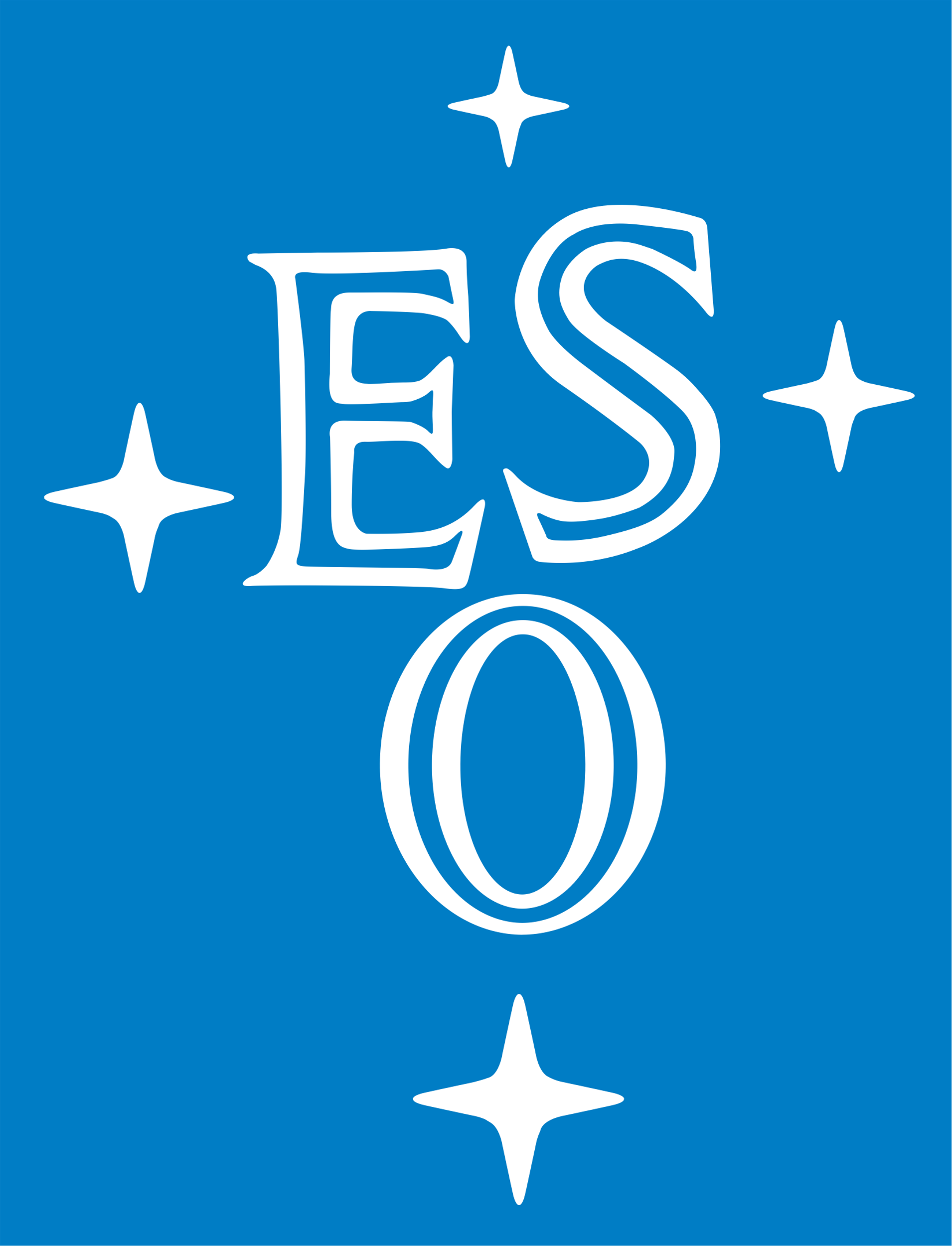 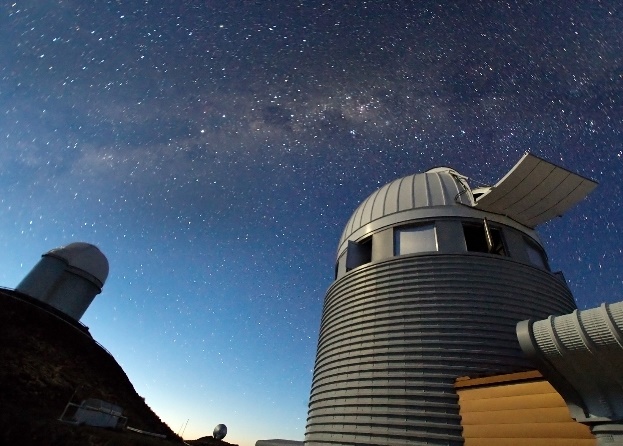 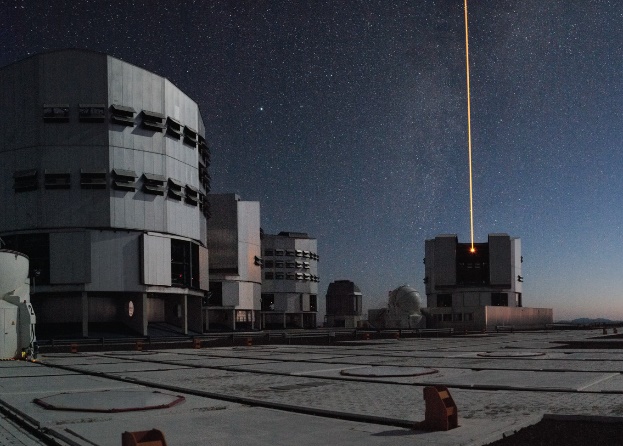 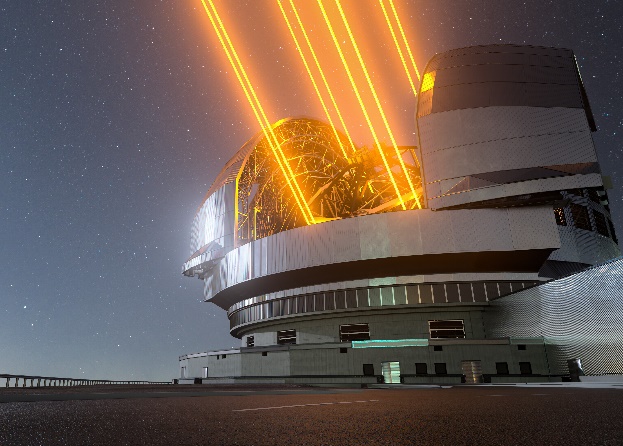 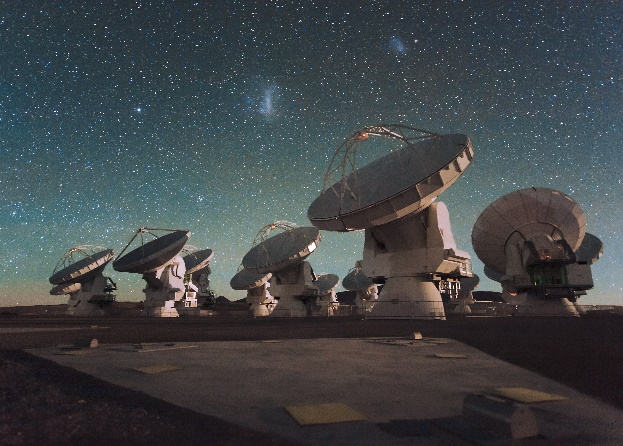 Credit: Iztok Bončina/ESO
Credit: ESO/H.H. Heyer
Credit: ESO/L. Calçada
Credit: ESO/C. Malin (christophmalin.com)
Chajnantor
La Silla
Paranal
Armazones
ESO PUBLIC
ESO operated: NTT 3.58 m3.6-metre telescope
Hosted telescopes currently in operation: 11
ESO operated:VLT and VLTI 4 x 8.2 m, 4 x 1.8 mVISTA 4.1 m
Hosted telescopes currently in operation: VST, NGTS, SPECULOOS
Under construction:ELT 39.3 m
ALMA 54 x 12 m and 12 x 7 m antennas
Here the section title Author and Occasion in Italics
28
ESO telescopes
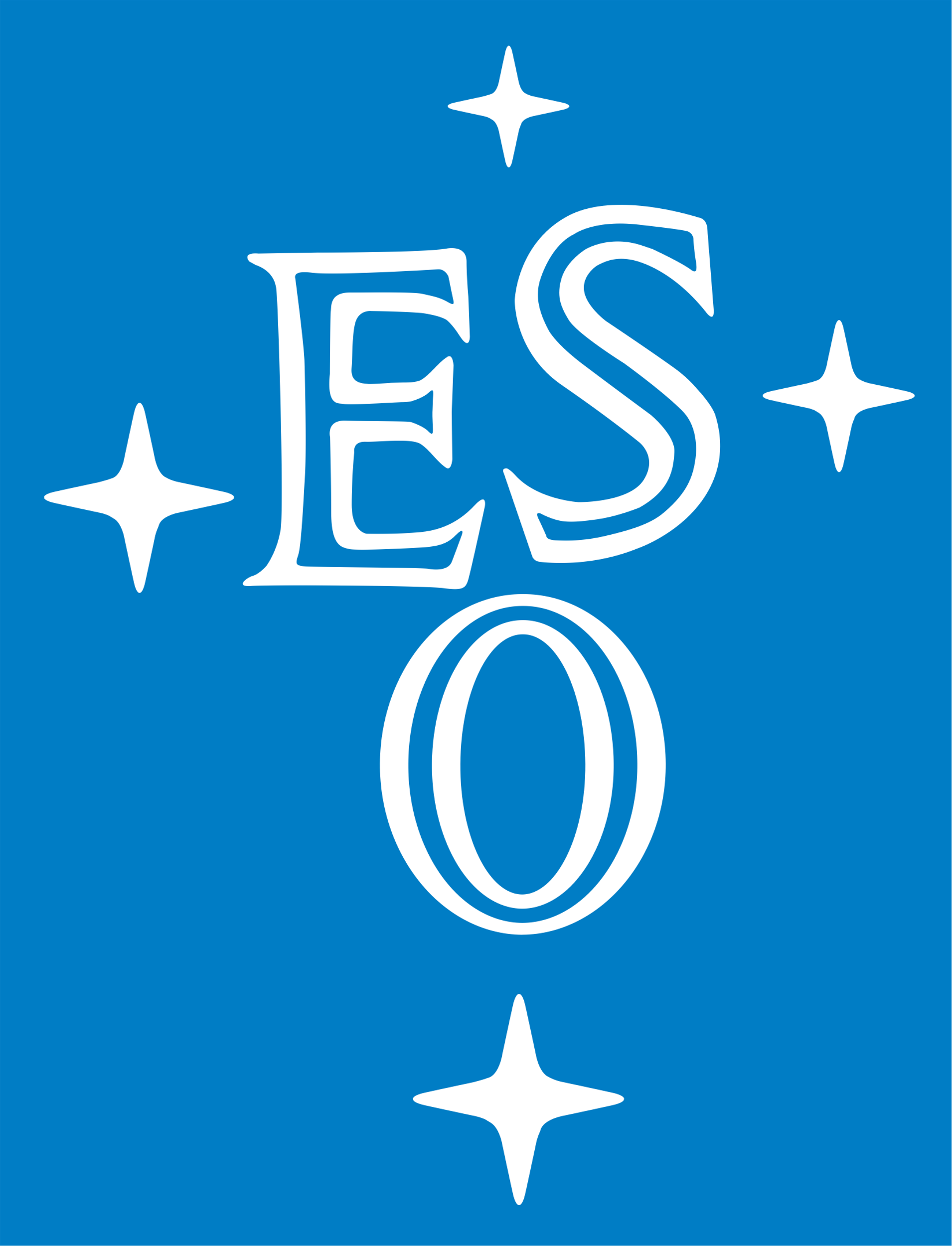 Paranal
Chajnantor
VLT
VLTI
VISTA
CTA  South*
ALMA
ESO PUBLIC
La Silla
Armazones
ELT**
Telescopes at La Silla
* in preparatory phase
** under construction
Here the section title Author and Occasion in Italics
29
Wavelengths of ESO telescopes
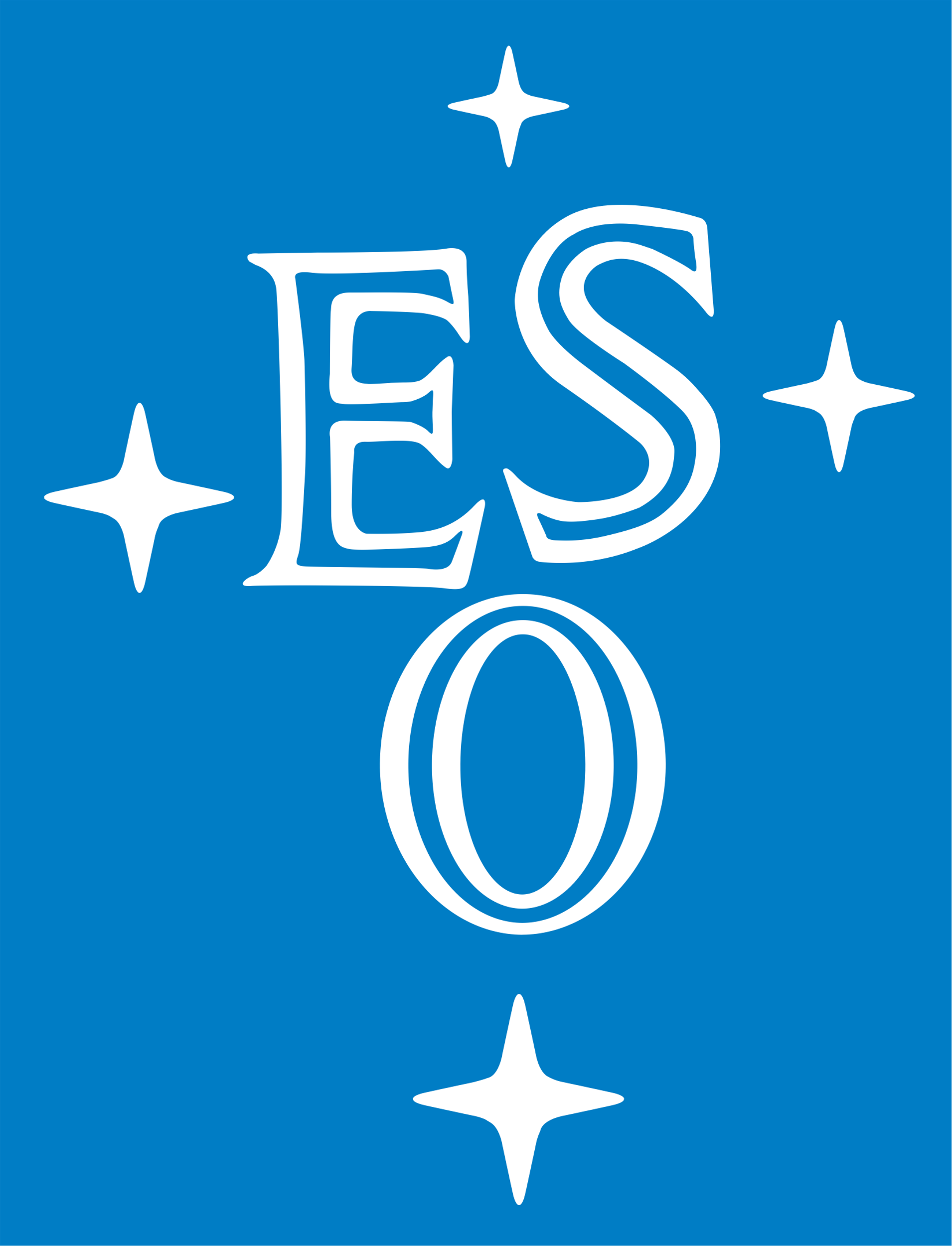 Radio
Visible
X-Rays
Infrared
Microwave
Gamma Rays
ESO PUBLIC
ALMA
VLT, VLTI, 
VISTA
ESO 3.6-metre telescope and NTT
ELT under construction
CTA-South in preparatory phase
Here the section title Author and Occasion in Italics
30
Staff
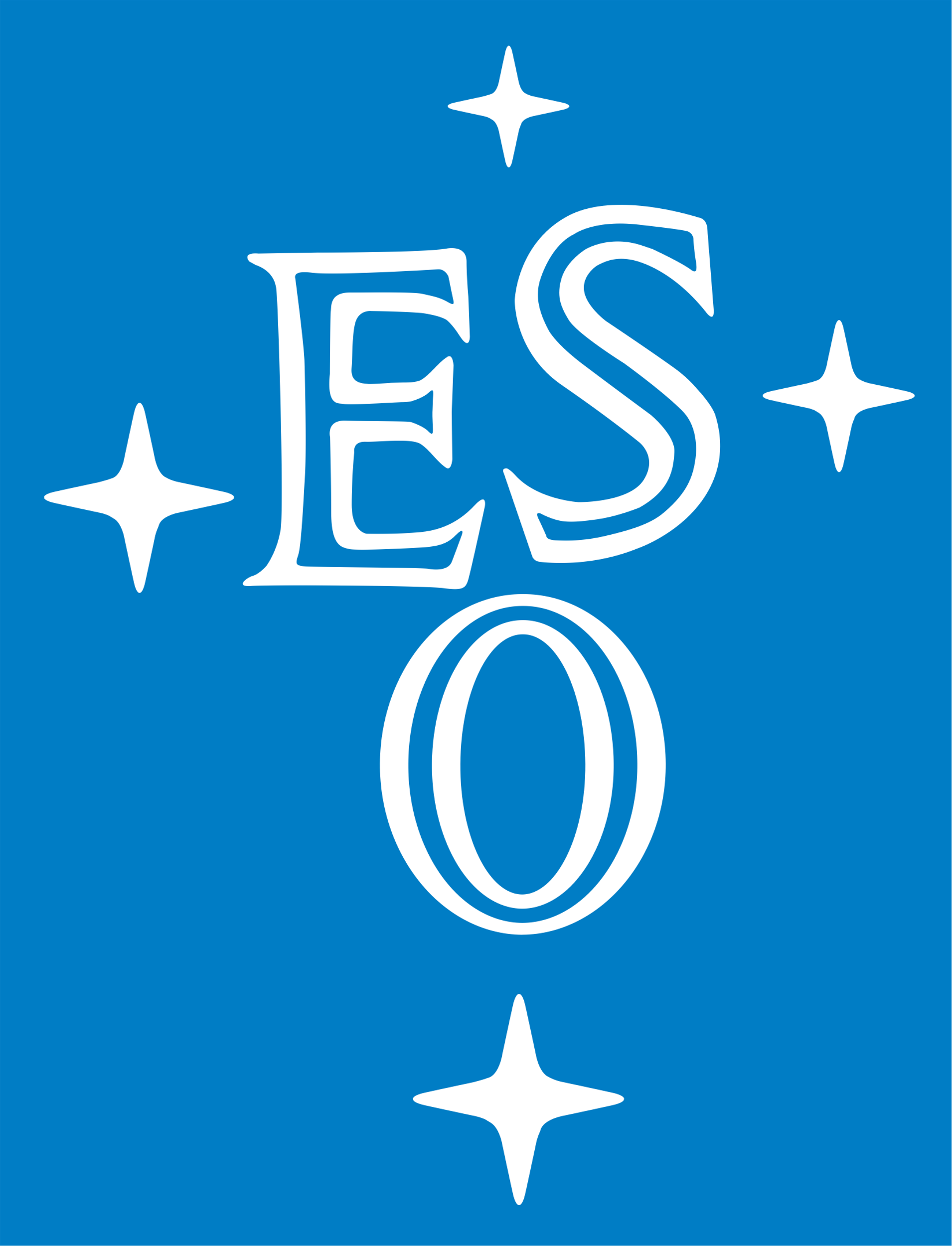 ESO employs more than 750 people of more than 30 nationalities
ESO PUBLIC
Here the section title Author and Occasion in Italics
31
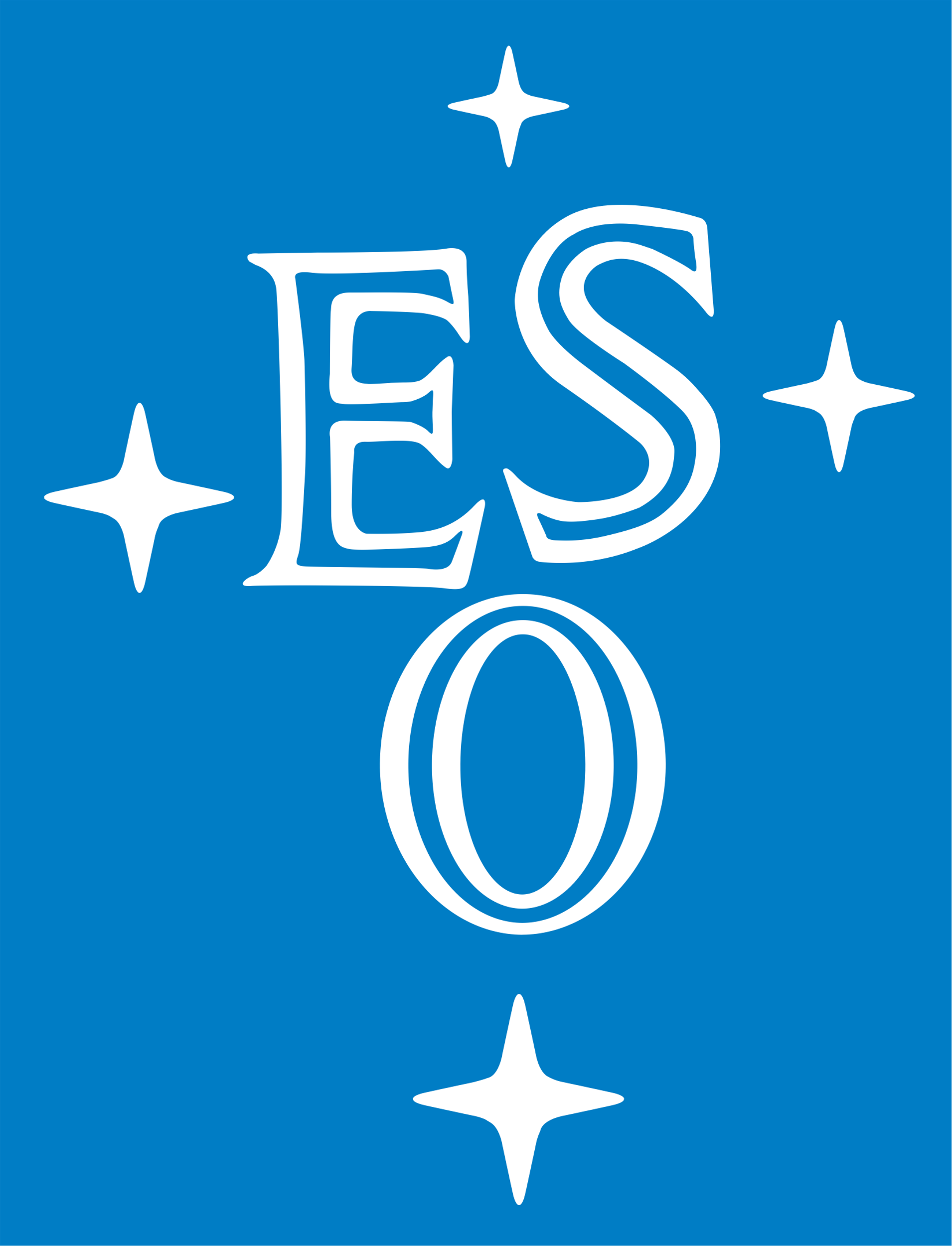 Usage of        ESO data
ESO PUBLIC
More than 25 000 astronomers, other scientists, teachers, students, journalists, etc. in over 130 countries worldwide use ESO data
Here the section title Author and Occasion in Italics
32
ESO’s publications record
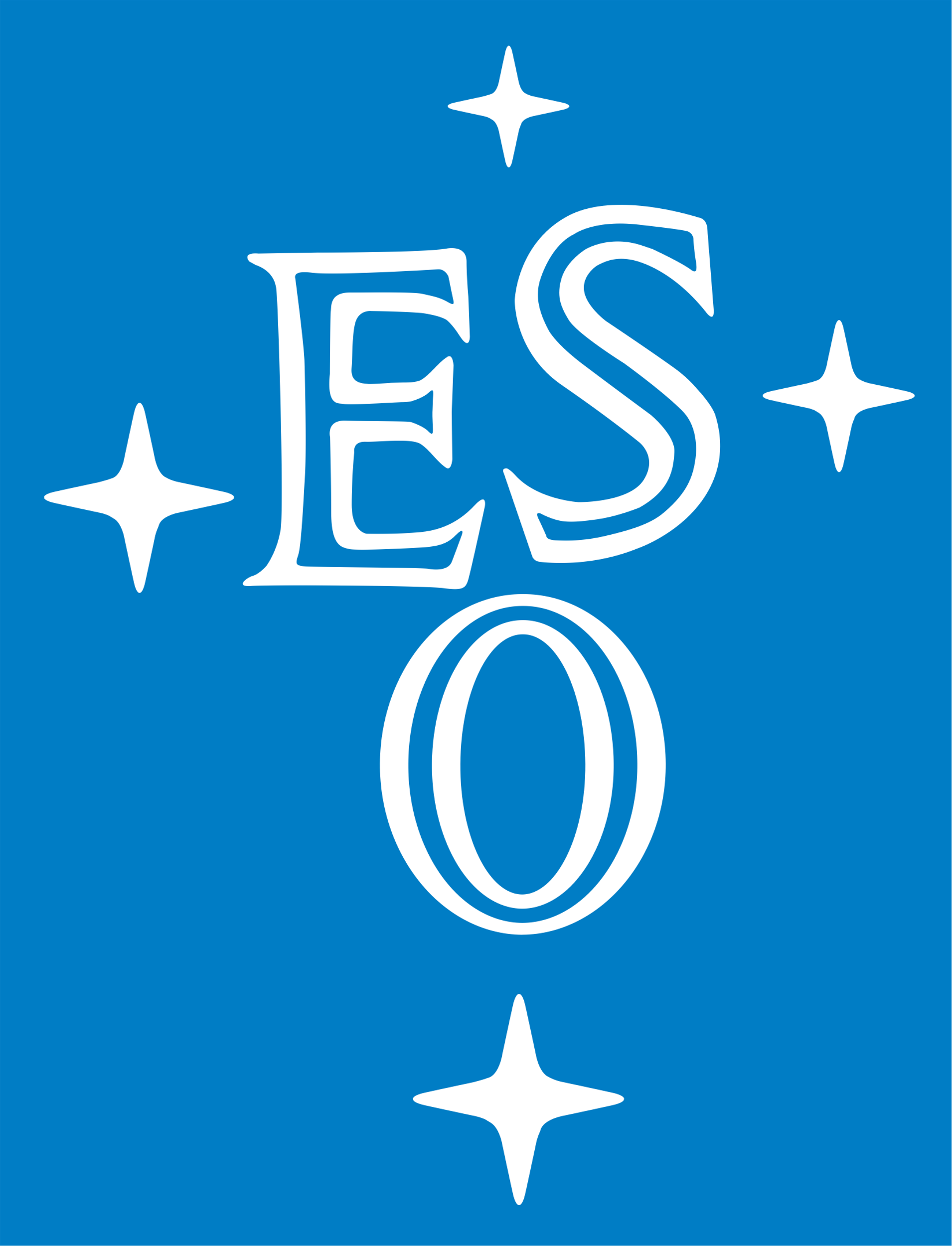 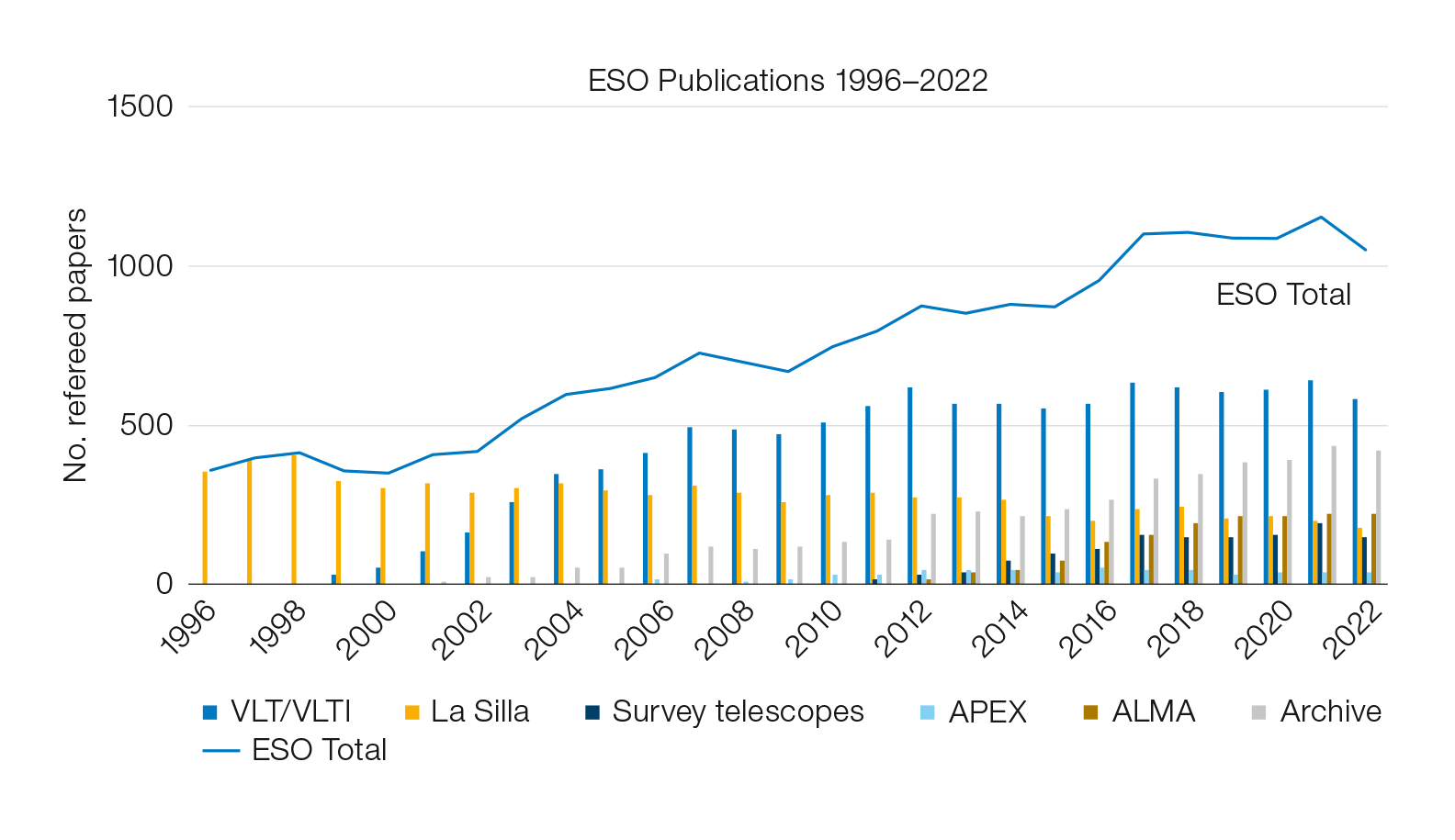 ESO PUBLIC
Here the section title Author and Occasion in Italics
33